Modern Scattering theory and the XYZ phenomena
Alessandro Pilloni
International School of Nuclear Physics - 44th Course
Erice, September 18-24, 2023
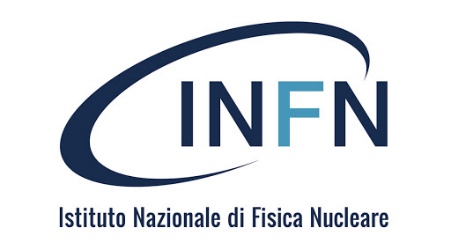 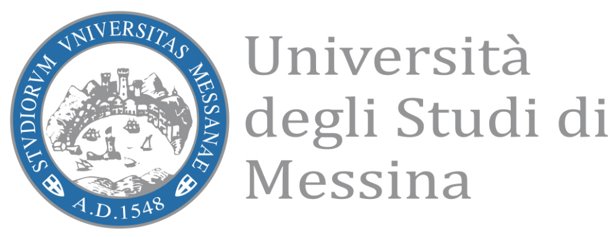 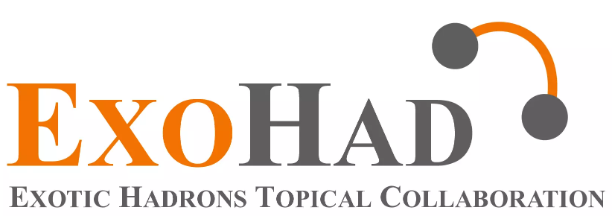 Definition of exotics
A. Pilloni – Modern Scattering theory and the XYZ phenomena
2
[Speaker Notes: 2 slides su Zc, a Bes e a Belle
2 slide su tetraquark model: dall’hamiltoniana di Jaffe al calcolo delle masse
1 slide su molecular models, dove sono i carichi? (non in Tornqvist, si in Hanhart, vedere Braaten, citare Nefediev)
2 slides su decay channels, dove si dovrebbe vedere, e a seconda del modello, vedere qualche plot
1 slide su Y(4260), tetraquark? C’è lo strano (si vede la f0)
1 slide su Zc a cleo (anche il neutro)]
Quarkonium orthodoxy
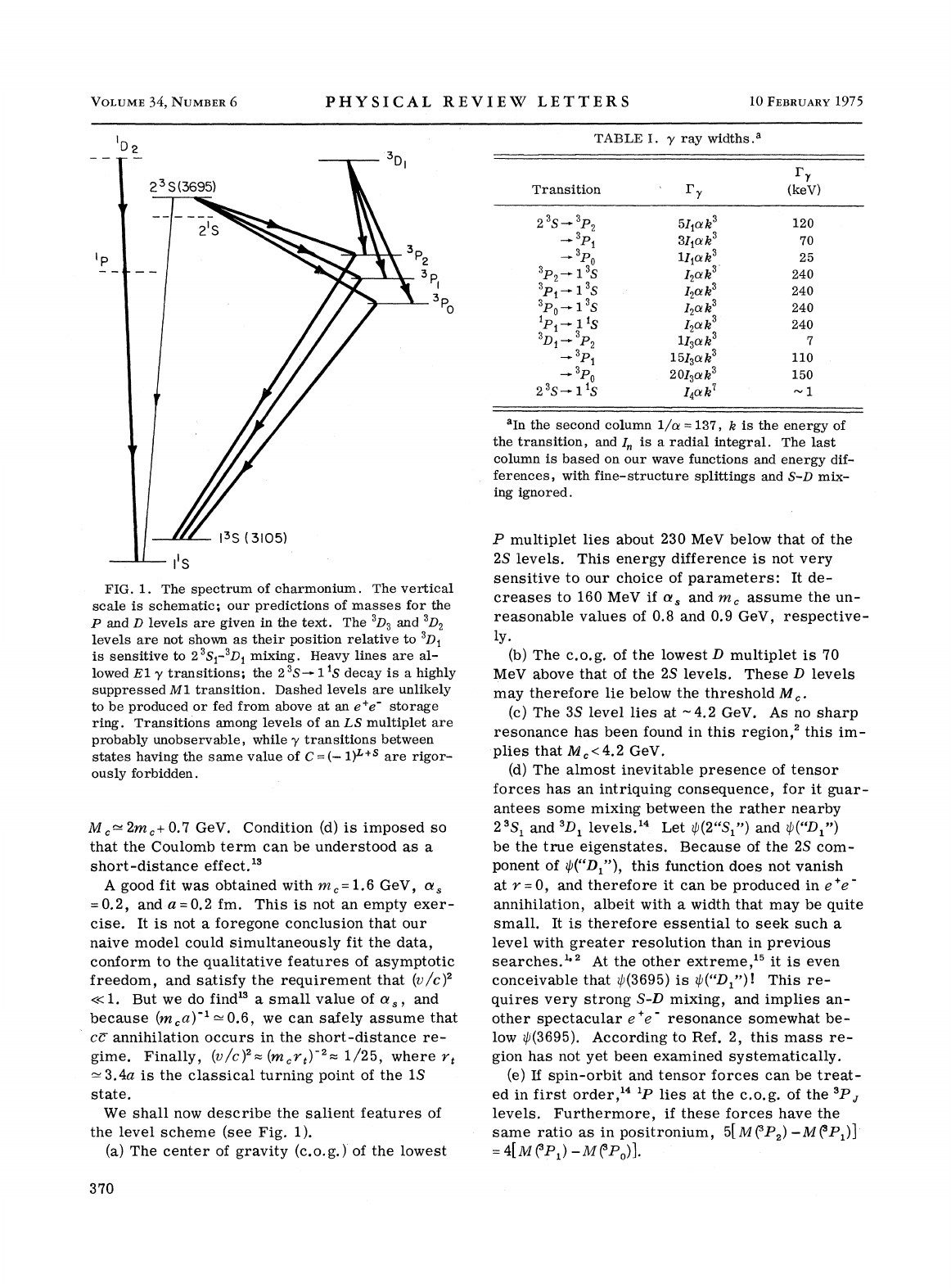 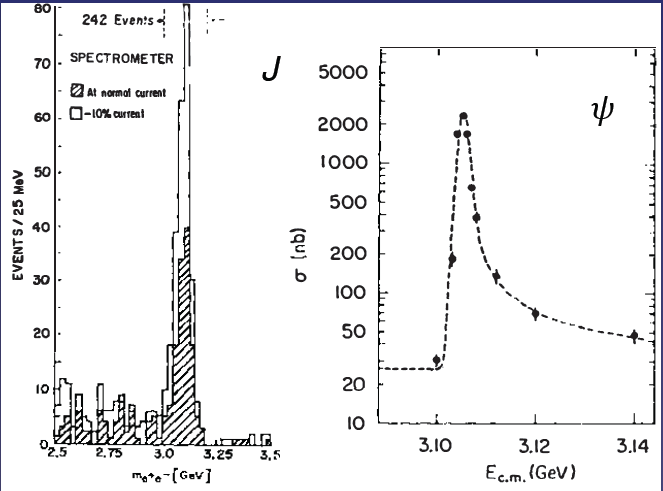 (Cornell potential)
Solve NR Schrödinger eq. → spectrum
Effective theories
(HQET, NRQCD, pNRQCD...)
Integrate out heavy DOF
↓ 
(spectrum), decay & production rates
Heavy quark spin flip suppressed by quark mass,approximate heavy quark spin symmetry (HQSS)
A. Pilloni – Modern Scattering theory and the XYZ phenomena
3
[Speaker Notes: 2 slides su Zc, a Bes e a Belle
2 slide su tetraquark model: dall’hamiltoniana di Jaffe al calcolo delle masse
1 slide su molecular models, dove sono i carichi? (non in Tornqvist, si in Hanhart, vedere Braaten, citare Nefediev)
2 slides su decay channels, dove si dovrebbe vedere, e a seconda del modello, vedere qualche plot
1 slide su Y(4260), tetraquark? C’è lo strano (si vede la f0)
1 slide su Zc a cleo (anche il neutro)]
Multiscale system
Full QCD
NRQCD
pNRQCD
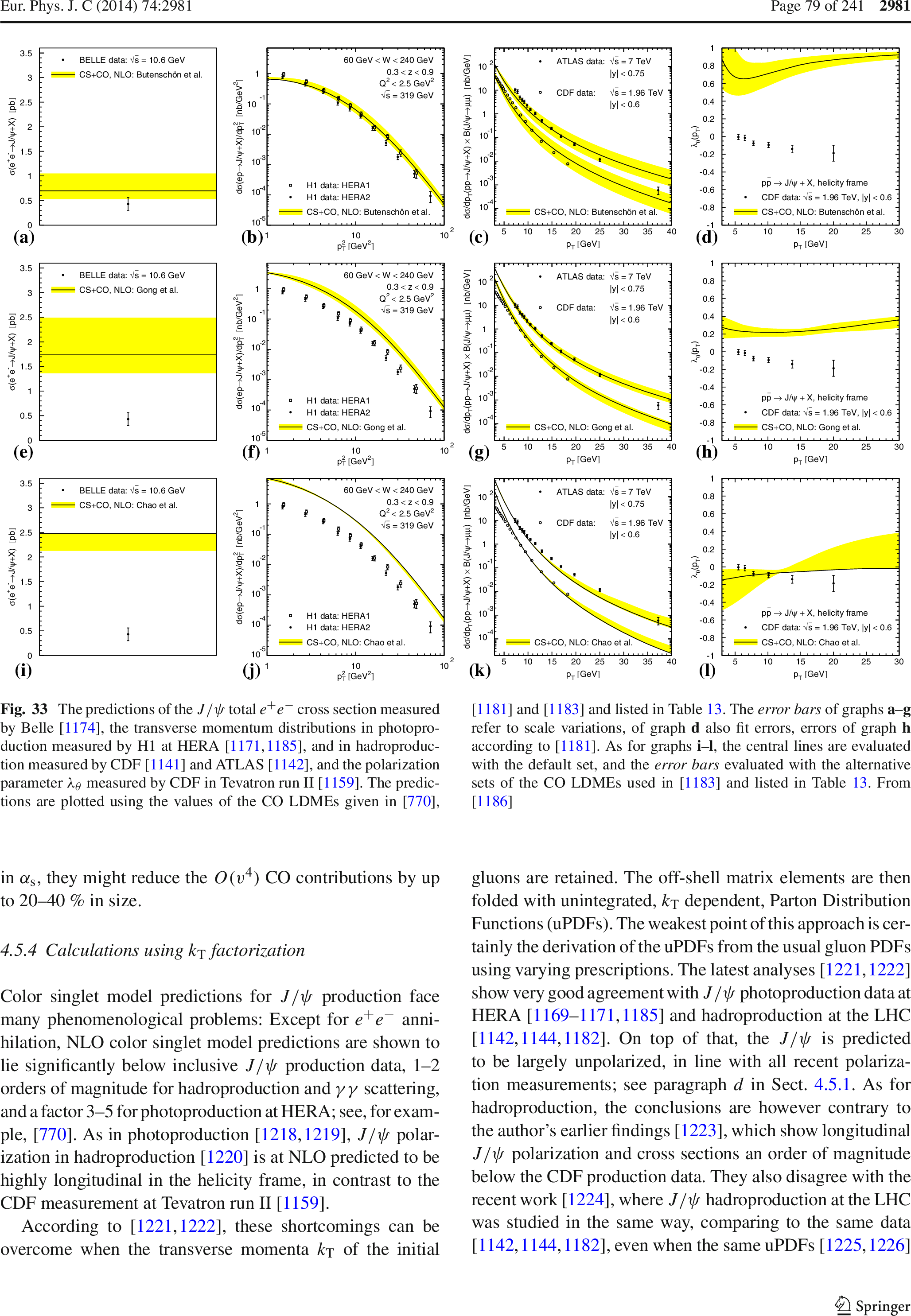 Factorization (to be proved)of universal LDMEs
Good description of many production channels,some known puzzles (polarizations)
A. Pilloni – Modern Scattering theory and the XYZ phenomena
4
[Speaker Notes: 2 slides su Zc, a Bes e a Belle
2 slide su tetraquark model: dall’hamiltoniana di Jaffe al calcolo delle masse
1 slide su molecular models, dove sono i carichi? (non in Tornqvist, si in Hanhart, vedere Braaten, citare Nefediev)
2 slides su decay channels, dove si dovrebbe vedere, e a seconda del modello, vedere qualche plot
1 slide su Y(4260), tetraquark? C’è lo strano (si vede la f0)
1 slide su Zc a cleo (anche il neutro)]
Esposito, AP, Polosa, Phys.Rept. 668
JPAC, PPNP
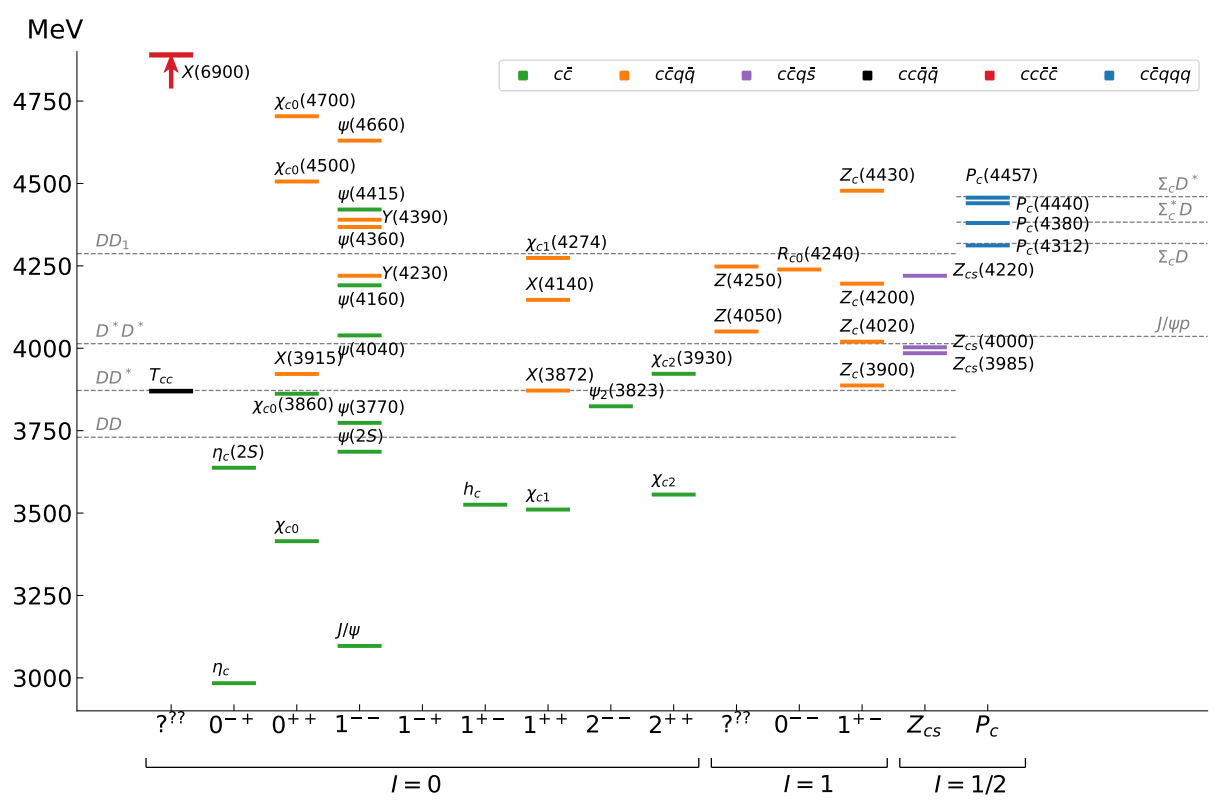 A. Pilloni – Meson decays at EIC
5
[Speaker Notes: 2 slides su Zc, a Bes e a Belle
2 slide su tetraquark model: dall’hamiltoniana di Jaffe al calcolo delle masse
1 slide su molecular models, dove sono i carichi? (non in Tornqvist, si in Hanhart, vedere Braaten, citare Nefediev)
2 slides su decay channels, dove si dovrebbe vedere, e a seconda del modello, vedere qualche plot
1 slide su Y(4260), tetraquark? C’è lo strano (si vede la f0)
1 slide su Zc a cleo (anche il neutro)]
Pentaquarks
LHCb, PRL 115, 072001
LHCb, PRL 117, 082003 
LHCb, PRL 122, 222001
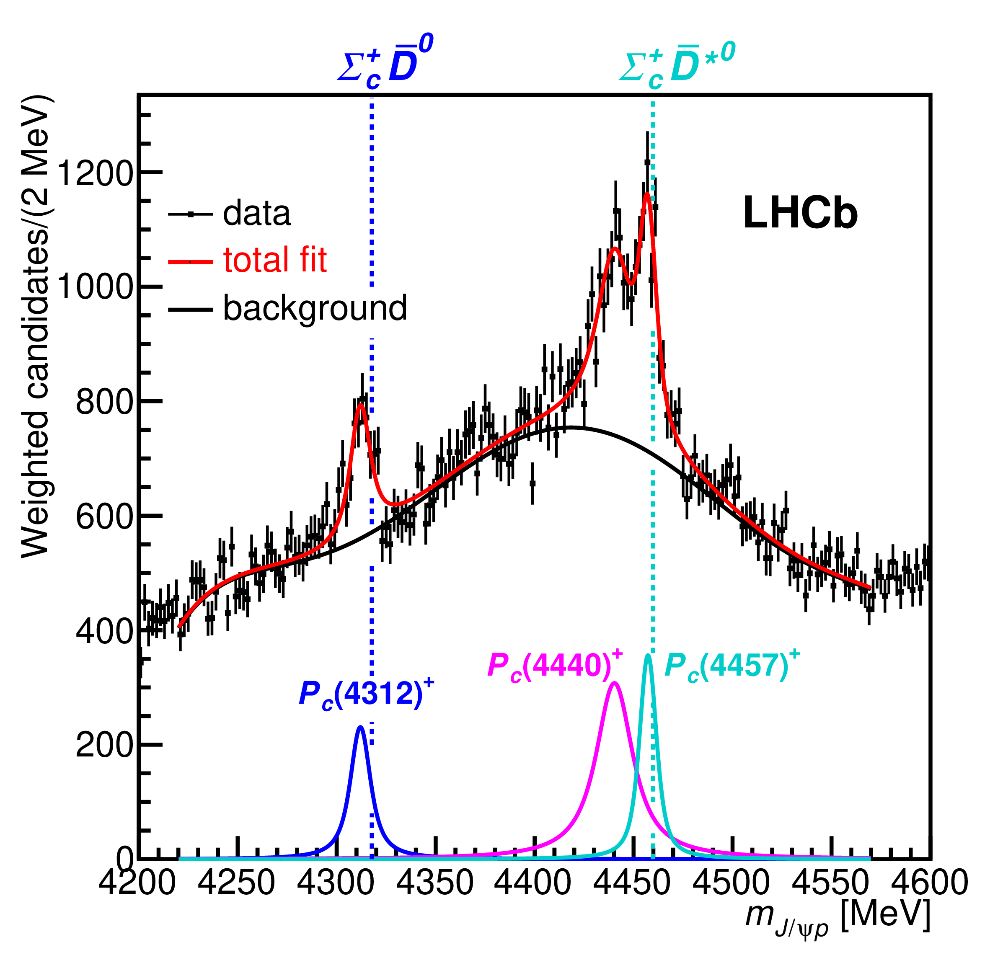 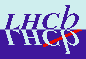 A. Pilloni – Modern Scattering theory and the XYZ phenomena
6
[Speaker Notes: Controlla la parte su Regge]
Strange pentaquarks?
LHCb, PRL131, 031901
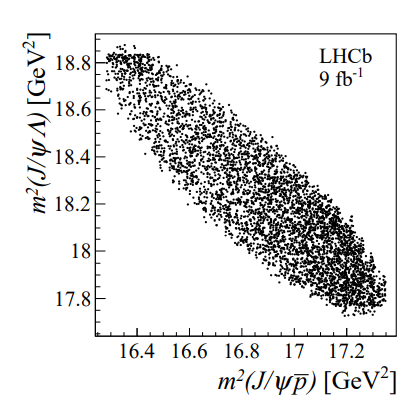 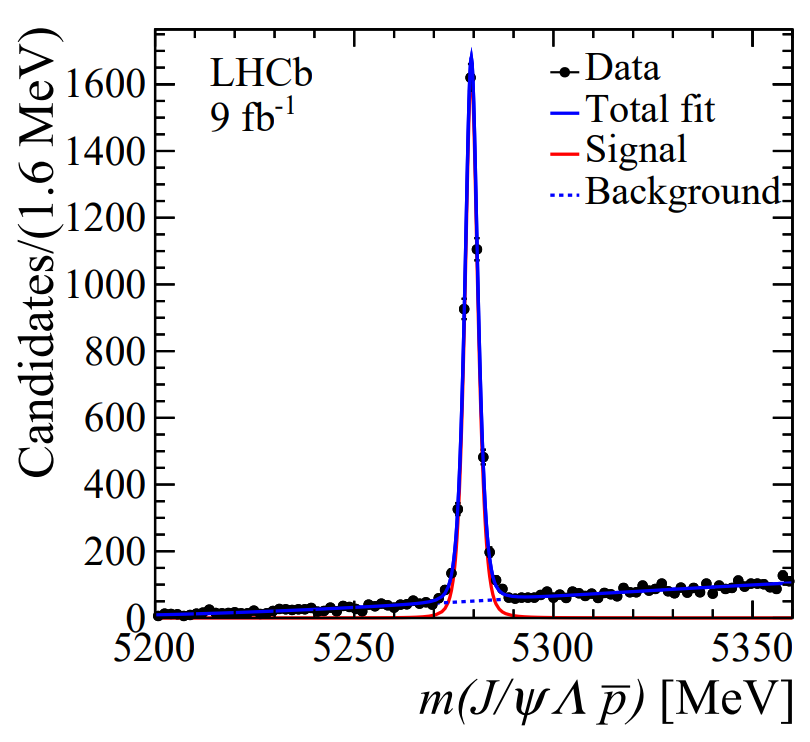 4k events, 93% purity
A. Pilloni – Modern Scattering theory and the XYZ phenomena
7
[Speaker Notes: Controlla la parte su Regge]
Strange pentaquarks?
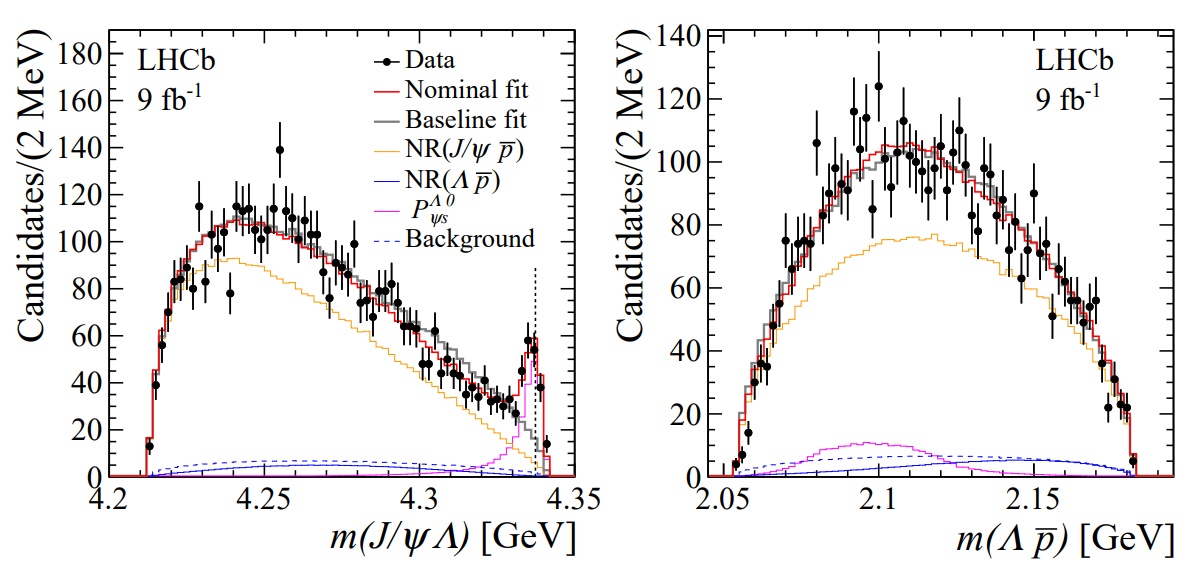 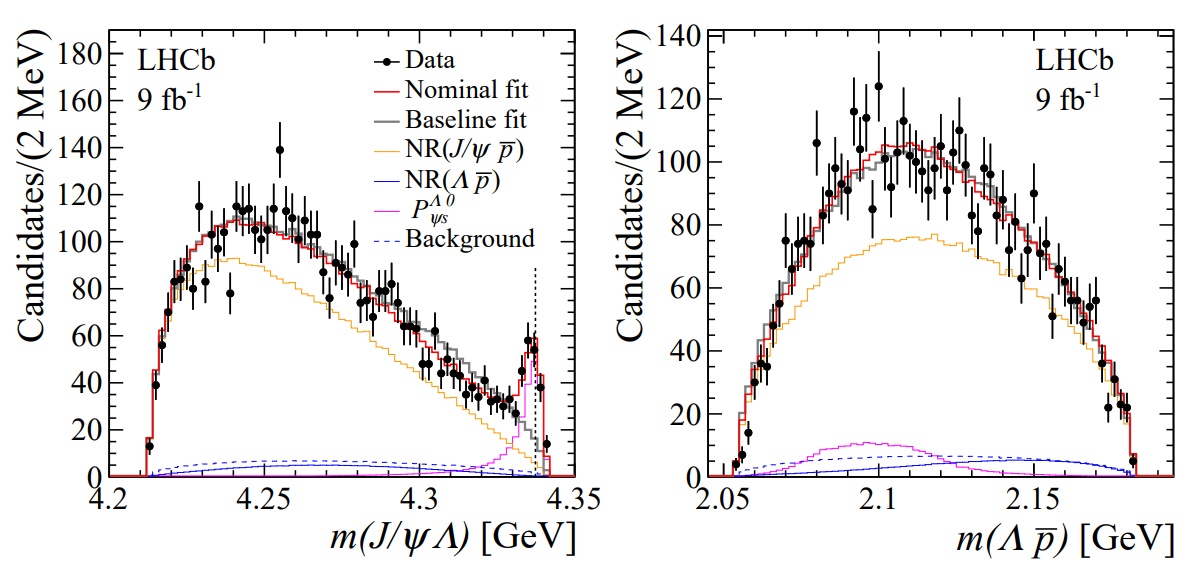 A. Pilloni – Modern Scattering theory and the XYZ phenomena
8
[Speaker Notes: Controlla la parte su Regge]
LHCb, Sci.Bull. 65 (2020) 23, 1983
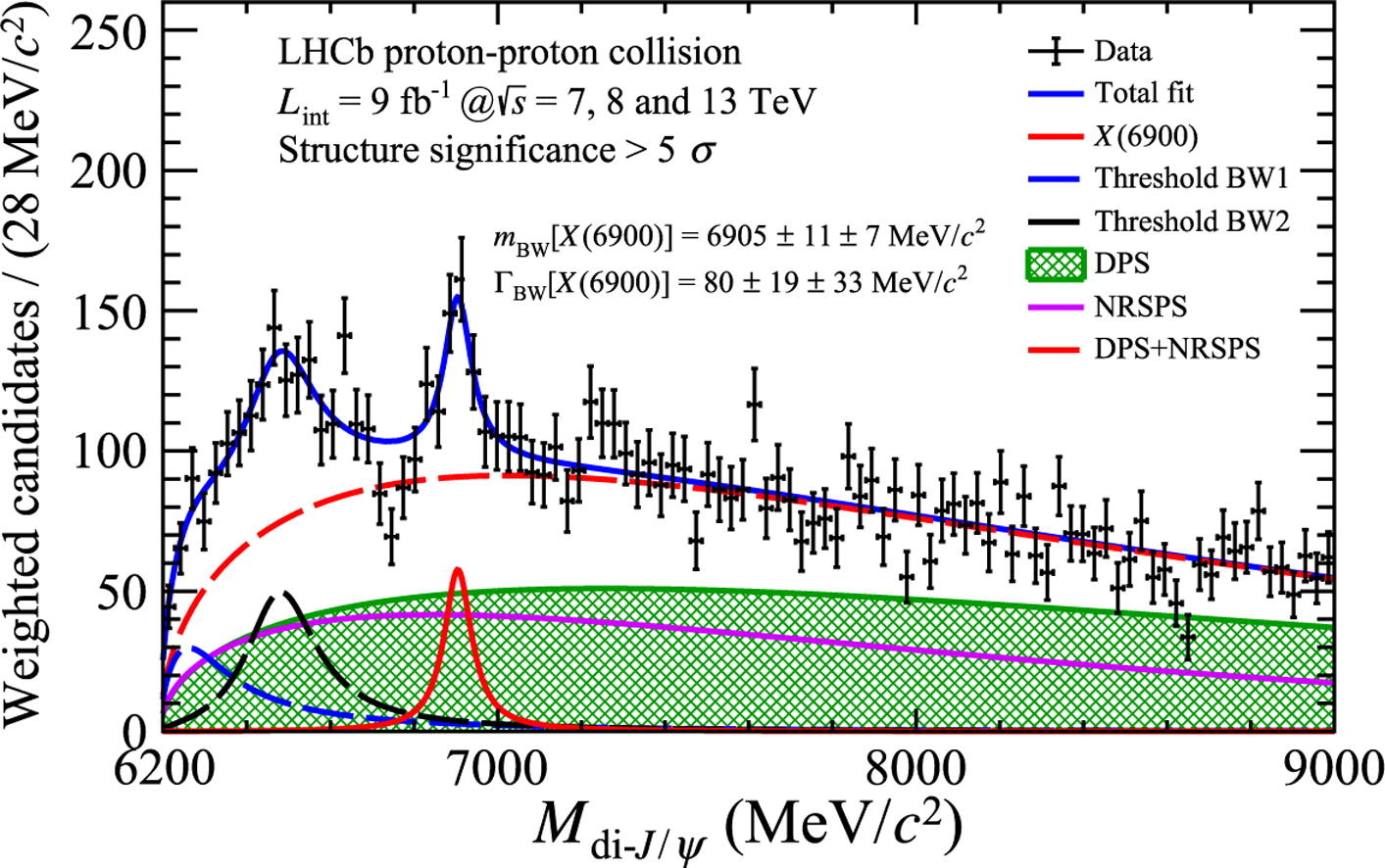 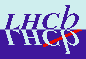 A. Pilloni – Modern Scattering theory and the XYZ phenomena
9
[Speaker Notes: Y(4260), M=4263 +- 5, Gamma = 95+-14
D_1(2420)^0, M=2421.3 ±0.6, Gamma =27.1 ±2.7
D_1(2420)^+-, M=2423.4 ±3.1, Gamma =25 ±6
I D_1 hanno J^P = 1^+
La molecola D_1 D sta 22 MeV sotto
Se la Y è D_1 D, il pione lega fortemente, come fa la Y a essere così larga?
Come funziona lo scambio del pione???]
LHCb, Nature Phys. 18 7, 751-754
LHCb, Nature Commun. 13 1, 3351
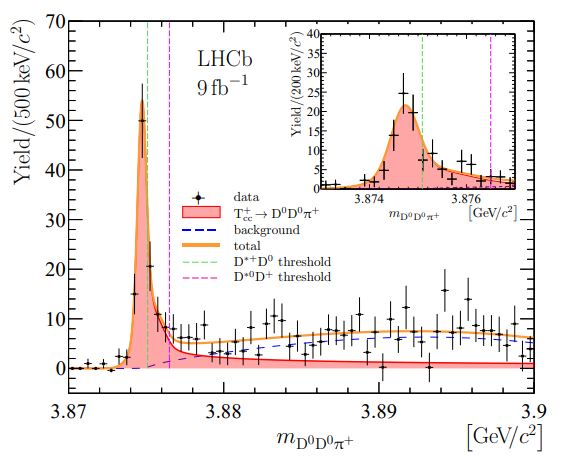 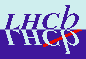 A. Pilloni – Modern Scattering theory and the XYZ phenomena
10
[Speaker Notes: Y(4260), M=4263 +- 5, Gamma = 95+-14
D_1(2420)^0, M=2421.3 ±0.6, Gamma =27.1 ±2.7
D_1(2420)^+-, M=2423.4 ±3.1, Gamma =25 ±6
I D_1 hanno J^P = 1^+
La molecola D_1 D sta 22 MeV sotto
Se la Y è D_1 D, il pione lega fortemente, come fa la Y a essere così larga?
Come funziona lo scambio del pione???]
How theorists think of experiments
All the information about hadrons is collected by the Particle Data Group
Changing beam and target, you can change the font
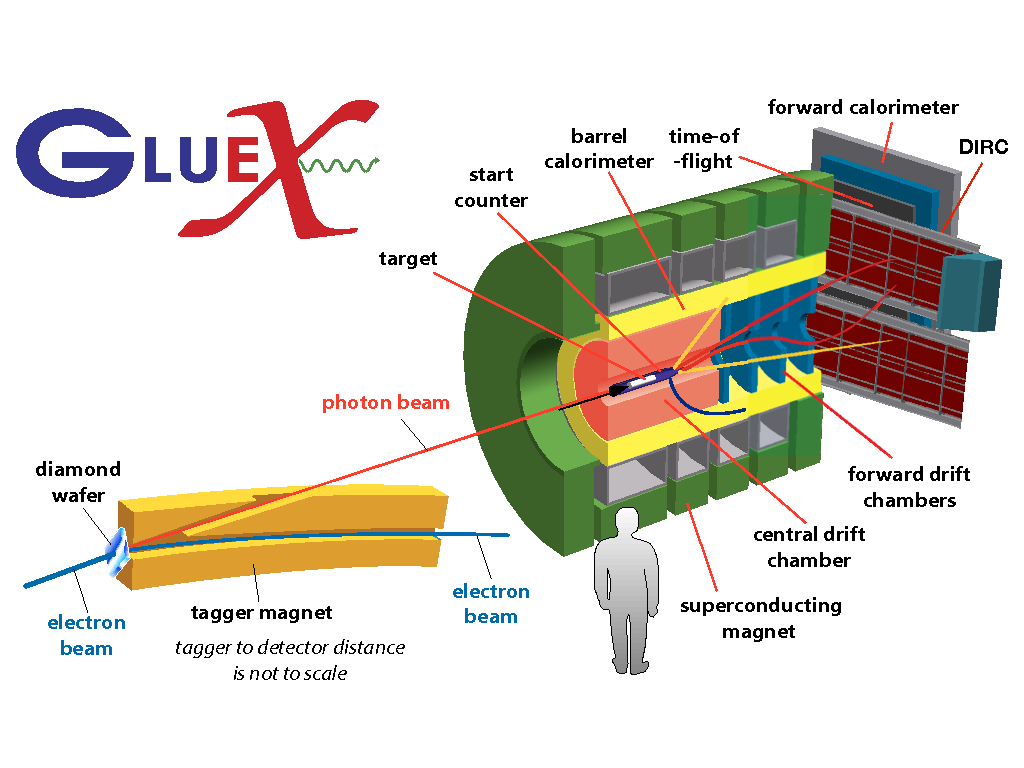 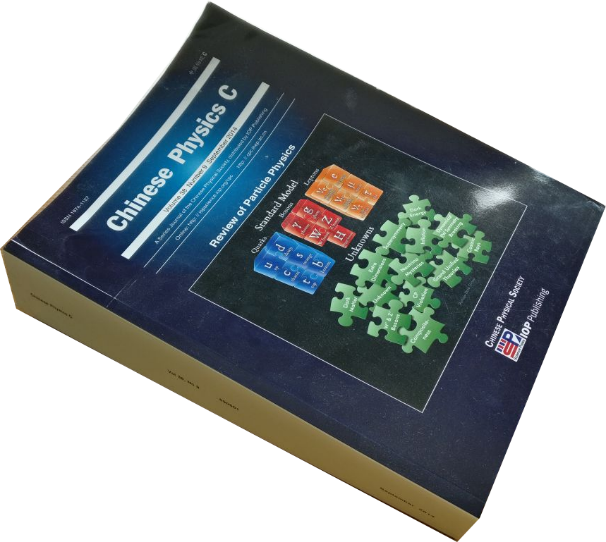 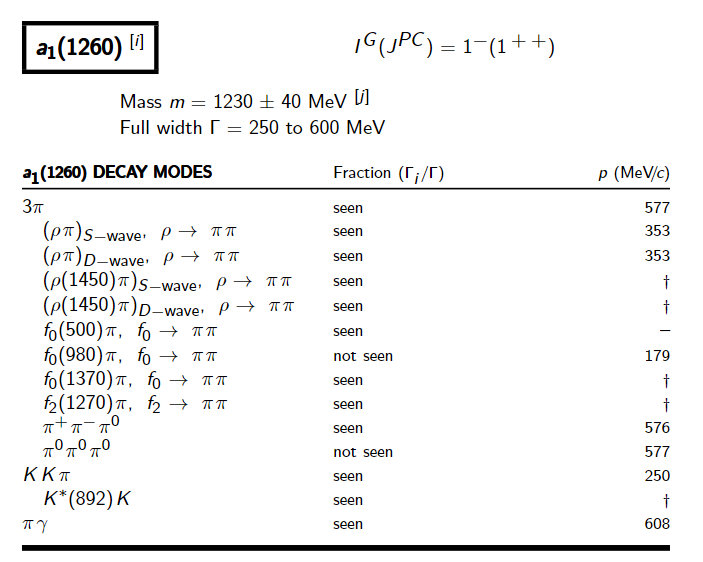 P
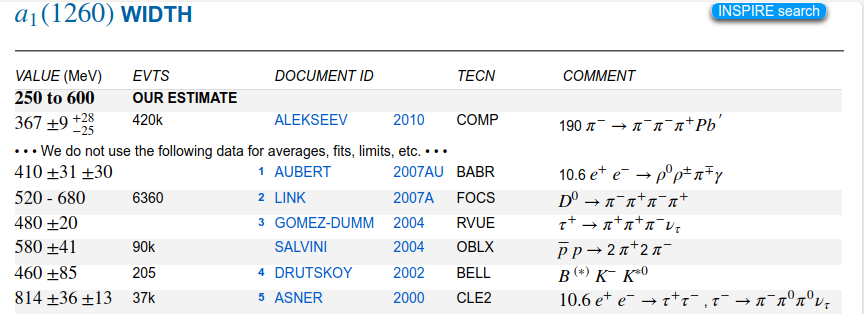 D
What theorists see…
What experimentalists present…
A. Pilloni – Modern Scattering theory and the XYZ phenomena
11
The Richness of the Spectrum
Meson
Baryon
Glueball
Hybrids
Tetraquark
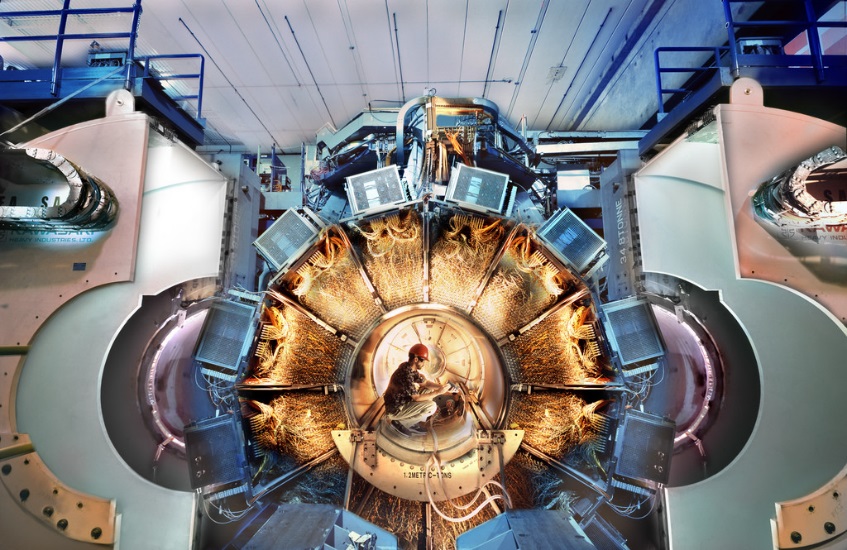 Molecule
Experiment
QCD
Amplitude analysis
Data
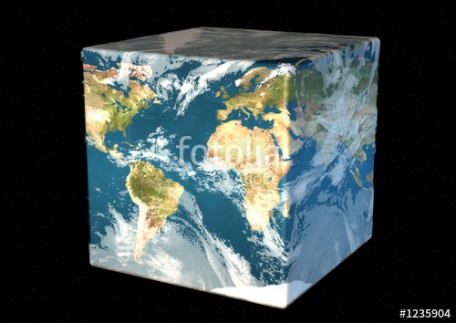 Lattice QCD
With great statistics comes great responsibility!
Peter Parker, PhD
For theorists, this is an experimental business
For experimentalists, this is grandma’s recipe
A. Pilloni – Modern Scattering theory and the XYZ phenomena
12
Top-down approach
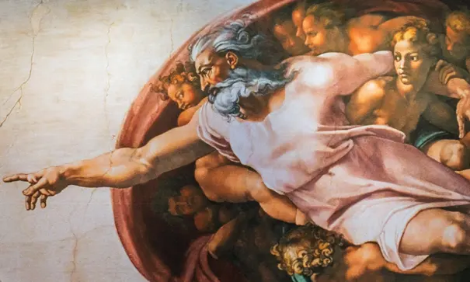 You are given a model/theory
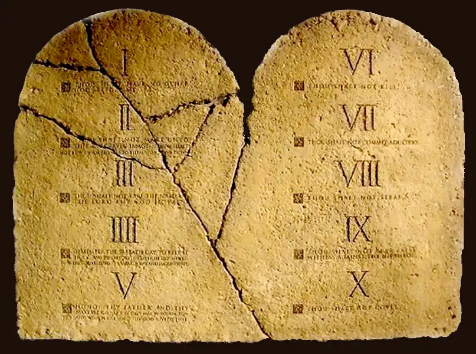 You calculate the amplitude
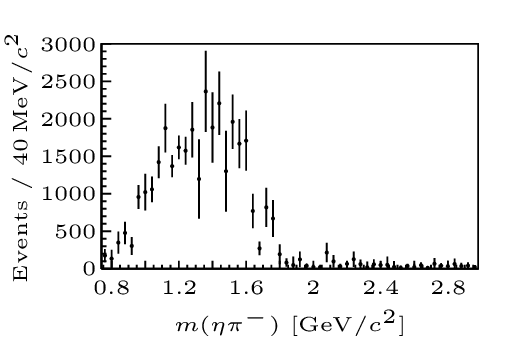 You compare with data.Or you don’t.
Predictive power 
Physical interpretation (within the model! )Biased by the input 
A. Pilloni – Modern Scattering theory and the XYZ phenomena
13
Bottom-up approach
Less predictive power 
Some physical interpretation Minimally biased 
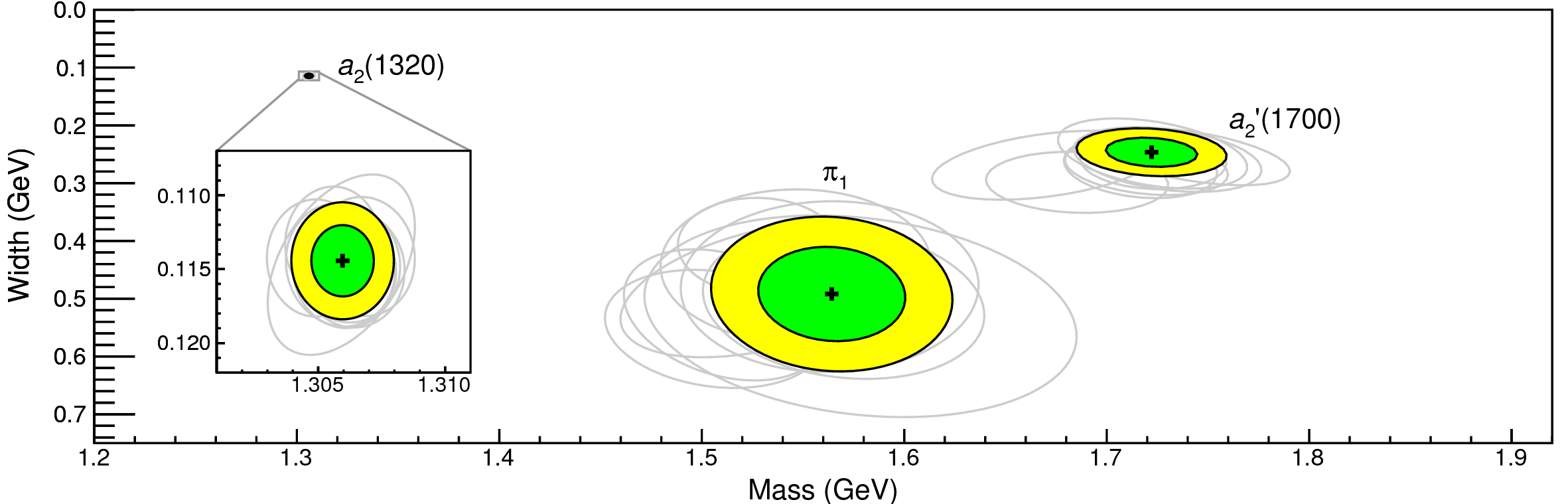 You extract physics
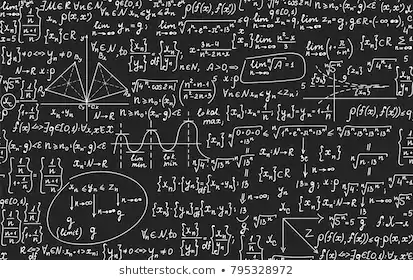 You choose a set of generic amplitudesat the hadron level
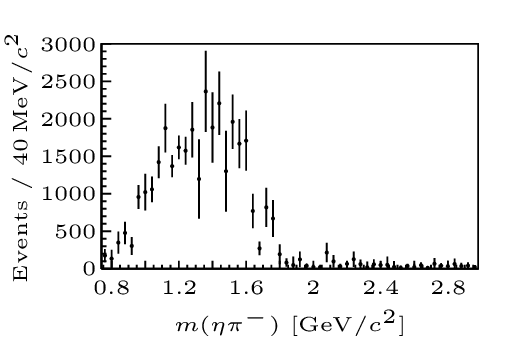 You start with data
A. Pilloni – Modern Scattering theory and the XYZ phenomena
14
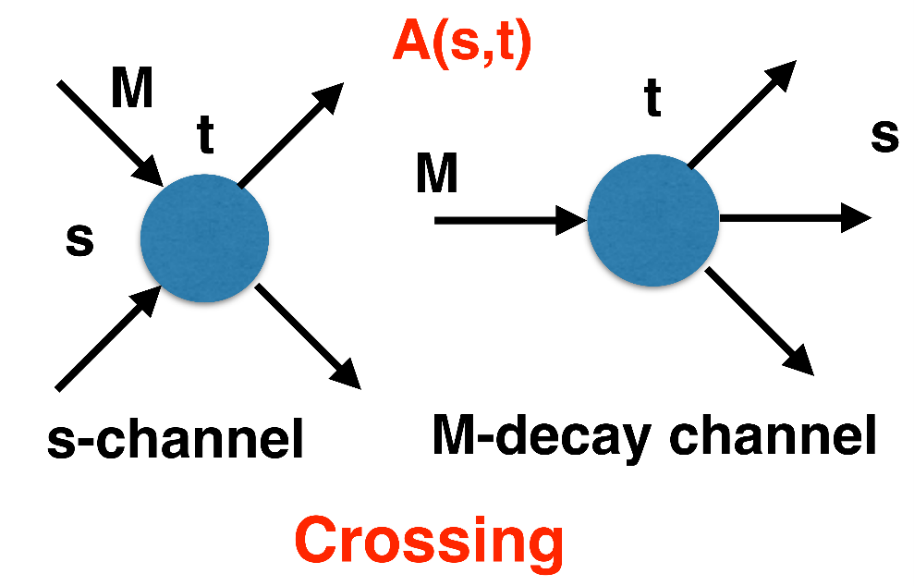 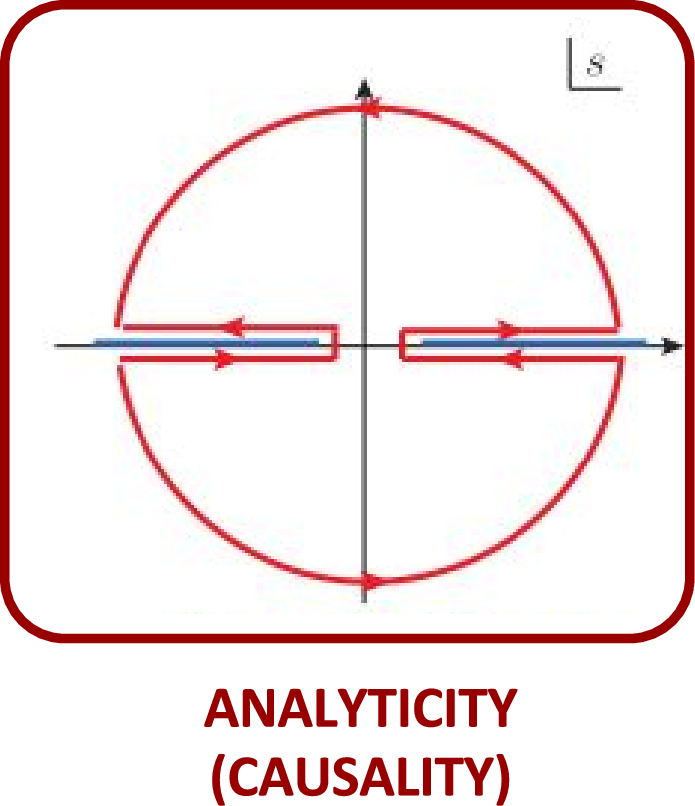 Analyticity
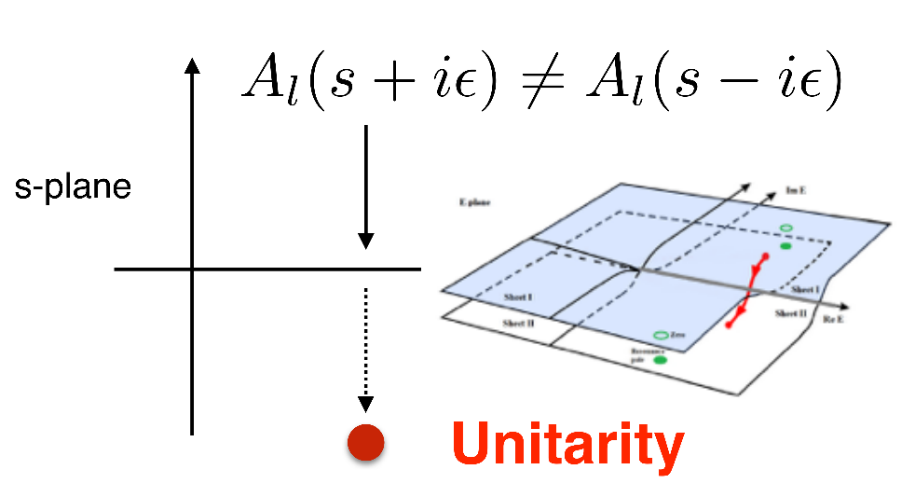 These are constraints the amplitudes have to satisfy, but do not fix the dynamics

They can be imposed with an increasing amount of rigor, to extract robust physics information 
The «background» phenomena can be effectively parameterized in a controlled way
+ Lorentz, discrete & global symmetries
A. Pilloni – Modern Scattering theory and the XYZ phenomena
15
[Speaker Notes: Controlla la parte su Regge]
Crossing symmetry
A. Pilloni – Modern Scattering theory and the XYZ phenomena
16
[Speaker Notes: Controlla la parte su Regge]
Analyticity
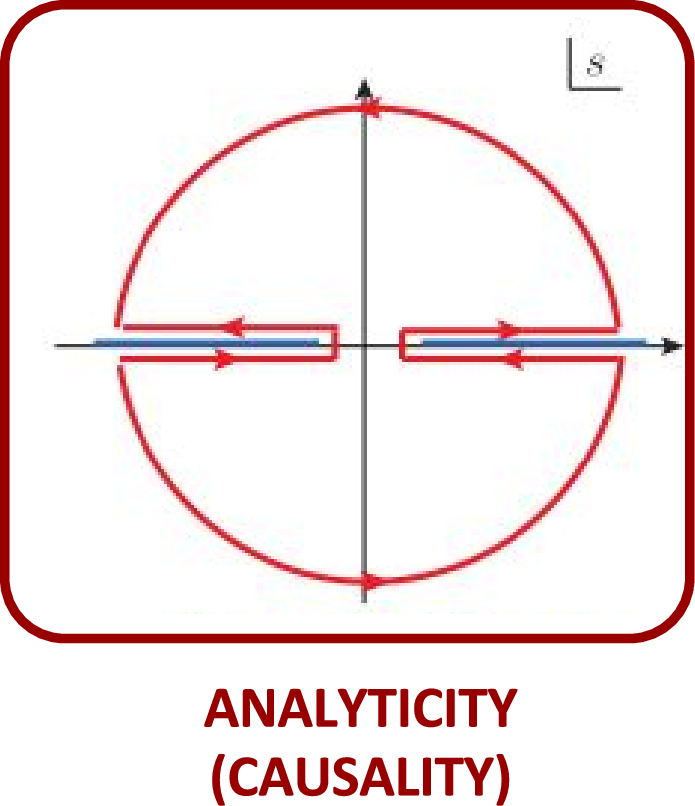 Complex analytic functions are extremely regular and smooth
Integrals are easy (Cauchy theorem)
If you know the function in a region, you can extend it in a unique way everywhere
Complex functions are characterized by its non-analyticities (poles and cuts)
Analyticity
A. Pilloni – Modern Scattering theory and the XYZ phenomena
17
[Speaker Notes: Controlla la parte su Regge]
Unitarity
A. Pilloni – Modern Scattering theory and the XYZ phenomena
18
[Speaker Notes: Controlla la parte su Regge]
Unitarity & Pole hunting
Unitarity creates a branch cut on the real axis,two sheets continuosly connected
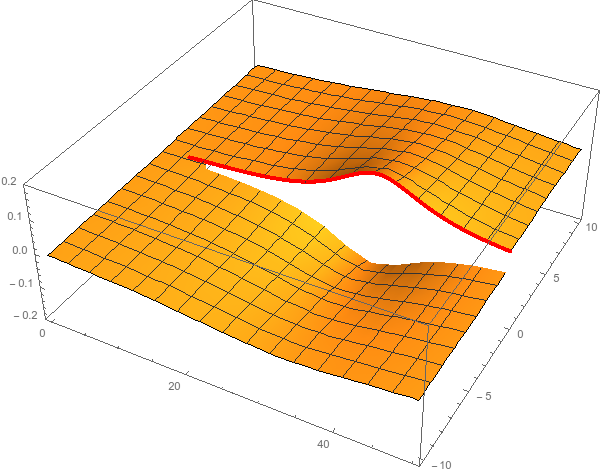 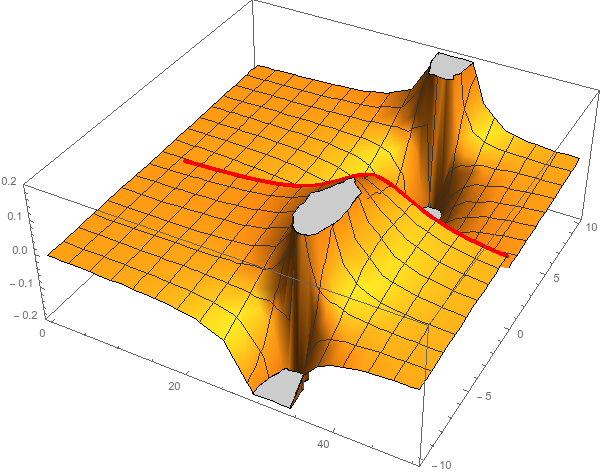 I sheet
II sheet
Finding resonances means writing analytic amplitude, and hunting for poles in the complex plane
A. Pilloni – Modern Scattering theory and the XYZ phenomena
19
[Speaker Notes: Controlla la parte su Regge]
Legendre polynomial
Phase space (known)
Partial wave
Partial waves diagonalize unitarity: each one statisfy a separate equationEach partial wave has definite orbital angular momentum = spin
Remember: I can only measure cross section (amplitude squared)
A. Pilloni – Modern Scattering theory and the XYZ phenomena
20
Bound and virtual states
Decreasing the potential strength,the pole reaches threshold
The pole jumps on the 2nd sheet (dineutron),it becomes a virtual state
Deuteron
Deuteronpole
Dineutronpole
A. Pilloni – Modern Scattering theory and the XYZ phenomena
21
[Speaker Notes: Controlla la parte su Regge]
Coupled channels
I sheet
II sheet
III sheet
IV sheet
Virtual state
?
?
Bound state
Compact state
Diving under the first cut one access the II sheet, where generally bound states appear
Diving under both cuts one access the III sheet, where generally compact states appear
Diving twice one access the IV sheet, where virtual states appearpoles only relevant close to the higher threshold
Data live above the real axis on the I sheet
A. Pilloni – Modern Scattering theory and the XYZ phenomena
22
[Speaker Notes: Controlla la parte su Regge]
Coupled channels
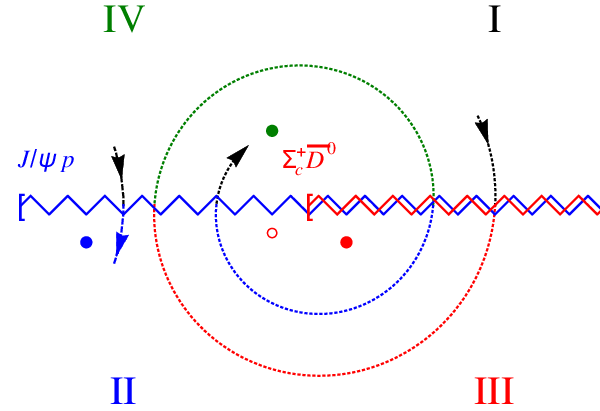 Virtual state
Bound state
Resonance
A. Pilloni – Modern Scattering theory and the XYZ phenomena
23
[Speaker Notes: Controlla la parte su Regge]
New pentaquarks discovered
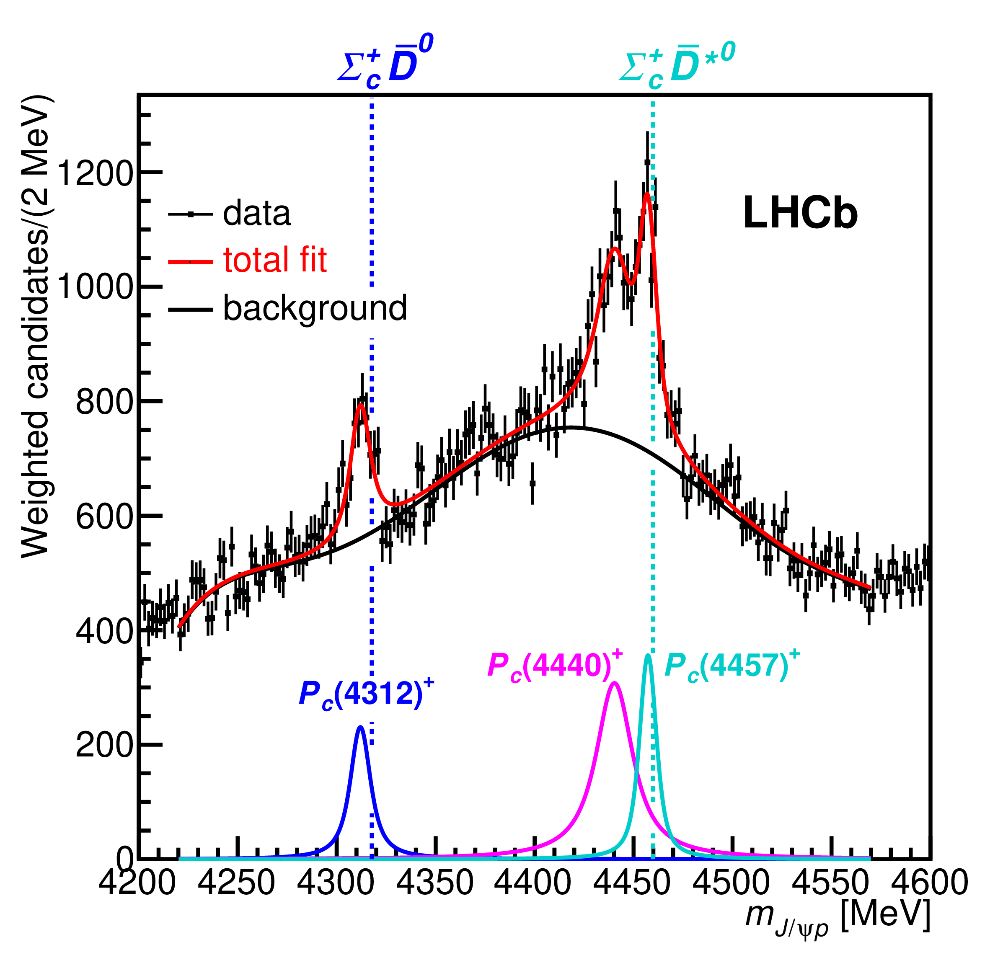 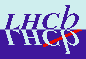 Bottom-up: DON’T YOU DARE describing everything!!!Focus on the peak region
A. Pilloni – Modern Scattering theory and the XYZ phenomena
24
[Speaker Notes: Controlla la parte su Regge]
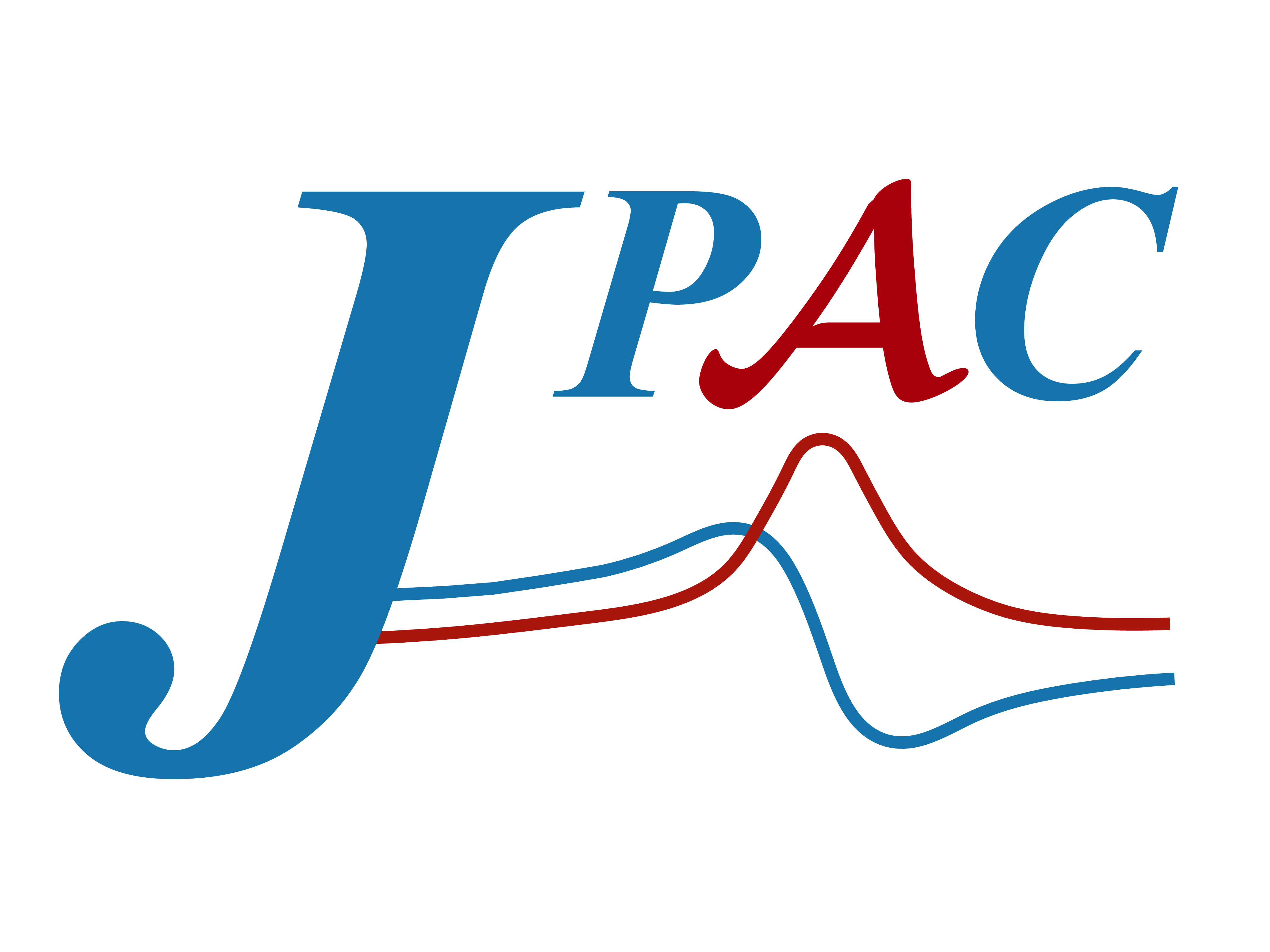 (         data)
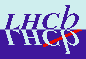 Fernandez-Ramirez, AP et al. (JPAC), PRL 123, 092001
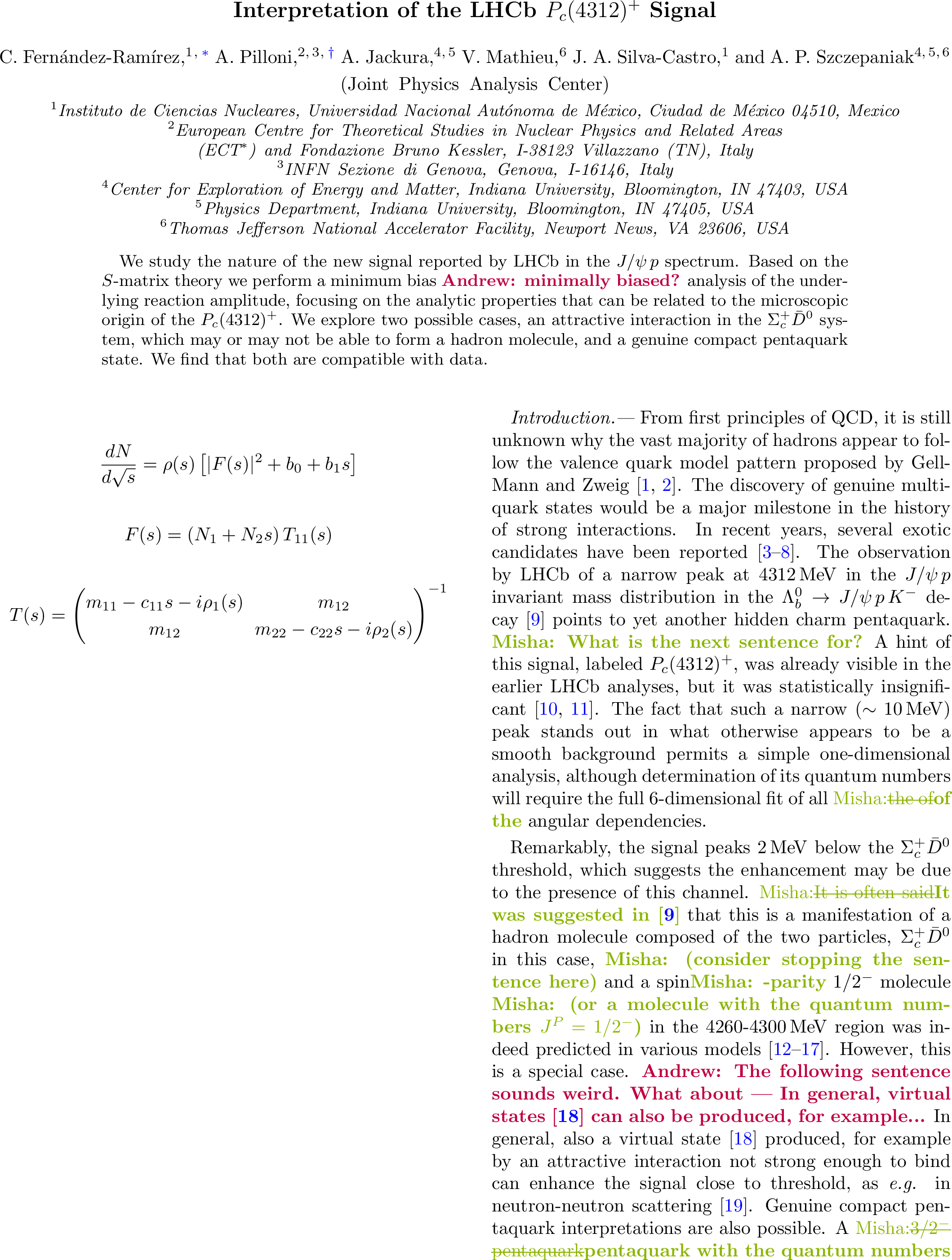 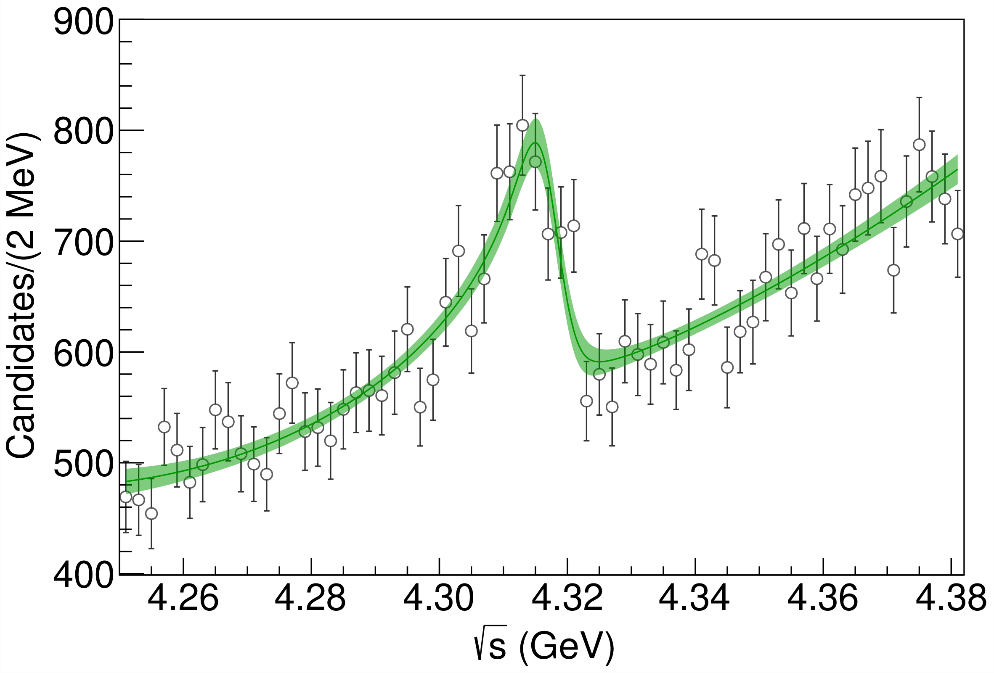 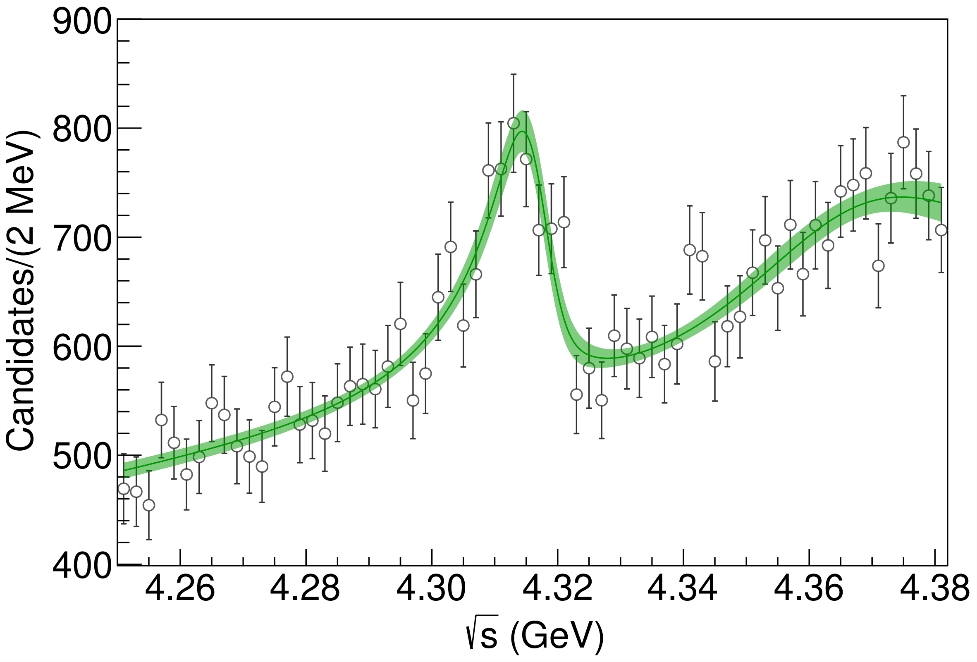 A. Pilloni – Modern Scattering theory and the XYZ phenomena
25
[Speaker Notes: 2 slides su Zc, a Bes e a Belle
2 slide su tetraquark model: dall’hamiltoniana di Jaffe al calcolo delle masse
1 slide su molecular models, dove sono i carichi? (non in Tornqvist, si in Hanhart, vedere Braaten, citare Nefediev)
2 slides su decay channels, dove si dovrebbe vedere, e a seconda del modello, vedere qualche plot
1 slide su Y(4260), tetraquark? C’è lo strano (si vede la f0)
1 slide su Zc a cleo (anche il neutro)]
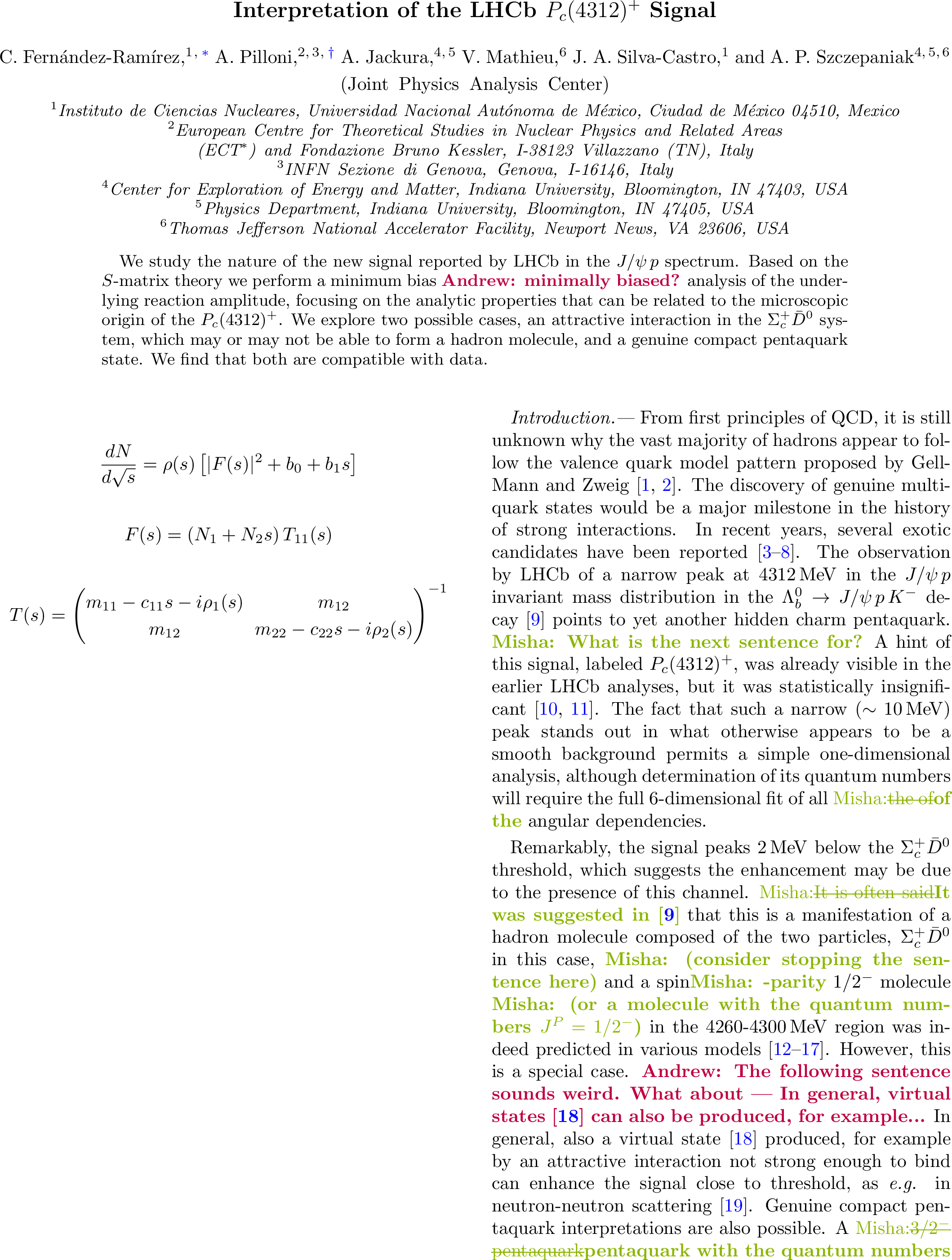 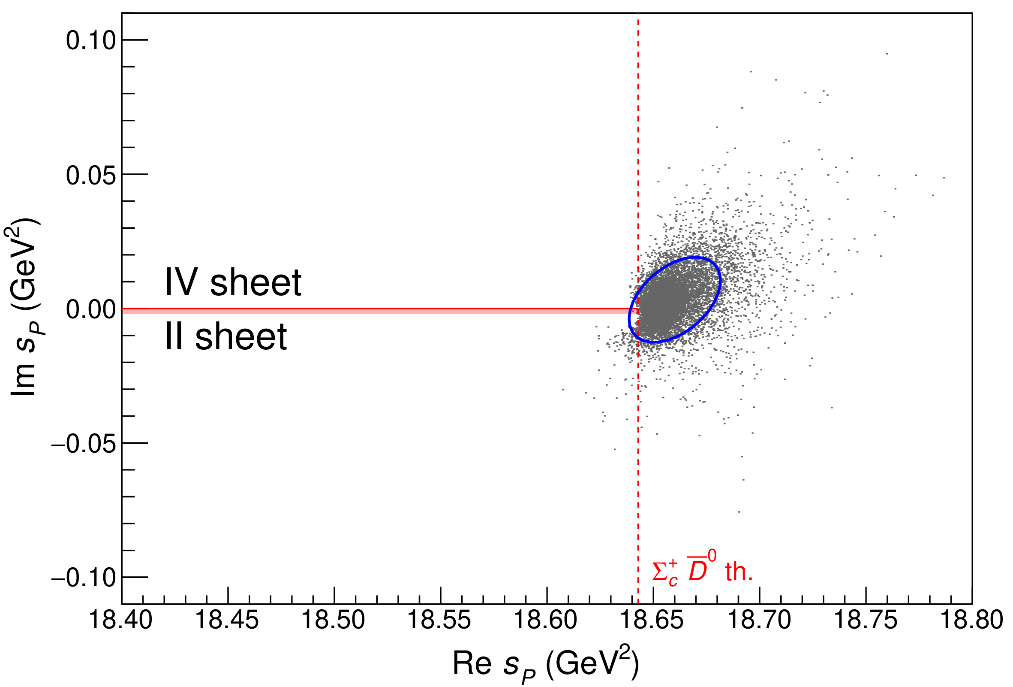 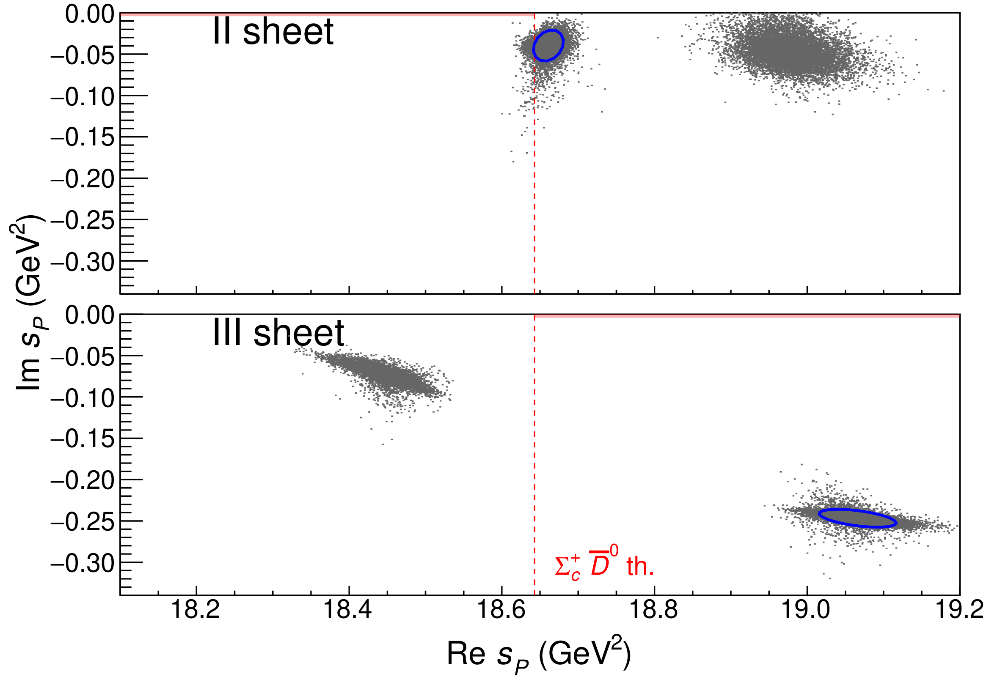 A. Pilloni – Modern Scattering theory and the XYZ phenomena
26
[Speaker Notes: 2 slides su Zc, a Bes e a Belle
2 slide su tetraquark model: dall’hamiltoniana di Jaffe al calcolo delle masse
1 slide su molecular models, dove sono i carichi? (non in Tornqvist, si in Hanhart, vedere Braaten, citare Nefediev)
2 slides su decay channels, dove si dovrebbe vedere, e a seconda del modello, vedere qualche plot
1 slide su Y(4260), tetraquark? C’è lo strano (si vede la f0)
1 slide su Zc a cleo (anche il neutro)]
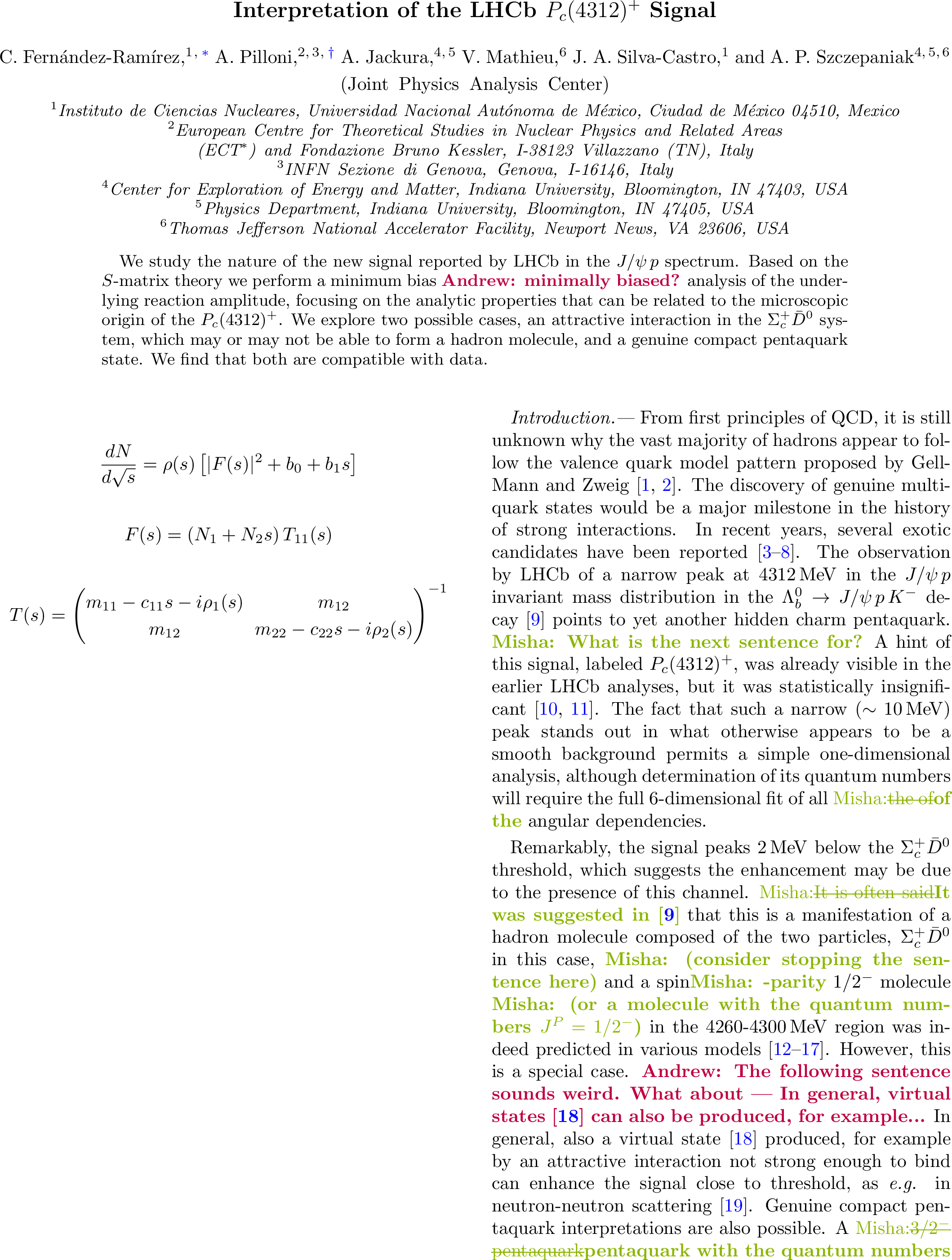 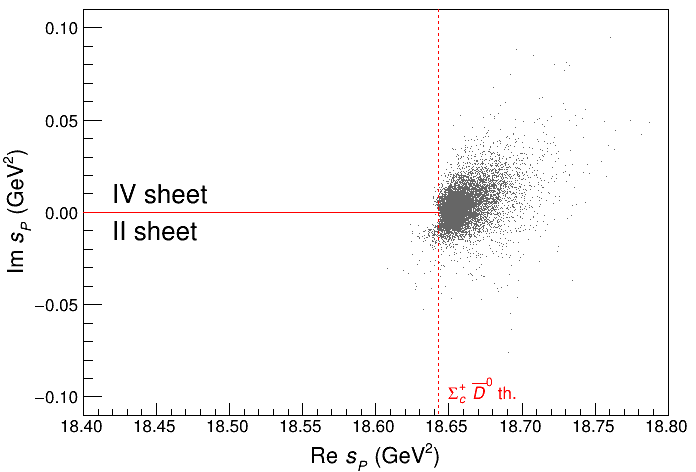 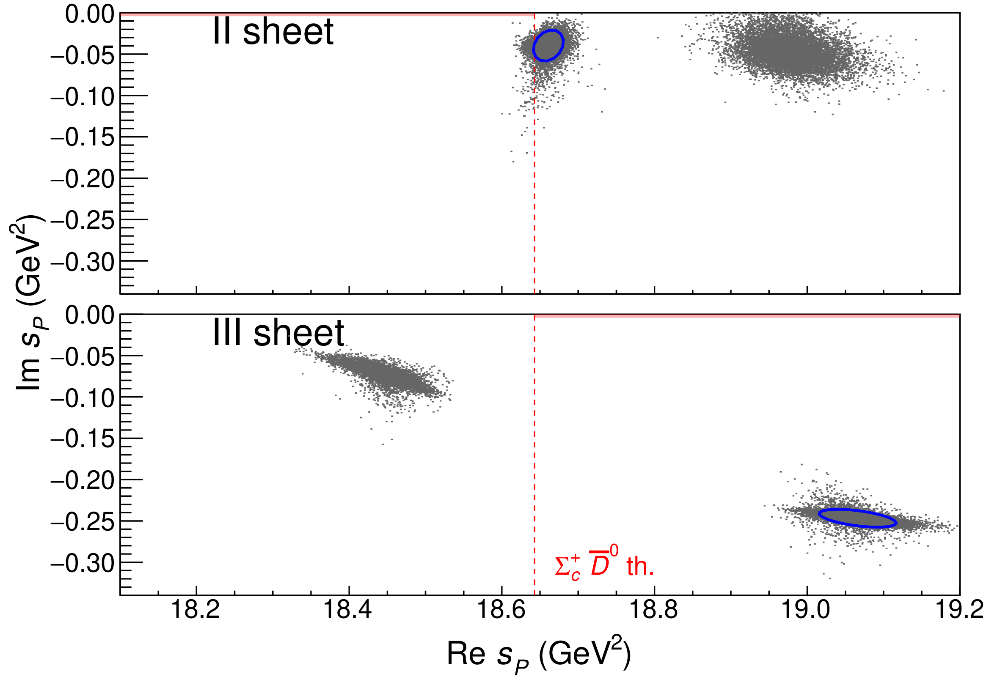 Points to a virtual state
A. Pilloni – Modern Scattering theory and the XYZ phenomena
27
[Speaker Notes: 2 slides su Zc, a Bes e a Belle
2 slide su tetraquark model: dall’hamiltoniana di Jaffe al calcolo delle masse
1 slide su molecular models, dove sono i carichi? (non in Tornqvist, si in Hanhart, vedere Braaten, citare Nefediev)
2 slides su decay channels, dove si dovrebbe vedere, e a seconda del modello, vedere qualche plot
1 slide su Y(4260), tetraquark? C’è lo strano (si vede la f0)
1 slide su Zc a cleo (anche il neutro)]
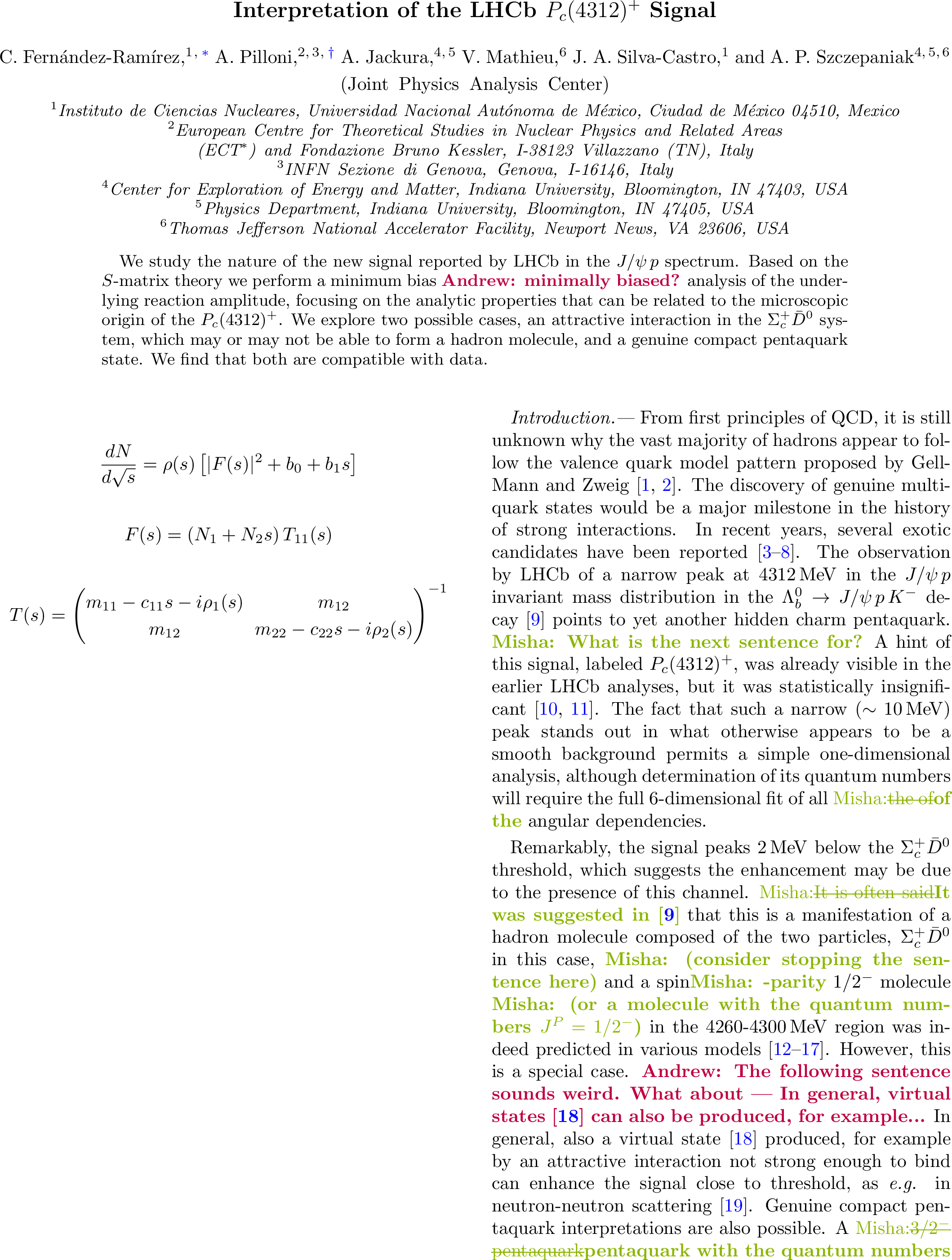 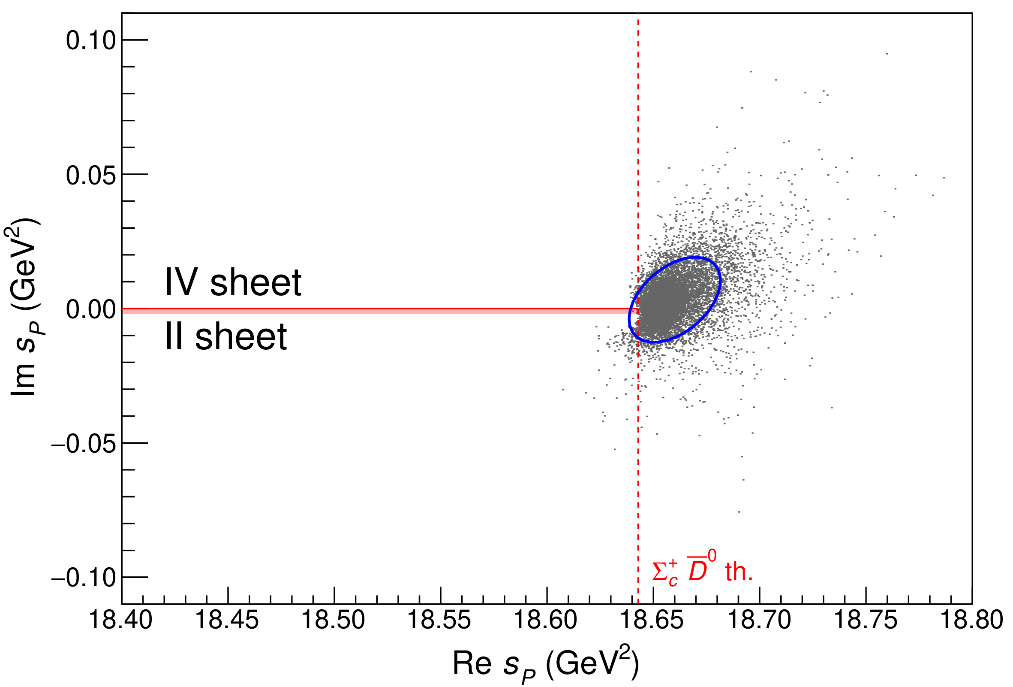 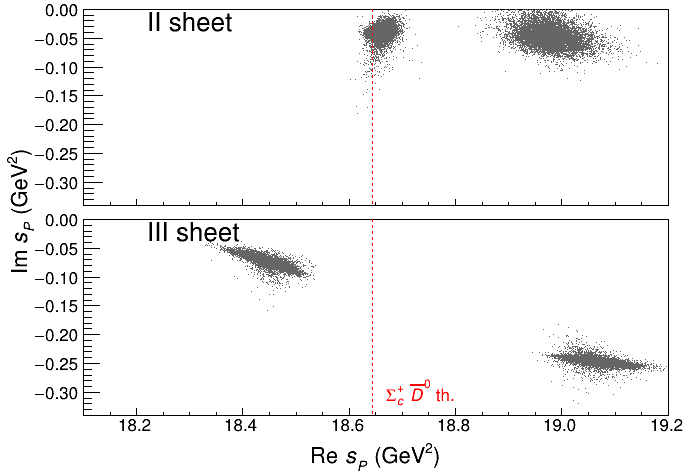 Points to a virtual state
Doesn’t point to a resonance
A. Pilloni – Modern Scattering theory and the XYZ phenomena
28
[Speaker Notes: 2 slides su Zc, a Bes e a Belle
2 slide su tetraquark model: dall’hamiltoniana di Jaffe al calcolo delle masse
1 slide su molecular models, dove sono i carichi? (non in Tornqvist, si in Hanhart, vedere Braaten, citare Nefediev)
2 slides su decay channels, dove si dovrebbe vedere, e a seconda del modello, vedere qualche plot
1 slide su Y(4260), tetraquark? C’è lo strano (si vede la f0)
1 slide su Zc a cleo (anche il neutro)]
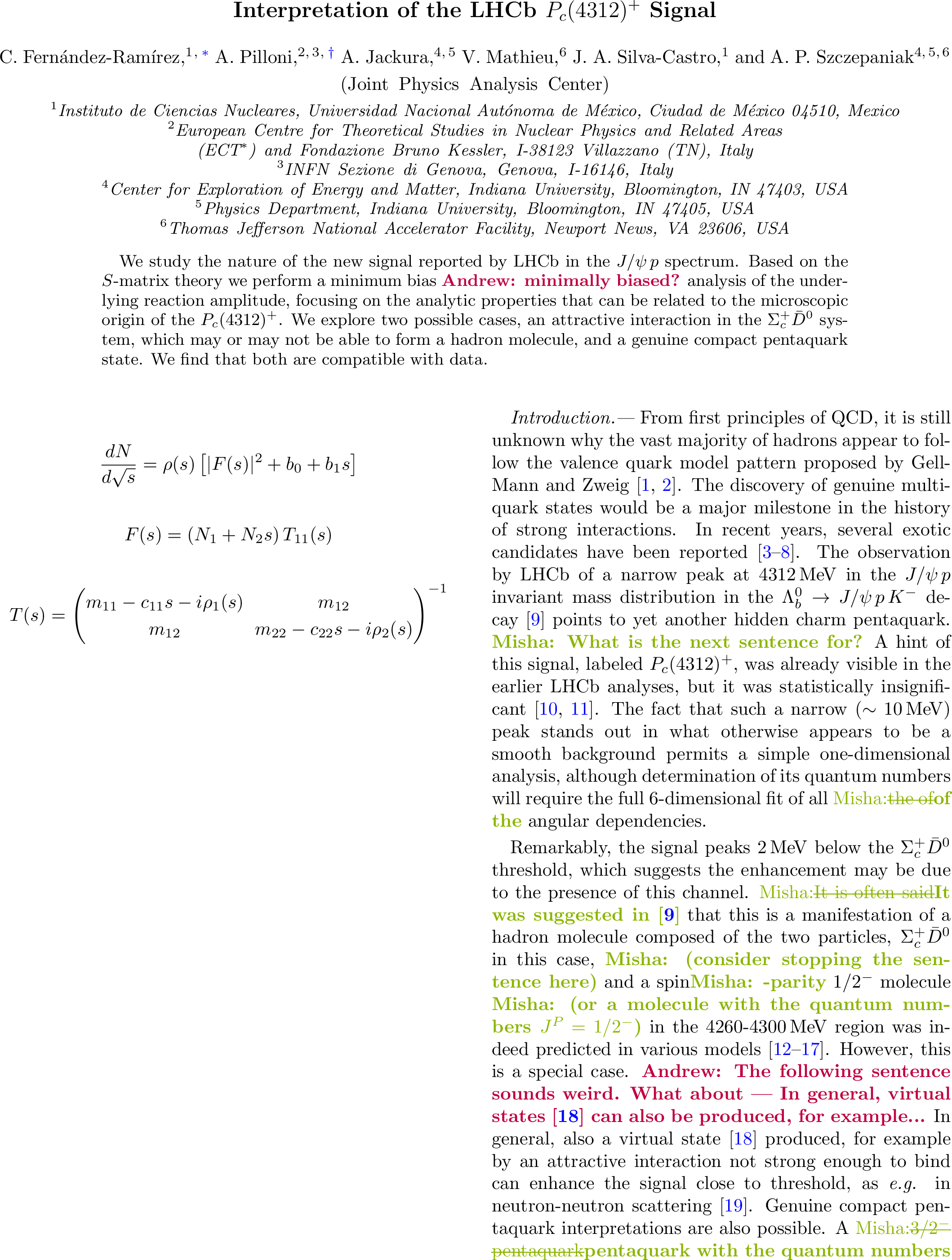 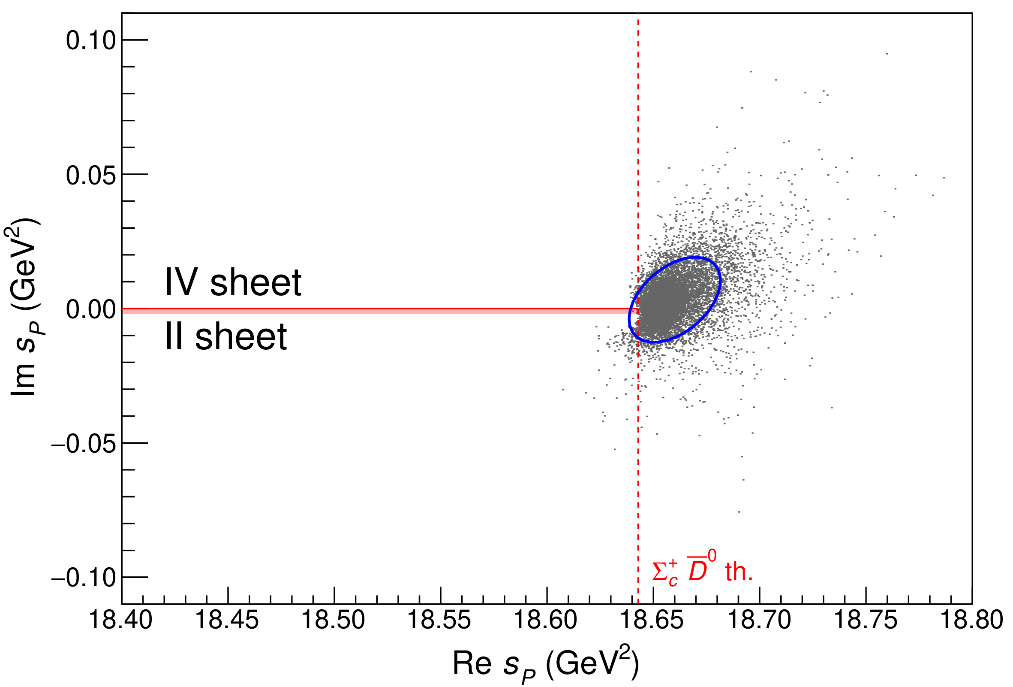 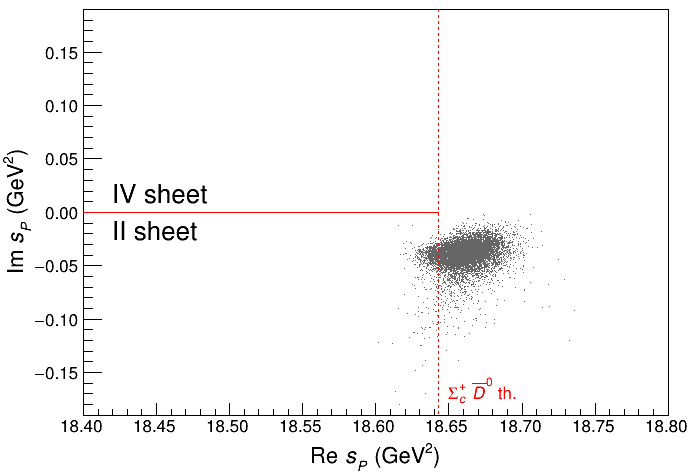 Doesn’t point to a resonance
Points to a virtual state
A. Pilloni – Modern Scattering theory and the XYZ phenomena
29
[Speaker Notes: 2 slides su Zc, a Bes e a Belle
2 slide su tetraquark model: dall’hamiltoniana di Jaffe al calcolo delle masse
1 slide su molecular models, dove sono i carichi? (non in Tornqvist, si in Hanhart, vedere Braaten, citare Nefediev)
2 slides su decay channels, dove si dovrebbe vedere, e a seconda del modello, vedere qualche plot
1 slide su Y(4260), tetraquark? C’è lo strano (si vede la f0)
1 slide su Zc a cleo (anche il neutro)]
Minimal(istic) model with ANN
Ng, et al. (JPAC), PRD 105, L091501
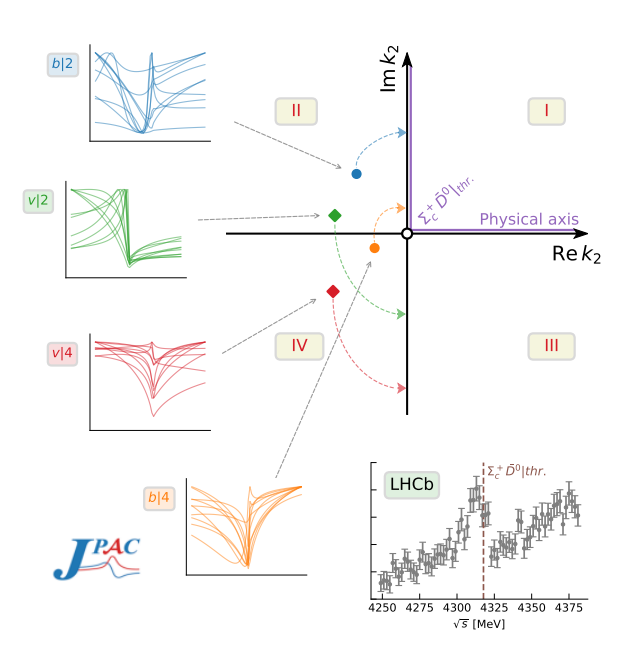 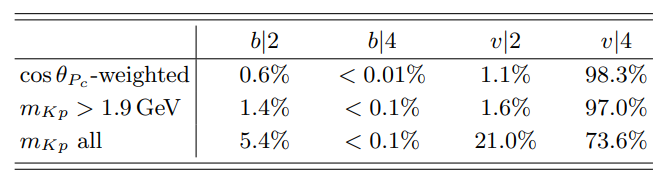 Same conclusion reached if the analysis is performed with a Deep Neural Network
The peak region has the largest impact for the decision
Highest probability for a virtual state in the IV sheet
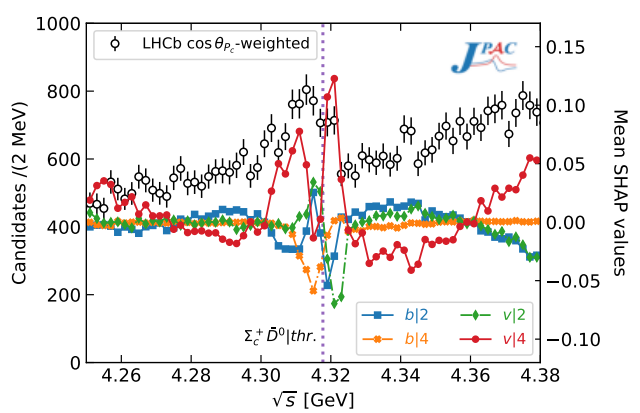 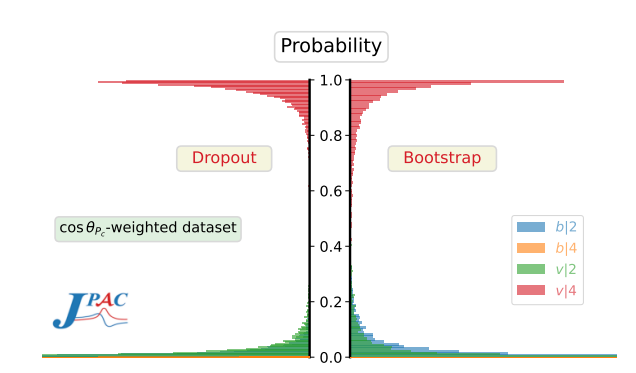 A. Pilloni – Modern Scattering theory and the XYZ phenomena
30
[Speaker Notes: 2 slides su Zc, a Bes e a Belle
2 slide su tetraquark model: dall’hamiltoniana di Jaffe al calcolo delle masse
1 slide su molecular models, dove sono i carichi? (non in Tornqvist, si in Hanhart, vedere Braaten, citare Nefediev)
2 slides su decay channels, dove si dovrebbe vedere, e a seconda del modello, vedere qualche plot
1 slide su Y(4260), tetraquark? C’è lo strano (si vede la f0)
1 slide su Zc a cleo (anche il neutro)]
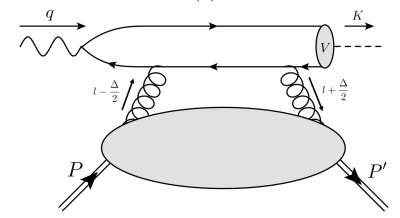 The common lore is that the study ofvector quarkonium photoproduction at threshold is directly related to nucleon matrix elements
GPD
A. Pilloni – Modern Scattering theory and the XYZ phenomena
31
Role of open charm
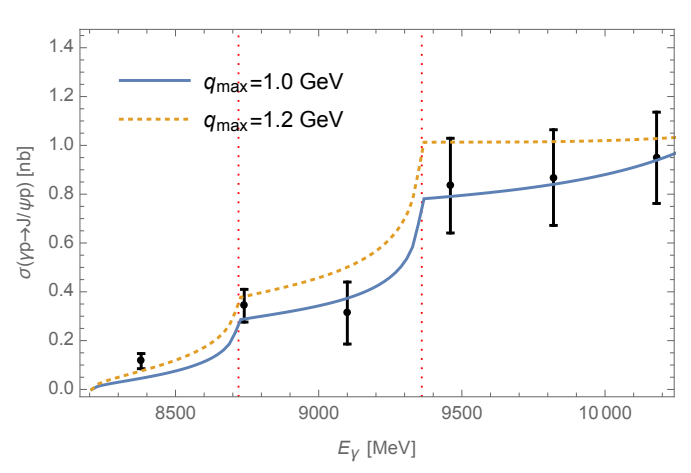 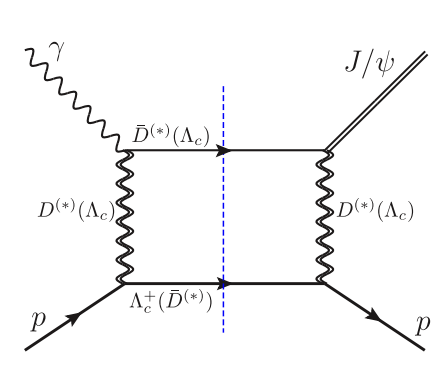 Highly off-shellt-channel propagators
Du et al. Eur.Phys.J.C 80, 11, 1053
The role of intermediate open charm thresholds has been pointed out,
Maybe «all that glitters is not glue» ….

Calculation based on EFT and known couplings, S-wave saturates the cross section
A. Pilloni – Modern Scattering theory and the XYZ phenomena
32
[Speaker Notes: 2 slides su Zc, a Bes e a Belle
2 slide su tetraquark model: dall’hamiltoniana di Jaffe al calcolo delle masse
1 slide su molecular models, dove sono i carichi? (non in Tornqvist, si in Hanhart, vedere Braaten, citare Nefediev)
2 slides su decay channels, dove si dovrebbe vedere, e a seconda del modello, vedere qualche plot
1 slide su Y(4260), tetraquark? C’è lo strano (si vede la f0)
1 slide su Zc a cleo (anche il neutro)]
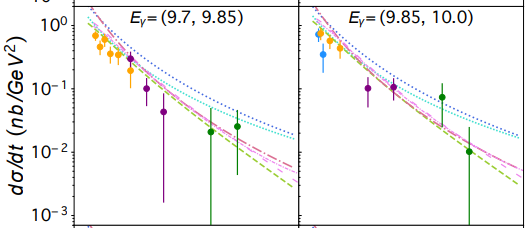 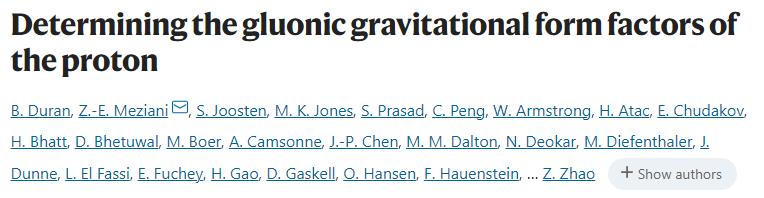 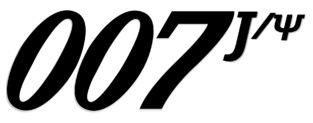 Nature 615, 813
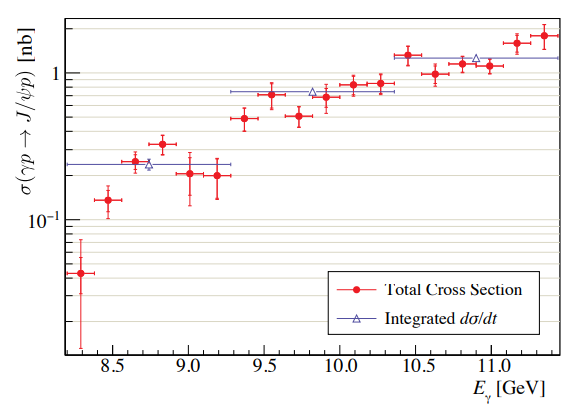 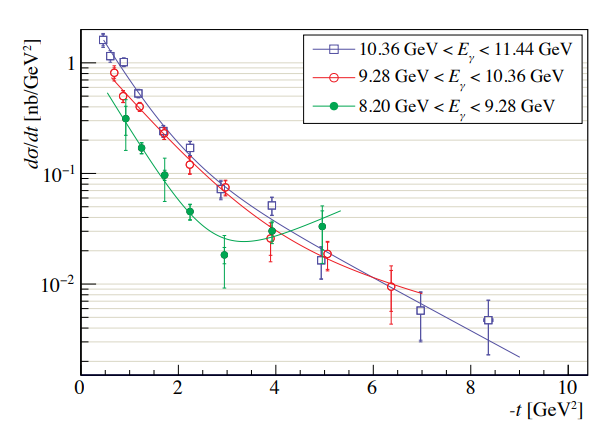 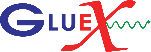 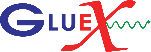 PRC108, 025201
A. Pilloni – Modern Scattering theory and the XYZ phenomena
33
Unitary reanalysis
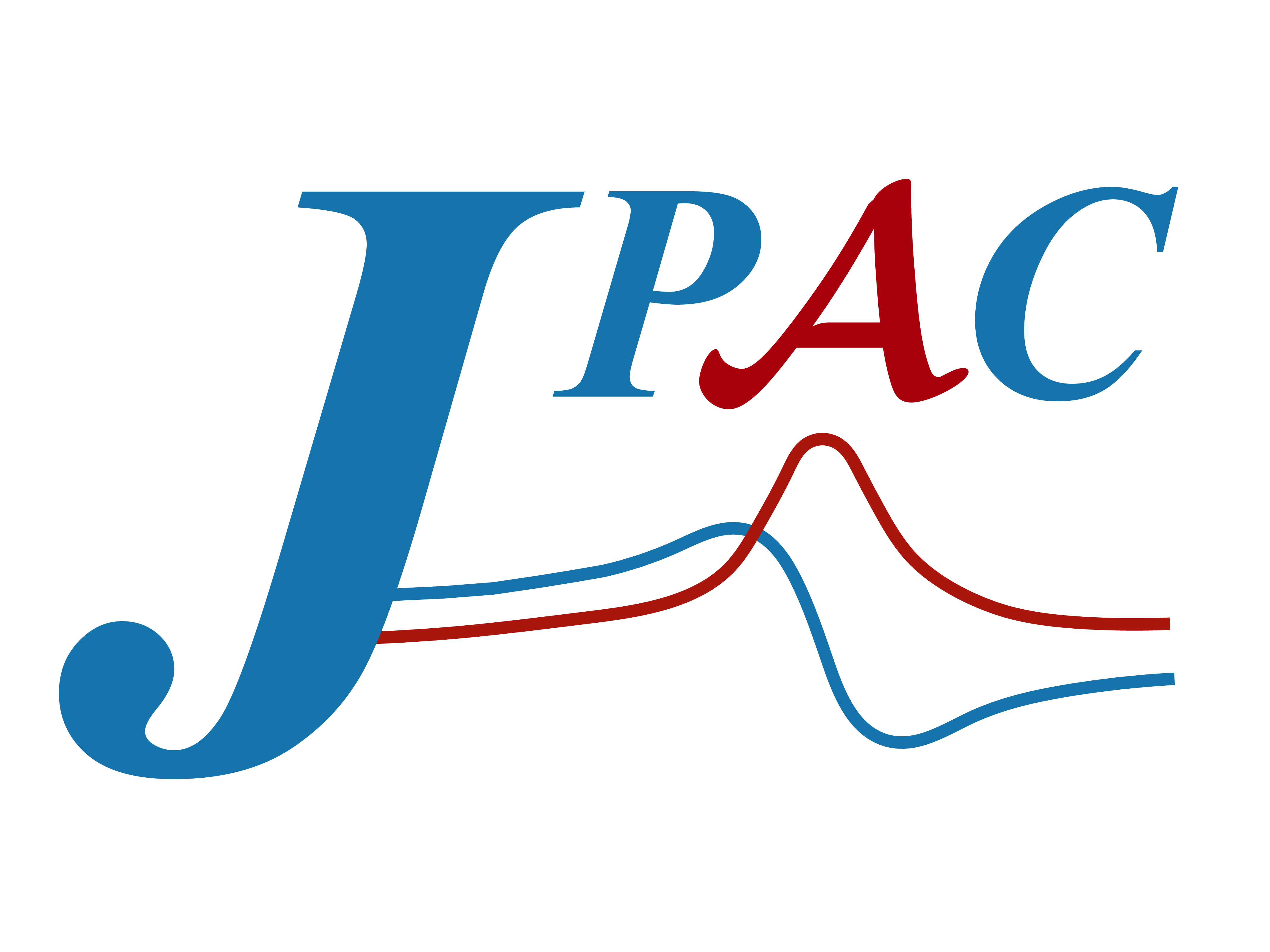 Winney et al. PRD108, 054018
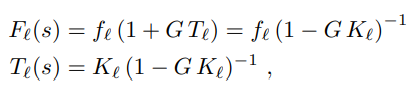 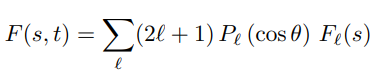 The dominant S-wave can include coupled channels,for higher waves cusps are suppressed and there is no point
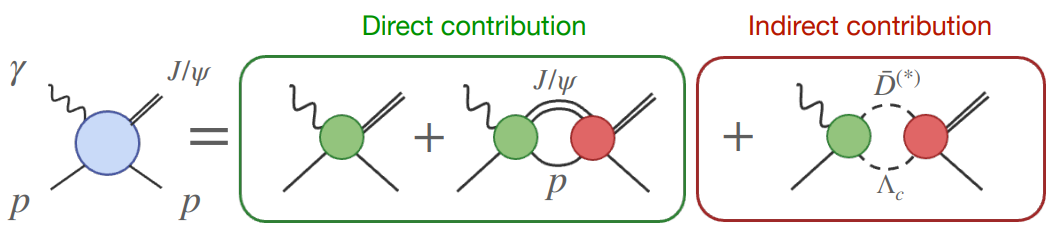 A. Pilloni – Modern Scattering theory and the XYZ phenomena
34
Total cross section
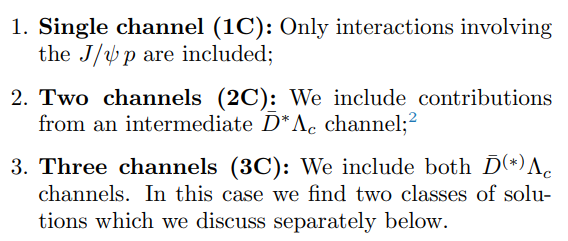 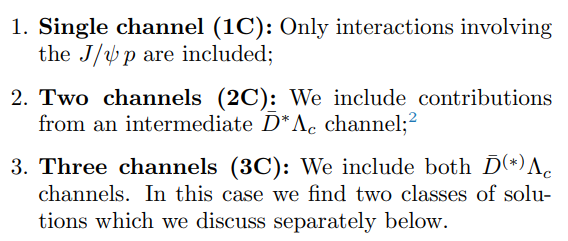 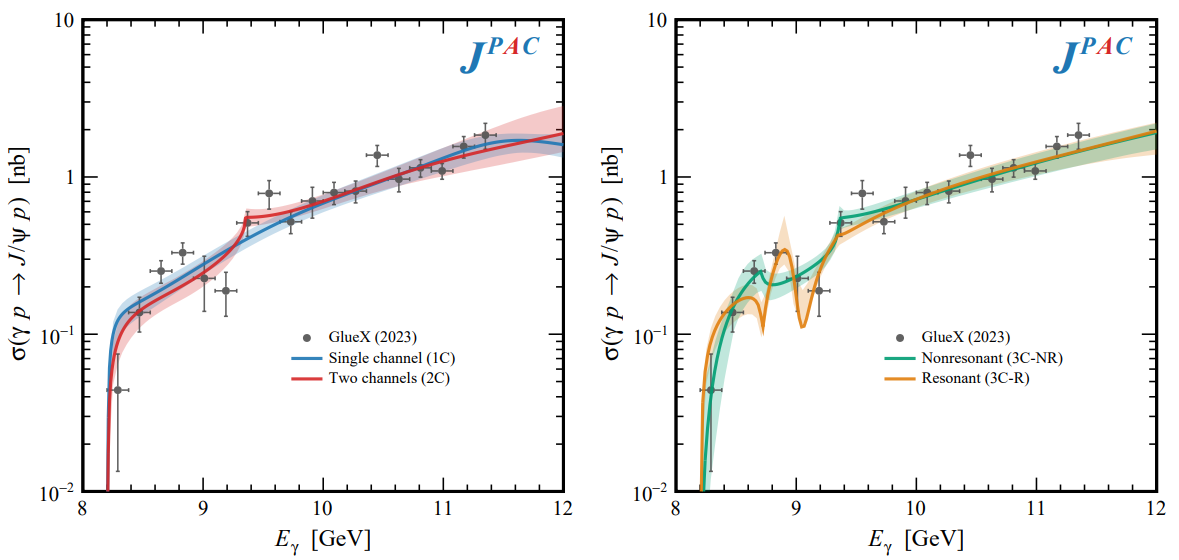 A. Pilloni – Modern Scattering theory and the XYZ phenomena
35
Differential cross section
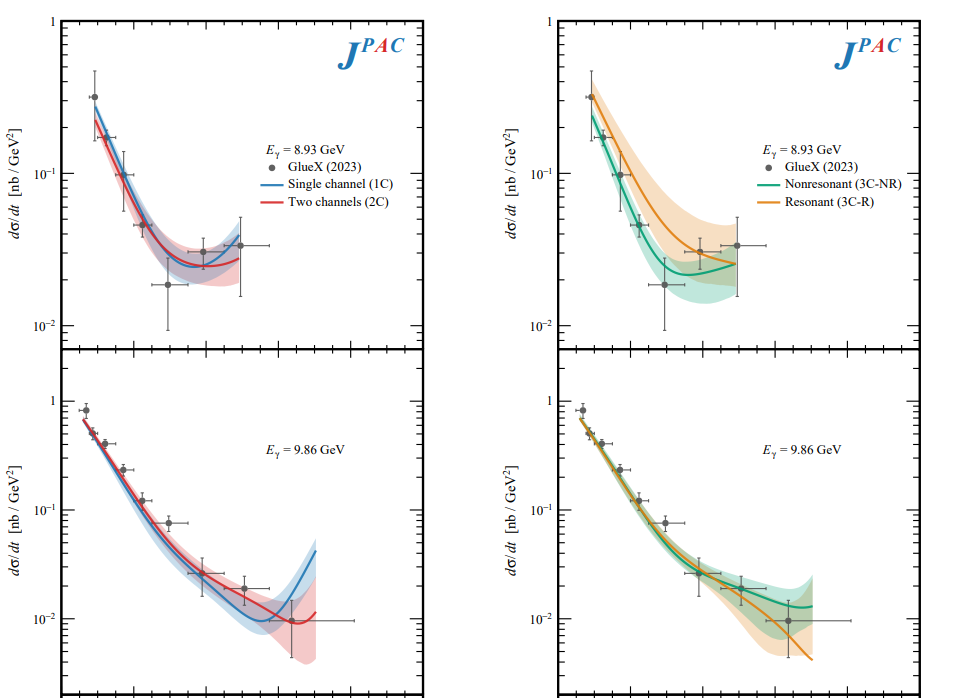 This is realized with the interference of various waves, 	- constructive in the forward direction	- distructive in the backward directionbecause of the Legendre polynomials
Good hierarchy between waves
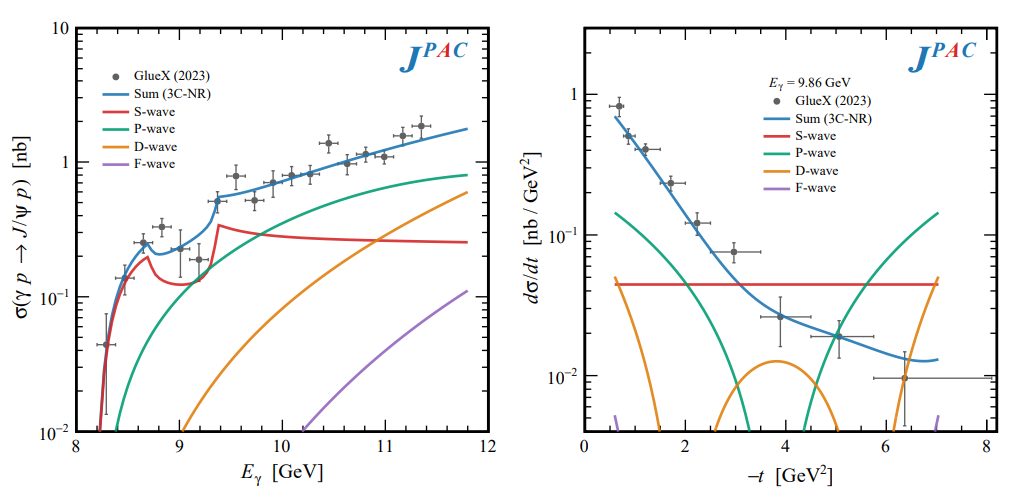 A. Pilloni – Modern Scattering theory and the XYZ phenomena
36
Contribution of open charm
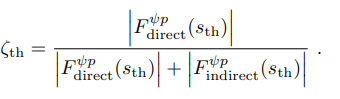 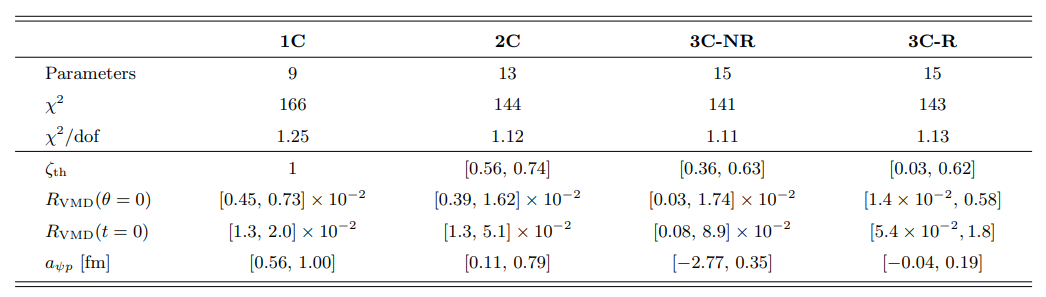 A. Pilloni – Modern Scattering theory and the XYZ phenomena
37
Vector Meson Dominance
Since unitary model parametrize separately the production and scattering amplitude,one can compare with the predictions of VMD
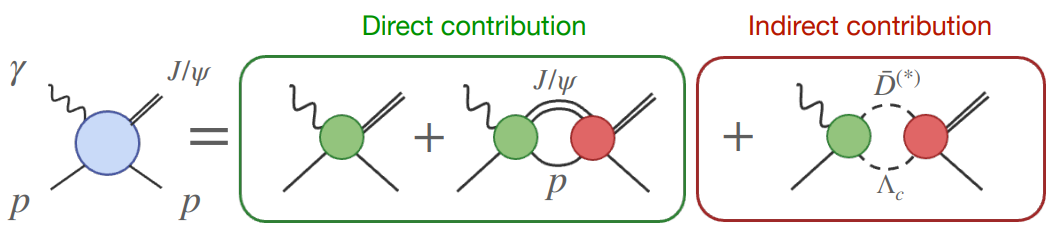 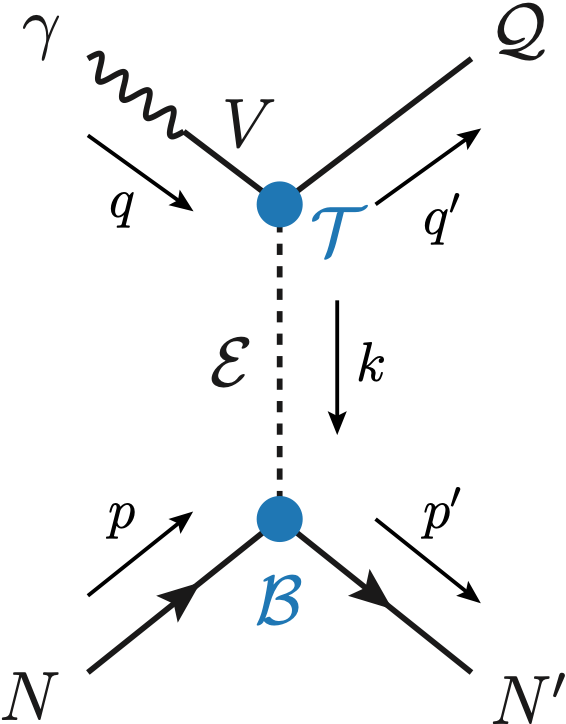 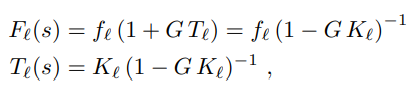 The value of the scattering amplitude at threshold is called scattering length
According to VMD, a small photoproduction cross sections implies a small scattering length O(1am)
With the unitary model, the value of the amplitude at threshold is an unrelated parameter, the scattering length enters with the energy dependence
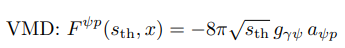 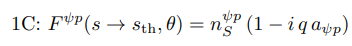 A. Pilloni – Modern Scattering theory and the XYZ phenomena
38
Vector Meson Dominance
VMD badly excluded, except for the poorly constrained 3C-R model

Scattering lengths generally of O(1fm), but smaller onesare not excluded

Crucial to constrain better these fits by measuring open charm final states
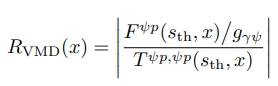 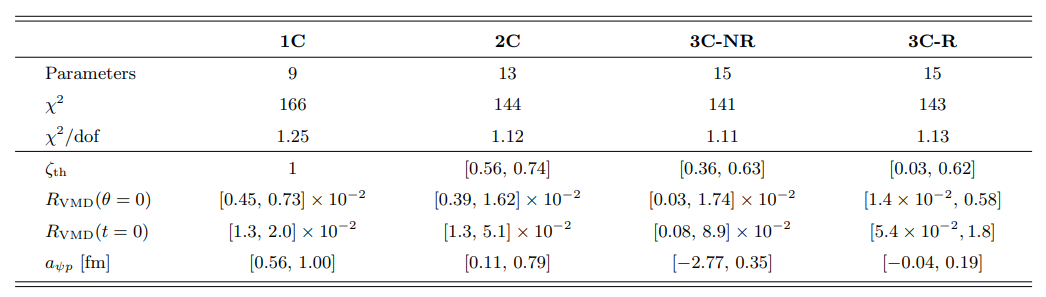 A. Pilloni – Modern Scattering theory and the XYZ phenomena
39
Conclusions
Bottom-up approaches are important!
They allow us to get the most out of high statistics data!
The study of analytic stuctrures offer insights ino the nature of resonances
Needs rigorous methods, as well as fantasy
Thank you!
A. Pilloni – The importance of an earnest amplitude
40
[Speaker Notes: 2 slides su Zc, a Bes e a Belle
2 slide su tetraquark model: dall’hamiltoniana di Jaffe al calcolo delle masse
1 slide su molecular models, dove sono i carichi? (non in Tornqvist, si in Hanhart, vedere Braaten, citare Nefediev)
2 slides su decay channels, dove si dovrebbe vedere, e a seconda del modello, vedere qualche plot
1 slide su Y(4260), tetraquark? C’è lo strano (si vede la f0)
1 slide su Zc a cleo (anche il neutro)]
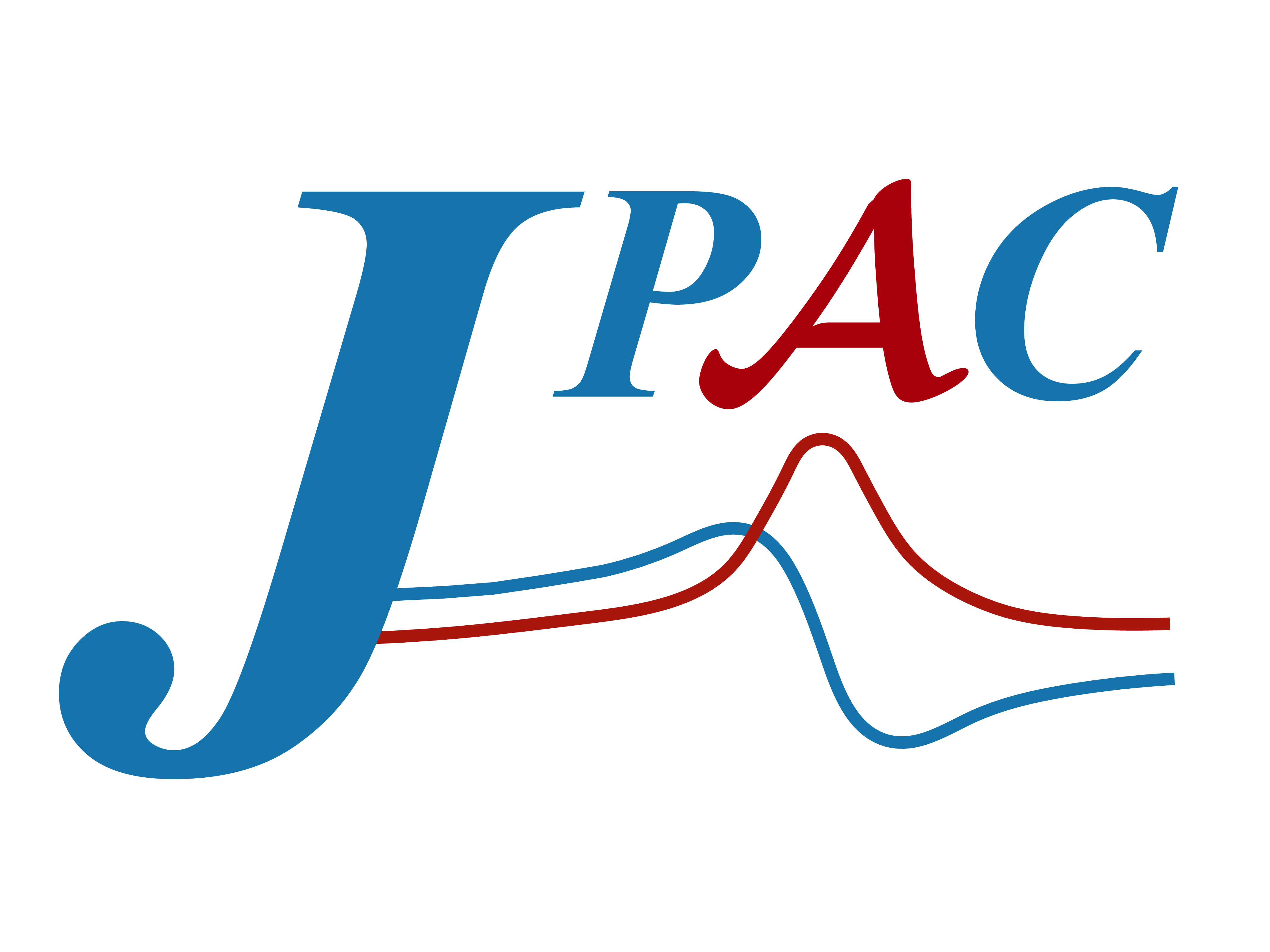 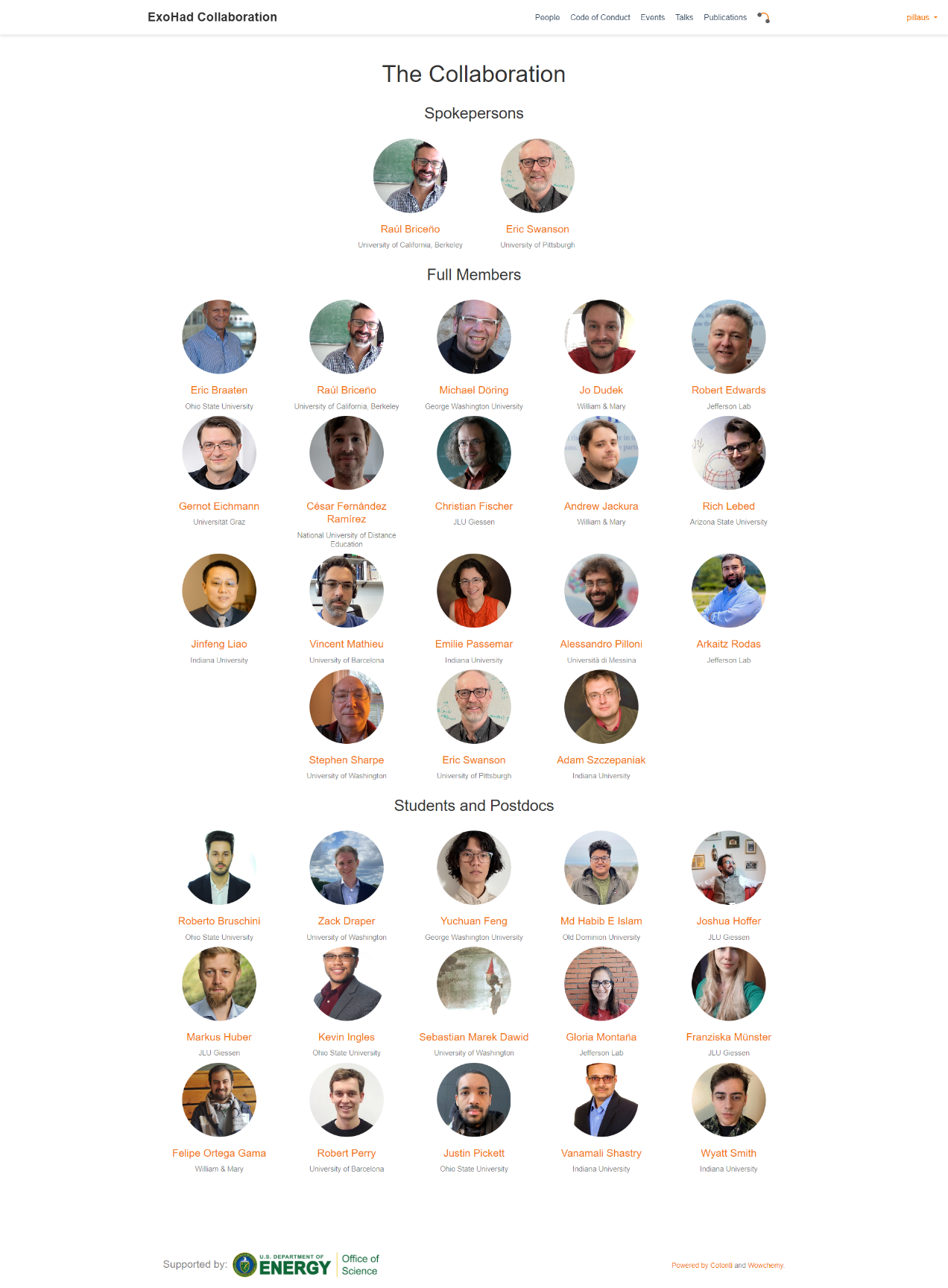 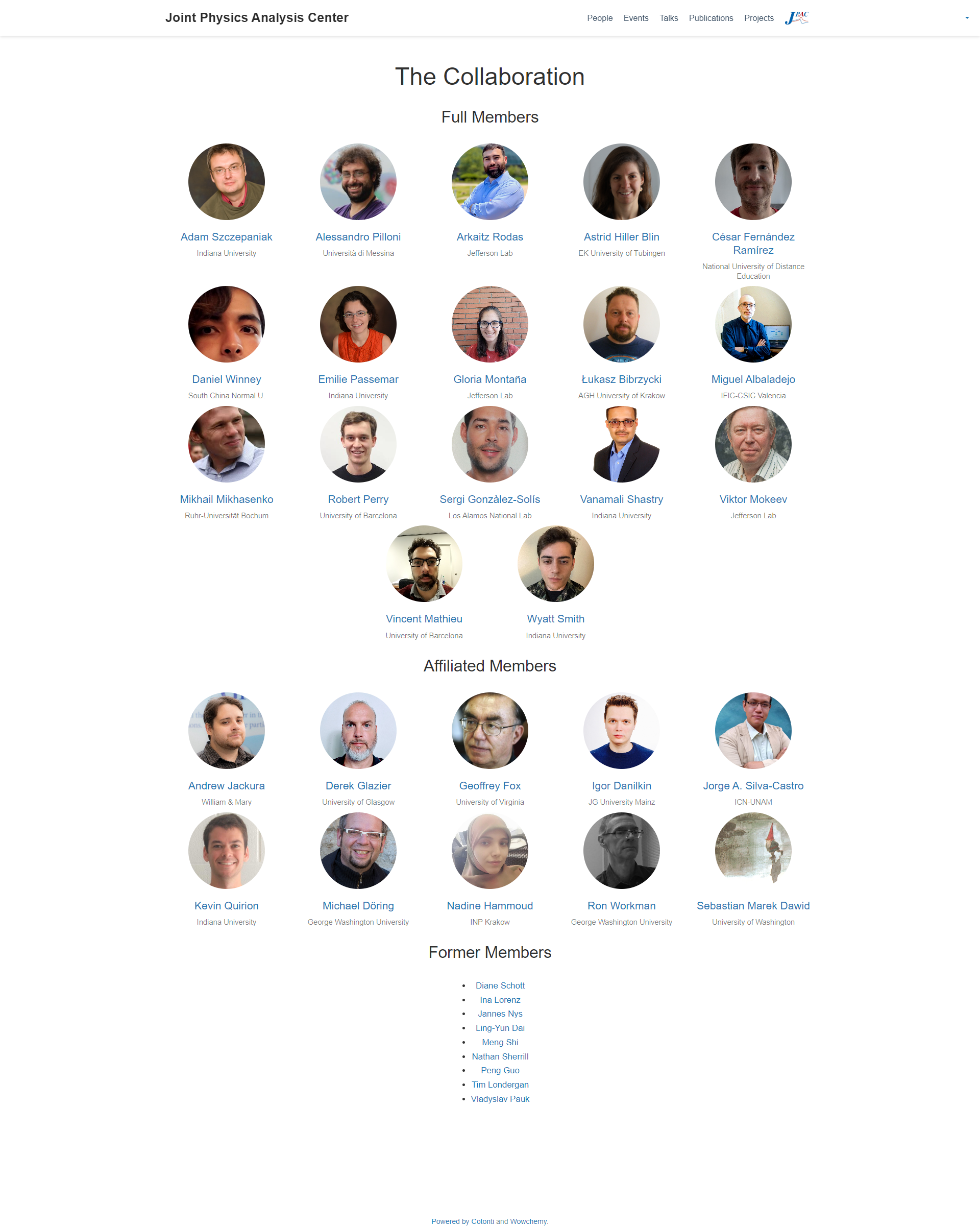 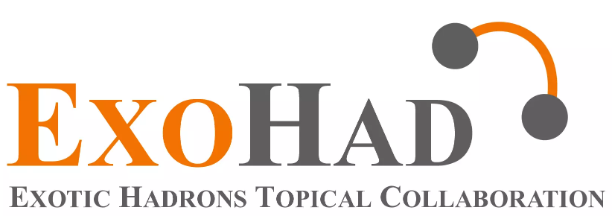 41
[Speaker Notes: 2 slides su Zc, a Bes e a Belle
2 slide su tetraquark model: dall’hamiltoniana di Jaffe al calcolo delle masse
1 slide su molecular models, dove sono i carichi? (non in Tornqvist, si in Hanhart, vedere Braaten, citare Nefediev)
2 slides su decay channels, dove si dovrebbe vedere, e a seconda del modello, vedere qualche plot
1 slide su Y(4260), tetraquark? C’è lo strano (si vede la f0)
1 slide su Zc a cleo (anche il neutro)]
Backup
Pentaquarks!
LHCb, PRL 115, 072001
LHCb, PRL 117, 082003
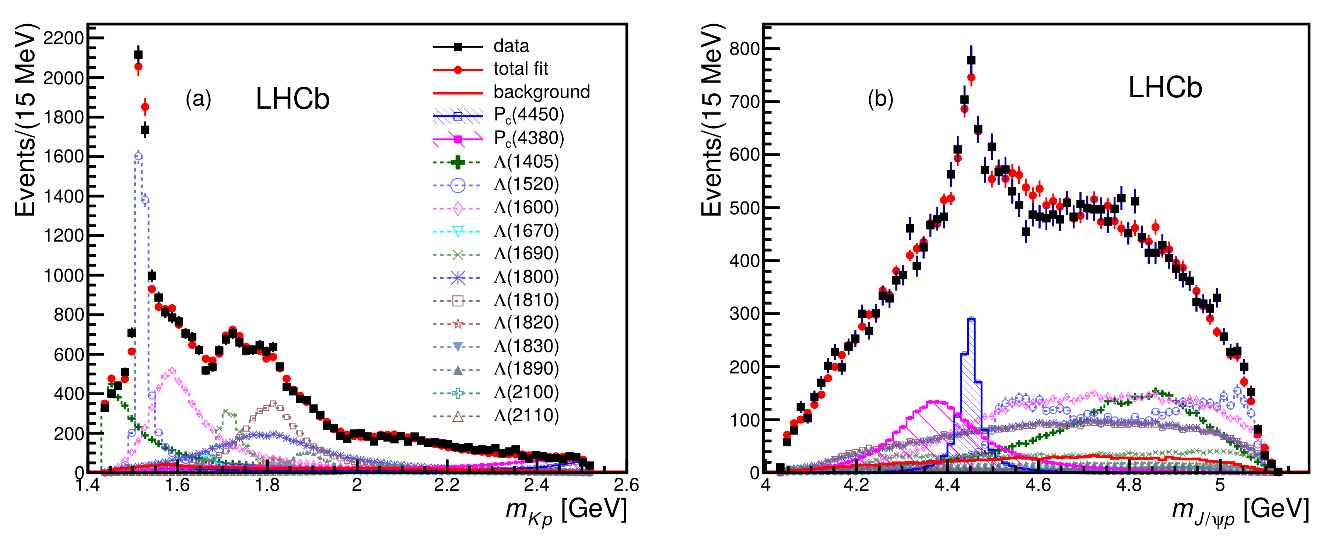 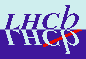 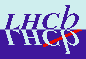 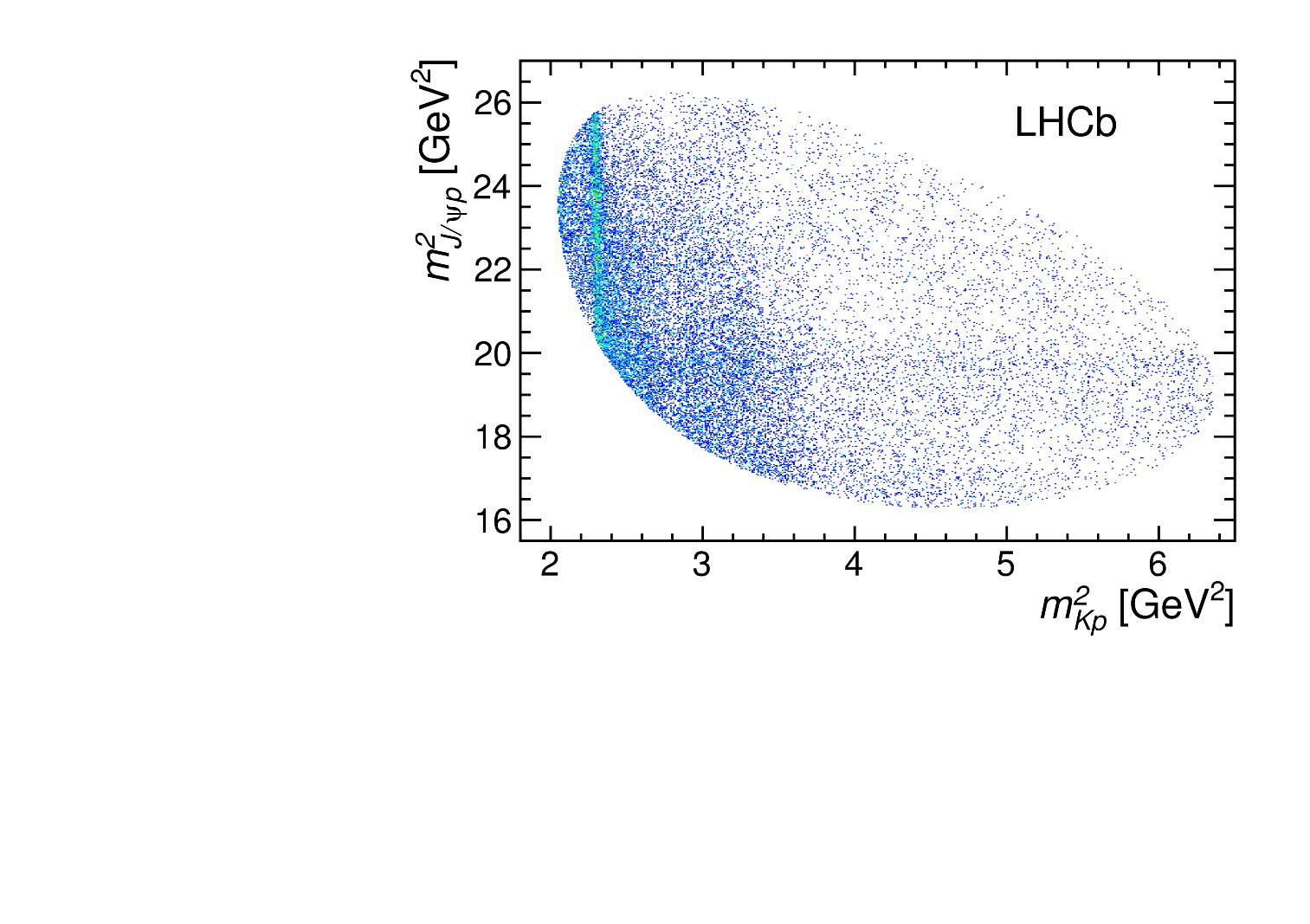 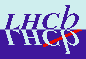 A. Pilloni – Modern Scattering theory and the XYZ phenomena
43
[Speaker Notes: Y(4260), M=4263 +- 5, Gamma = 95+-14
D_1(2420)^0, M=2421.3 ±0.6, Gamma =27.1 ±2.7
D_1(2420)^+-, M=2423.4 ±3.1, Gamma =25 ±6
I D_1 hanno J^P = 1^+
La molecola D_1 D sta 22 MeV sotto
Se la Y è D_1 D, il pione lega fortemente, come fa la Y a essere così larga?
Come funziona lo scambio del pione???]
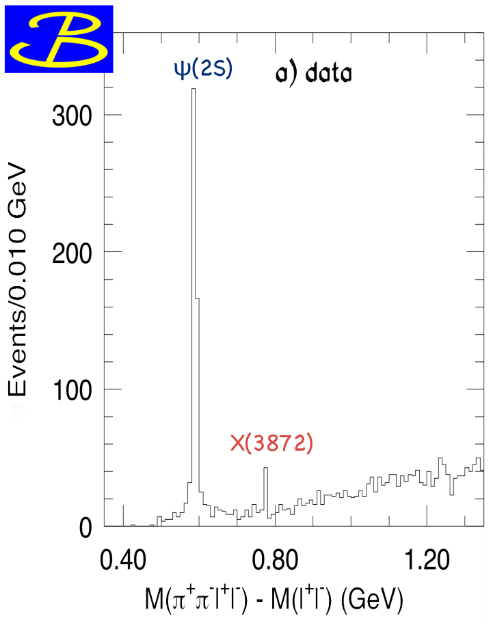 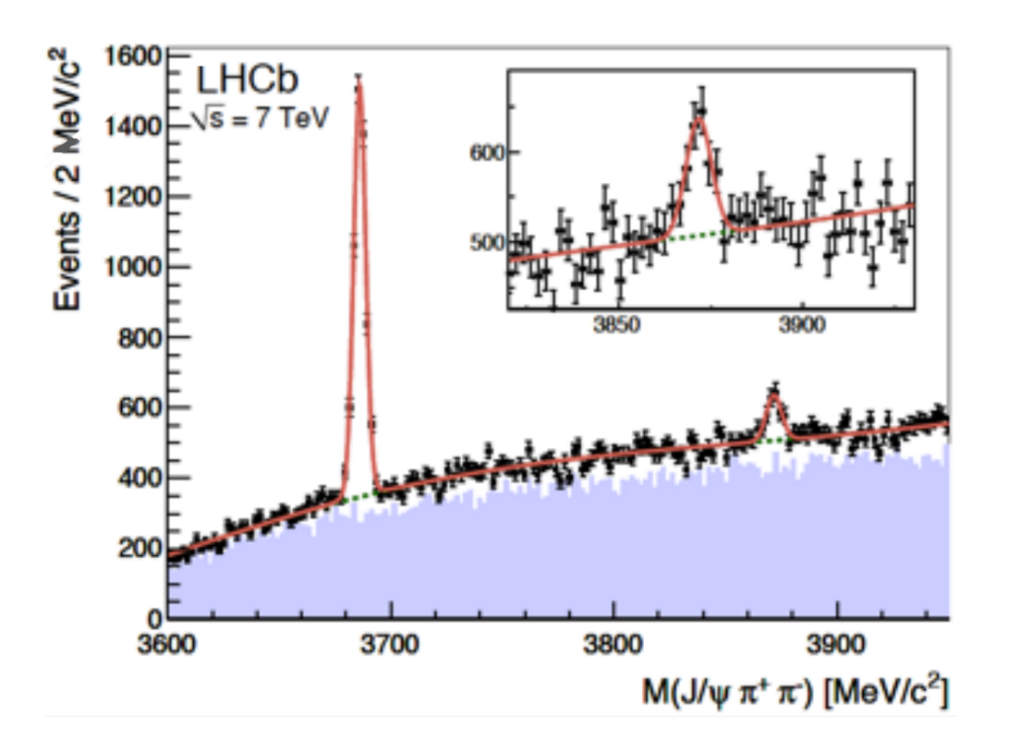 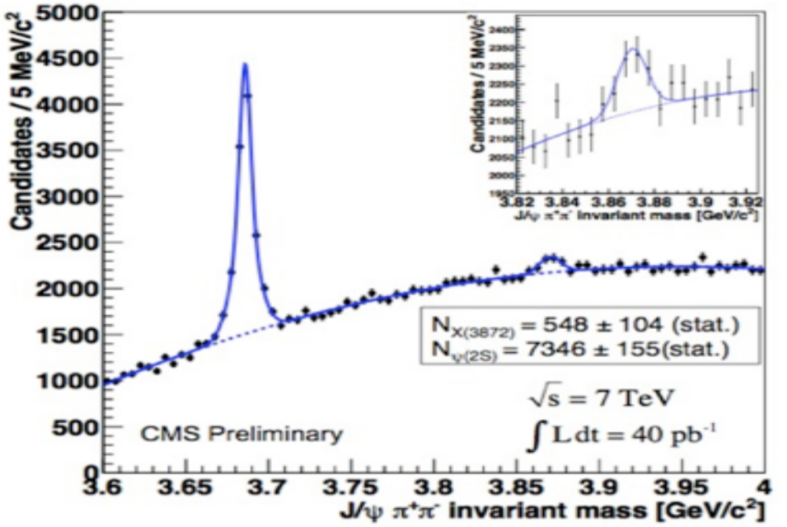 A. Pilloni – Modern Scattering theory and the XYZ phenomena
44
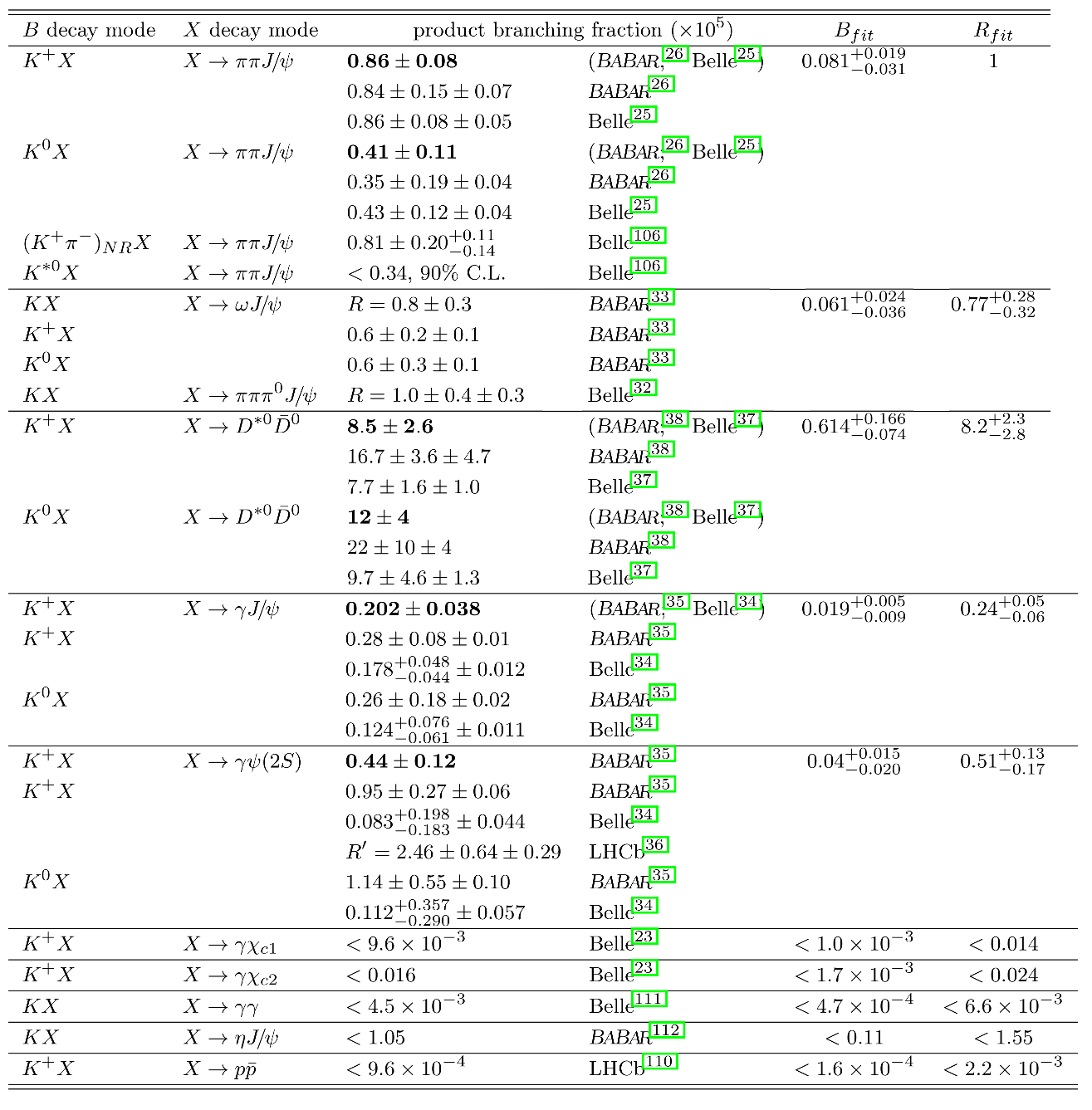 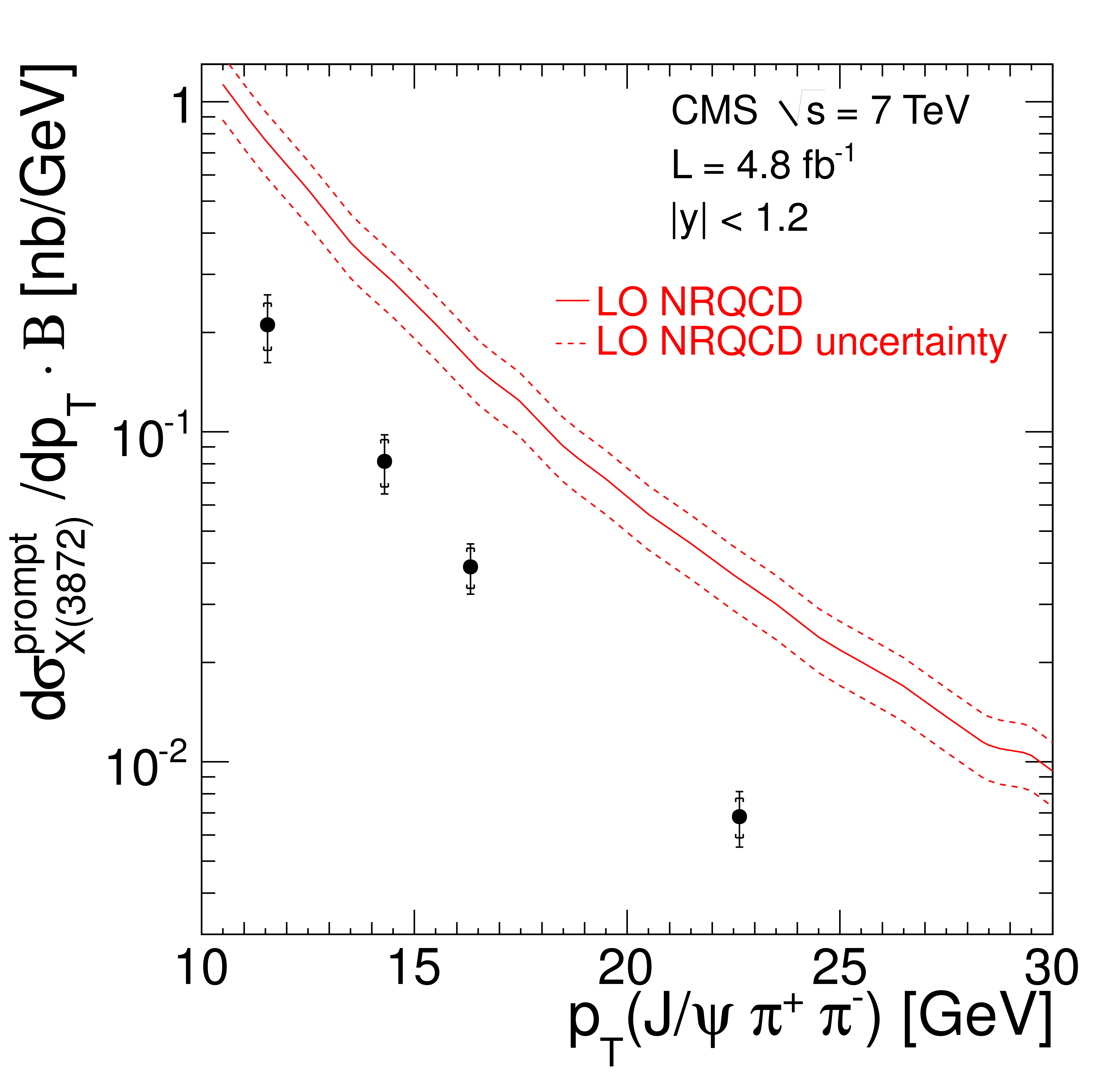 A. Pilloni – Modern Scattering theory and the XYZ phenomena
45
A. Pilloni – Modern Scattering theory and the XYZ phenomena
46
[Speaker Notes: Y(4260), M=4263 +- 5, Gamma = 95+-14
D_1(2420)^0, M=2421.3 ±0.6, Gamma =27.1 ±2.7
D_1(2420)^+-, M=2423.4 ±3.1, Gamma =25 ±6
I D_1 hanno J^P = 1^+
La molecola D_1 D sta 22 MeV sotto
Se la Y è D_1 D, il pione lega fortemente, come fa la Y a essere così larga?
Come funziona lo scambio del pione???]
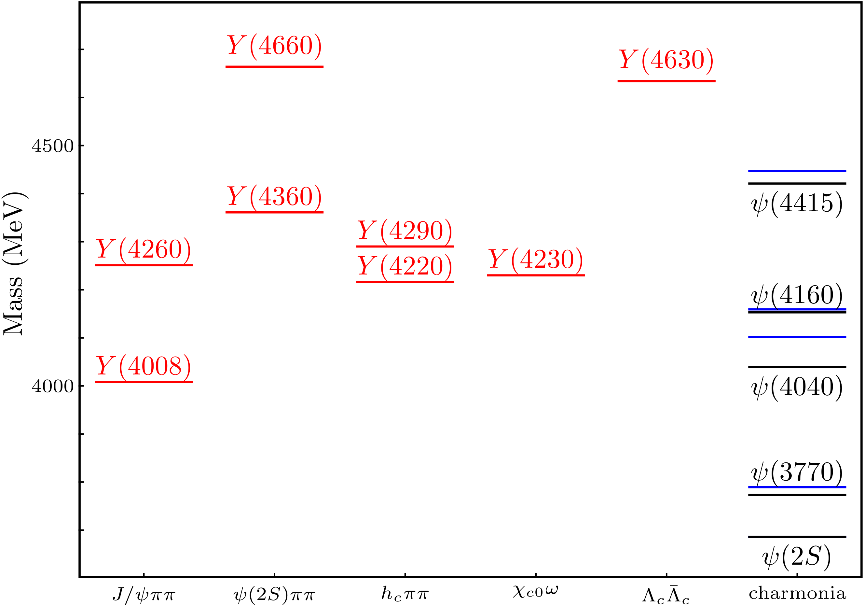 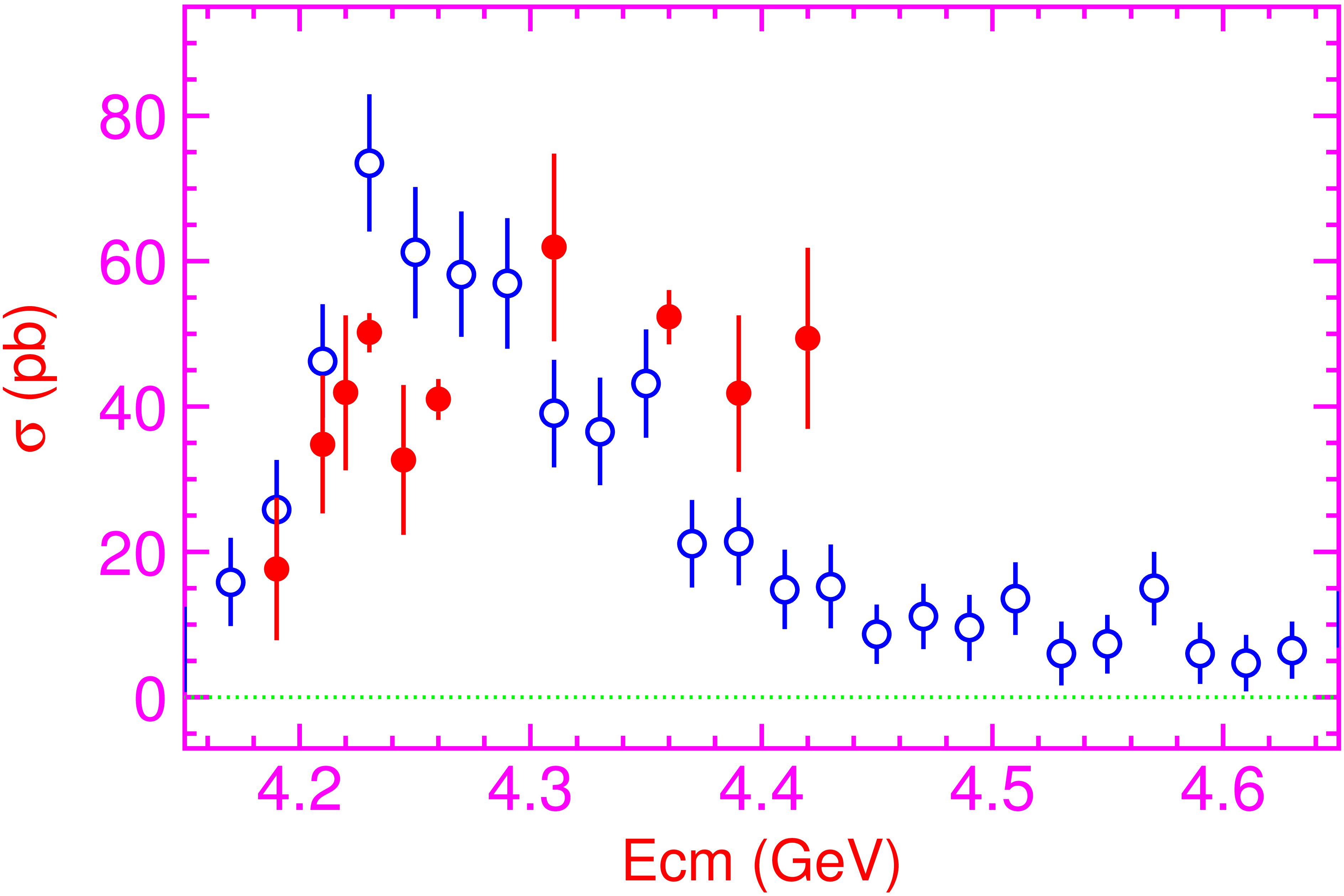 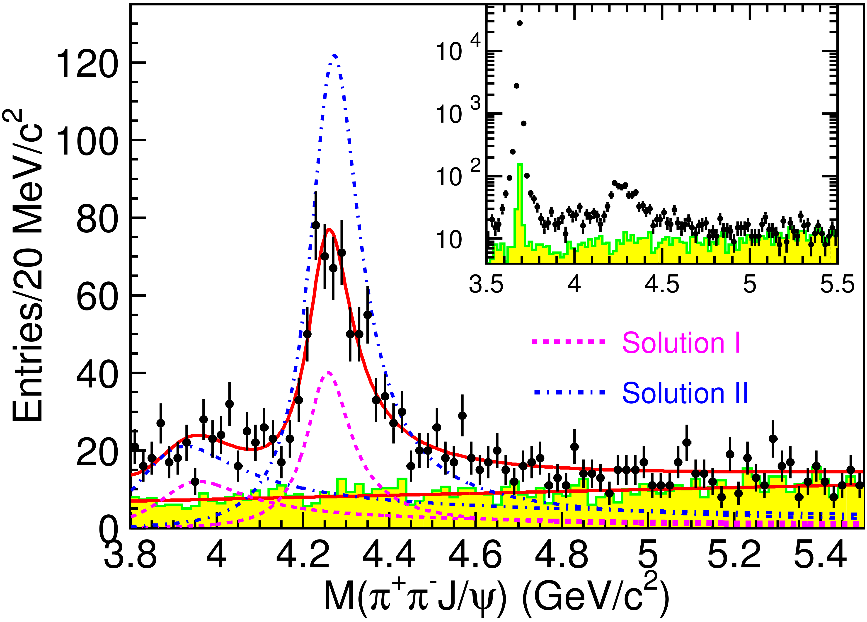 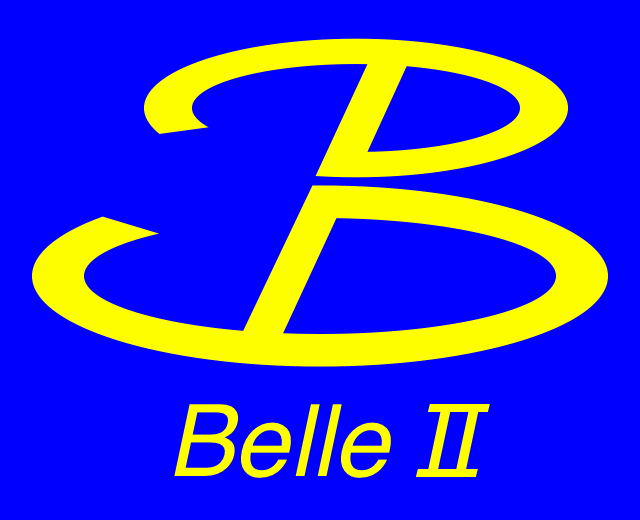 A. Pilloni – Modern Scattering theory and the XYZ phenomena
47
[Speaker Notes: Y(4260), M=4263 +- 5, Gamma = 95+-14
D_1(2420)^0, M=2421.3 ±0.6, Gamma =27.1 ±2.7
D_1(2420)^+-, M=2423.4 ±3.1, Gamma =25 ±6
I D_1 hanno J^P = 1^+
La molecola D_1 D sta 22 MeV sotto
Se la Y è D_1 D, il pione lega fortemente, come fa la Y a essere così larga?
Come funziona lo scambio del pione???]
BESIII, PRL118, 092002 (2017)
BESIII, PRL118, 092001 (2017)
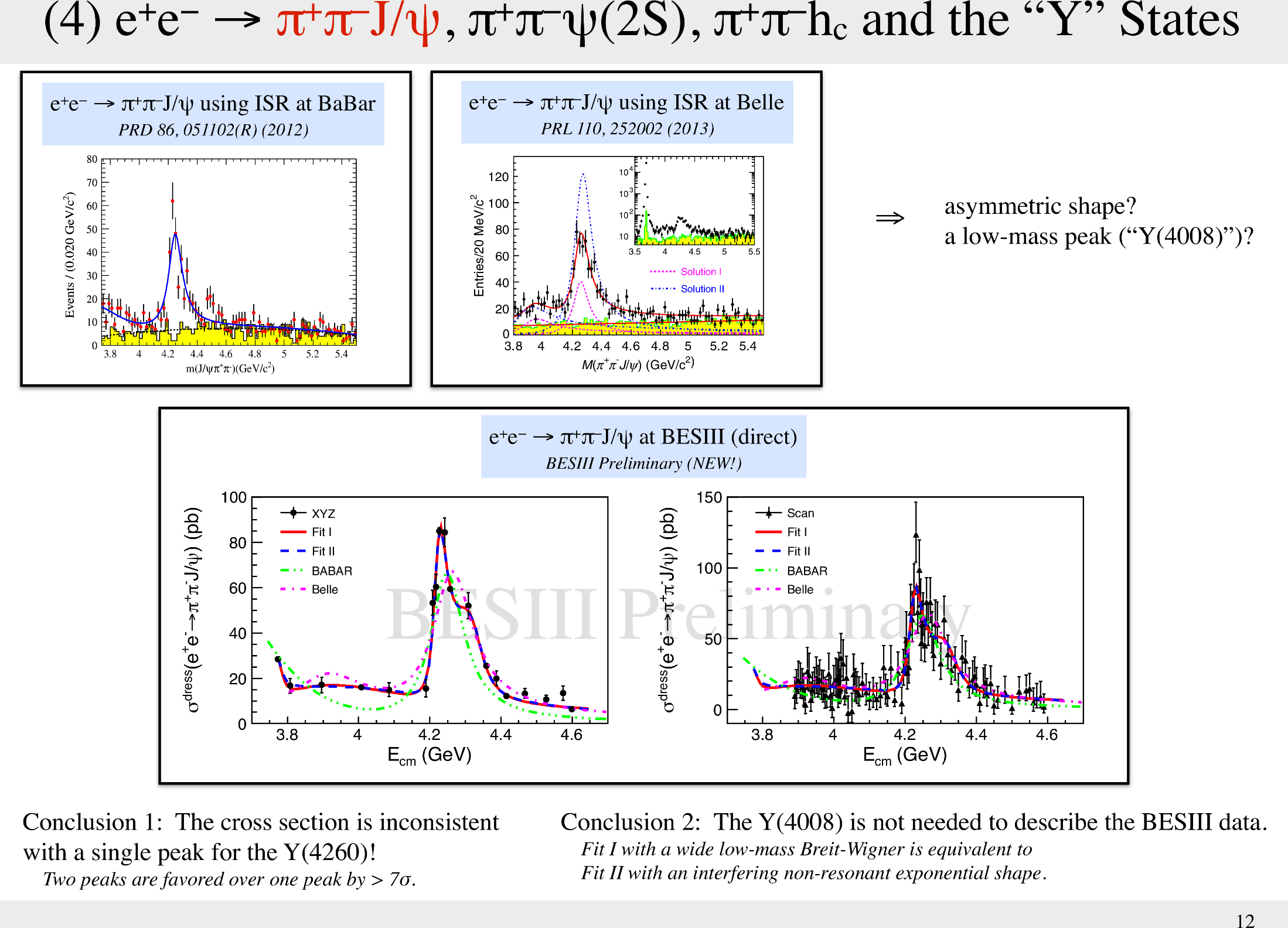 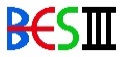 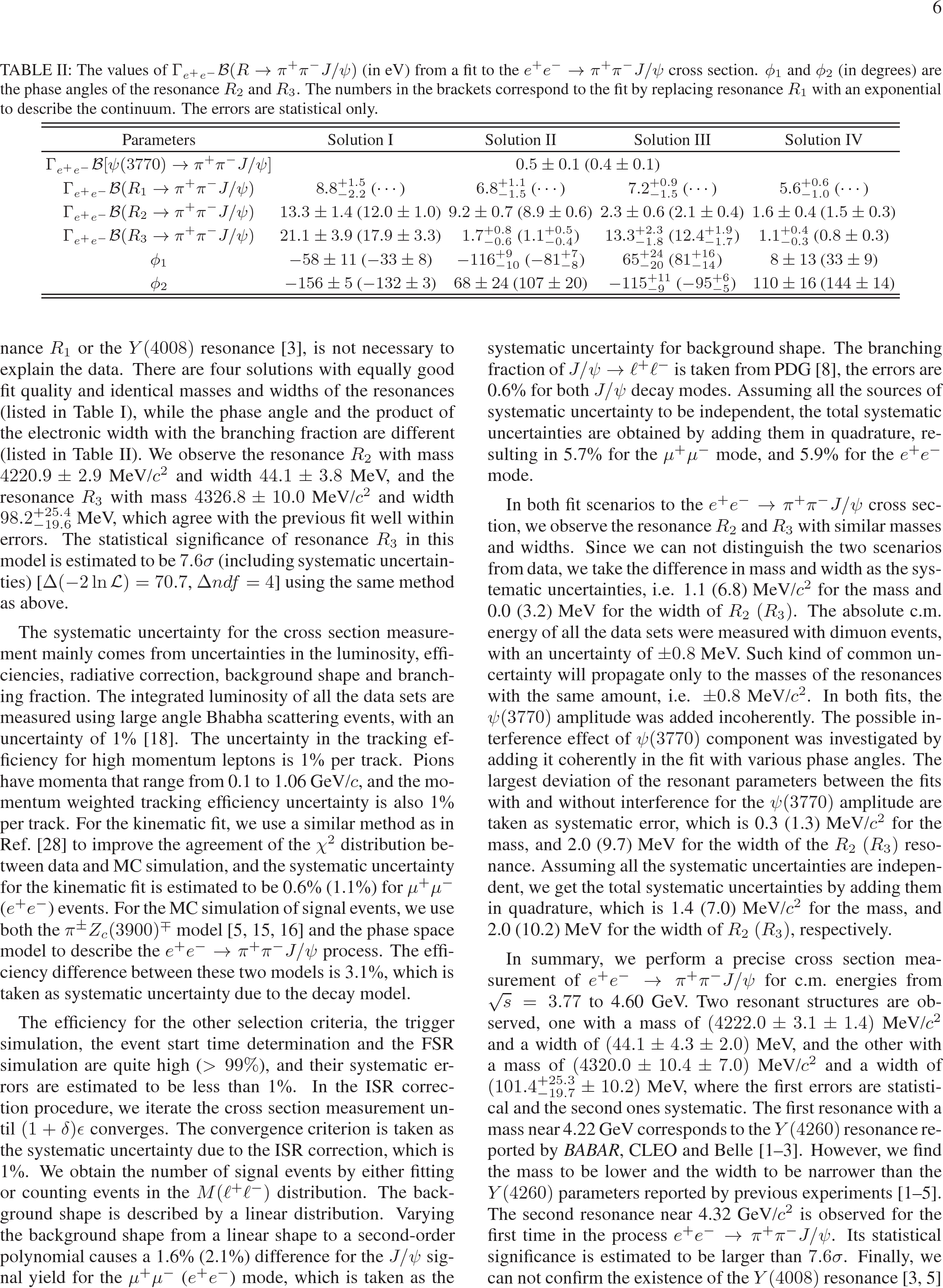 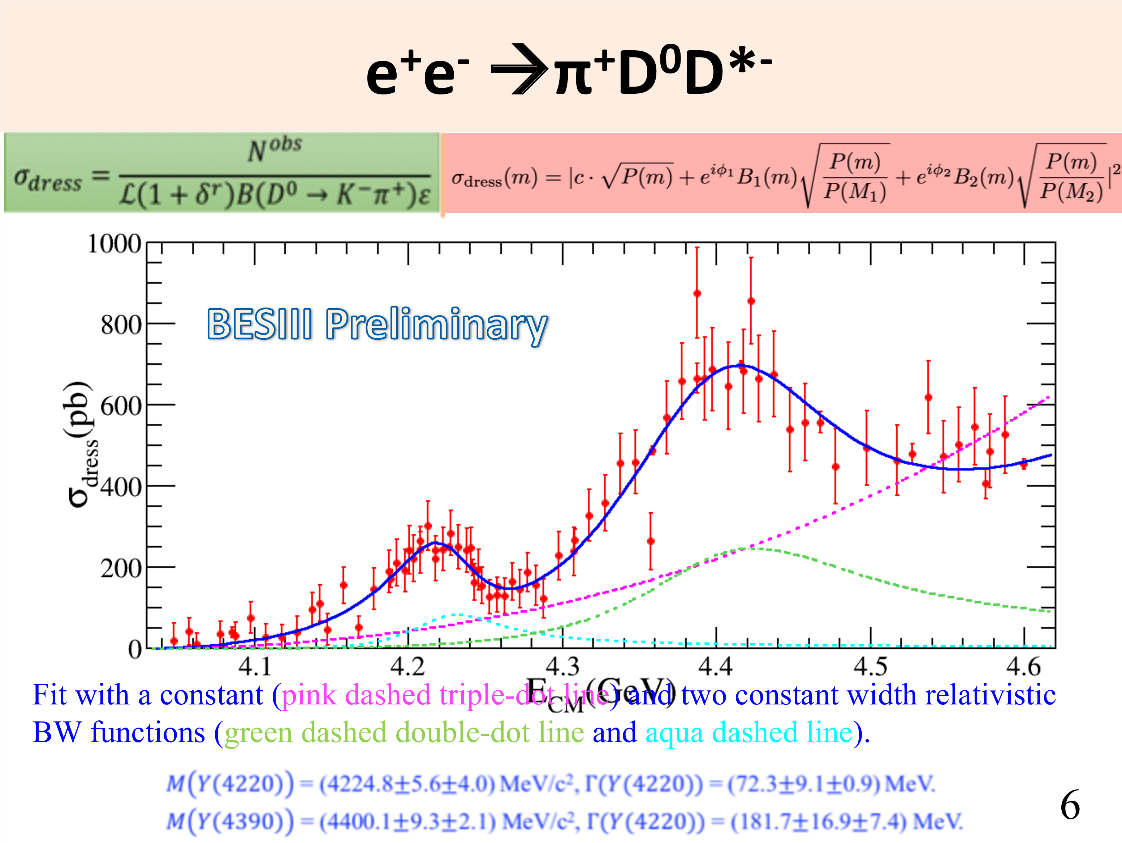 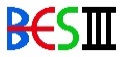 A. Pilloni – Modern Scattering theory and the XYZ phenomena
48
[Speaker Notes: Y(4260), M=4263 +- 5, Gamma = 95+-14
D_1(2420)^0, M=2421.3 ±0.6, Gamma =27.1 ±2.7
D_1(2420)^+-, M=2423.4 ±3.1, Gamma =25 ±6
I D_1 hanno J^P = 1^+
La molecola D_1 D sta 22 MeV sotto
Se la Y è D_1 D, il pione lega fortemente, come fa la Y a essere così larga?
Come funziona lo scambio del pione???

Close propone che la Y è D_1 D^* col pione scambiato in onda S,
La Y però non va in Ds come se fosse tetraquark]
Charged quarkonium-like resonances have been found, 4q needed
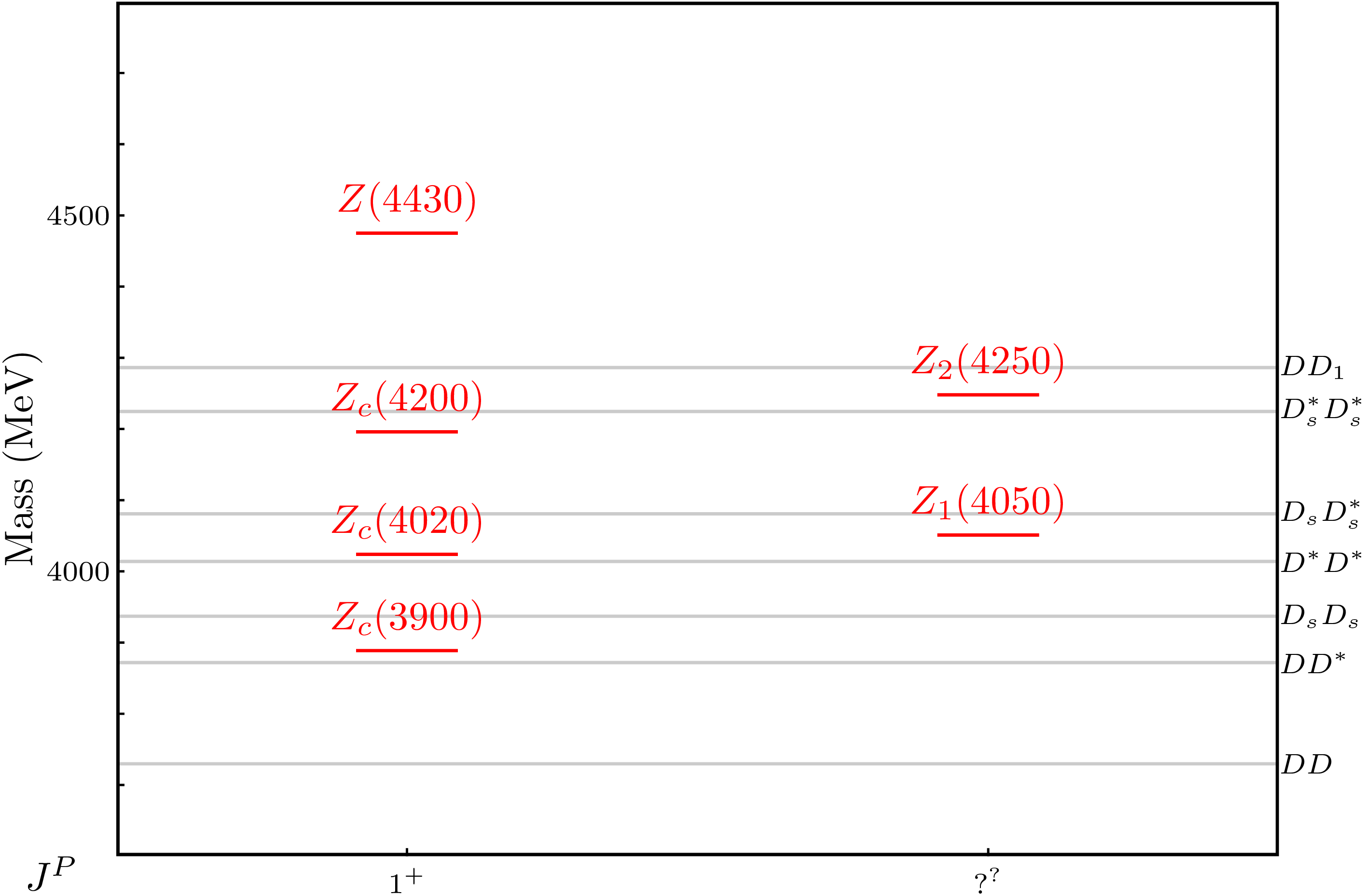 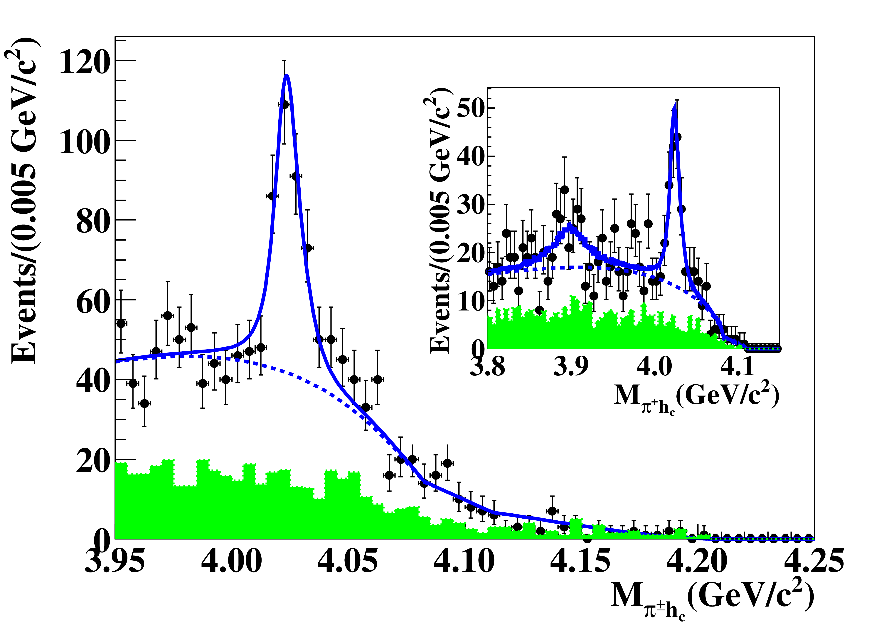 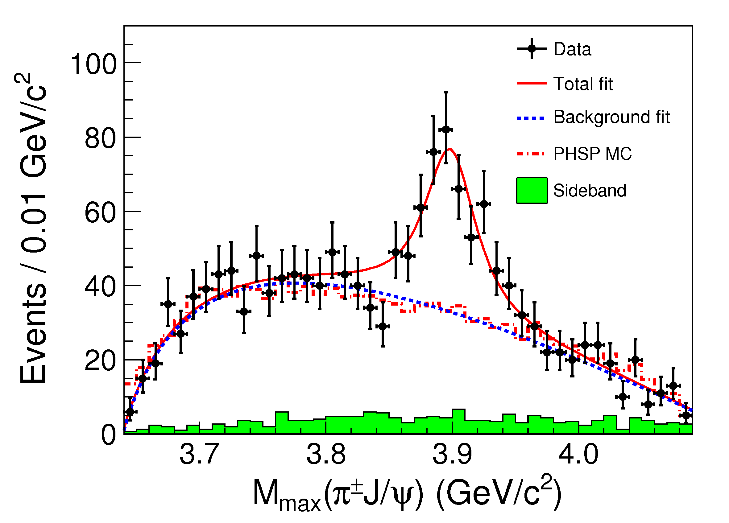 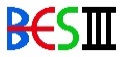 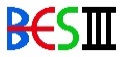 A. Pilloni – Modern Scattering theory and the XYZ phenomena
49
[Speaker Notes: Y(4260), M=4263 +- 5, Gamma = 95+-14
D_1(2420)^0, M=2421.3 ±0.6, Gamma =27.1 ±2.7
D_1(2420)^+-, M=2423.4 ±3.1, Gamma =25 ±6
I D_1 hanno J^P = 1^+
La molecola D_1 D sta 22 MeV sotto
Se la Y è D_1 D, il pione lega fortemente, come fa la Y a essere così larga?
Come funziona lo scambio del pione???]
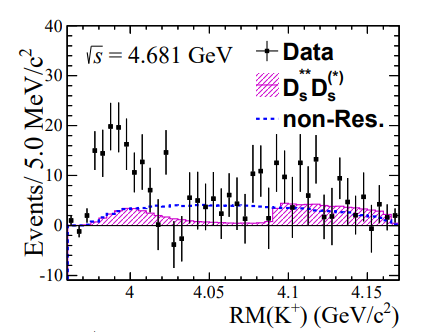 A. Pilloni – Modern Scattering theory and the XYZ phenomena
50
[Speaker Notes: Y(4260), M=4263 +- 5, Gamma = 95+-14
D_1(2420)^0, M=2421.3 ±0.6, Gamma =27.1 ±2.7
D_1(2420)^+-, M=2423.4 ±3.1, Gamma =25 ±6
I D_1 hanno J^P = 1^+
La molecola D_1 D sta 22 MeV sotto
Se la Y è D_1 D, il pione lega fortemente, come fa la Y a essere così larga?
Come funziona lo scambio del pione???]
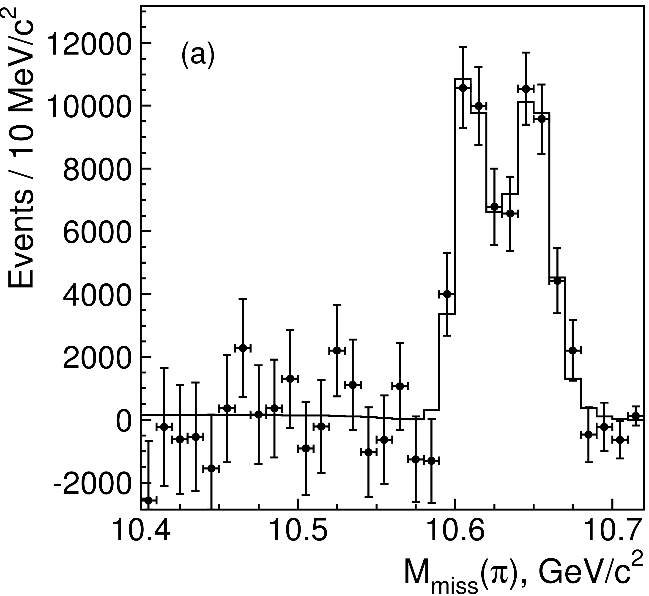 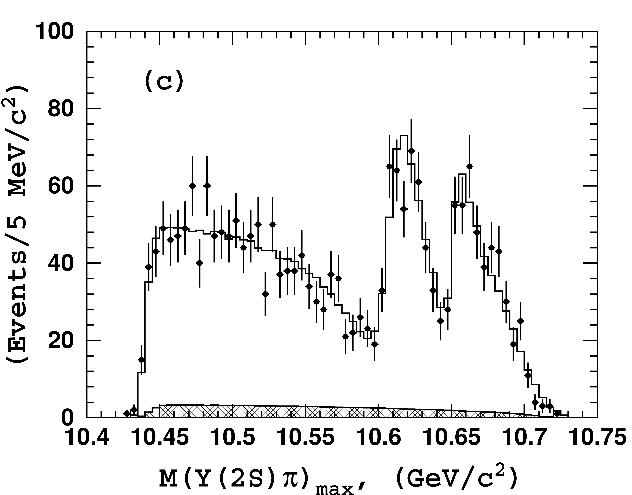 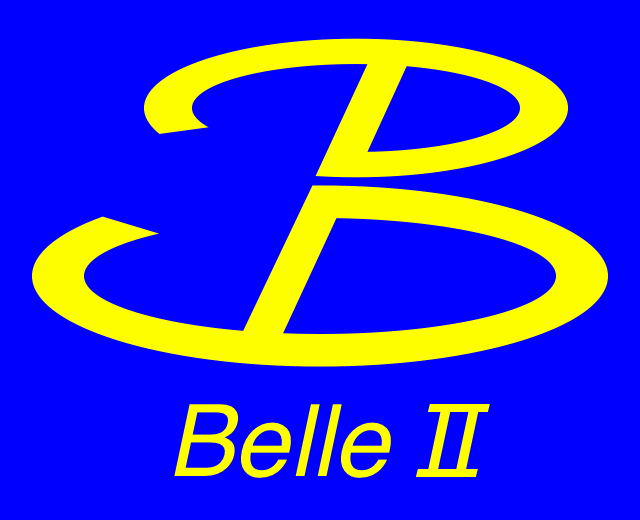 2 twin resonances!
A. Pilloni – Modern Scattering theory and the XYZ phenomena
51
[Speaker Notes: Y(4260), M=4263 +- 5, Gamma = 95+-14
D_1(2420)^0, M=2421.3 ±0.6, Gamma =27.1 ±2.7
D_1(2420)^+-, M=2423.4 ±3.1, Gamma =25 ±6
I D_1 hanno J^P = 1^+
La molecola D_1 D sta 22 MeV sotto
Se la Y è D_1 D, il pione lega fortemente, come fa la Y a essere così larga?
Come funziona lo scambio del pione???]
A. Pilloni – Modern Scattering theory and the XYZ phenomena
52
[Speaker Notes: Y(4260), M=4263 +- 5, Gamma = 95+-14
D_1(2420)^0, M=2421.3 ±0.6, Gamma =27.1 ±2.7
D_1(2420)^+-, M=2423.4 ±3.1, Gamma =25 ±6
I D_1 hanno J^P = 1^+
La molecola D_1 D sta 22 MeV sotto
Se la Y è D_1 D, il pione lega fortemente, come fa la Y a essere così larga?
Come funziona lo scambio del pione???]
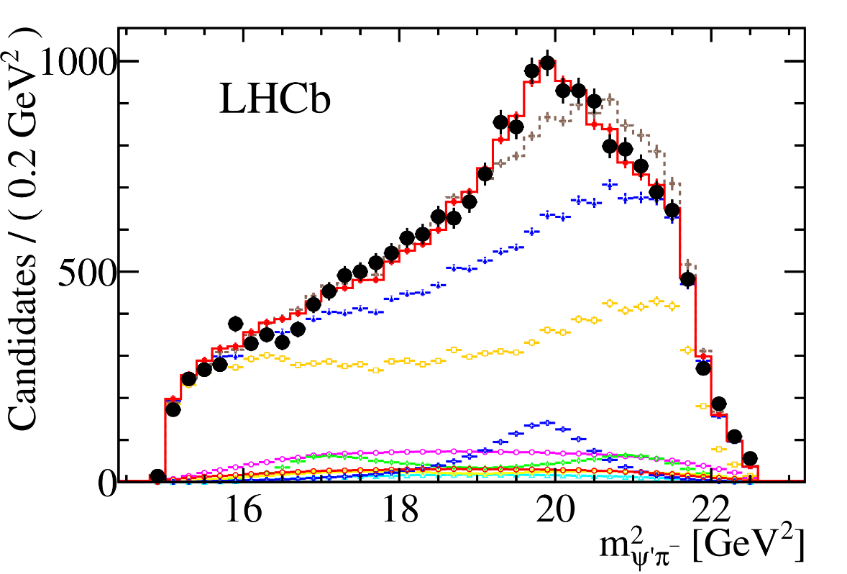 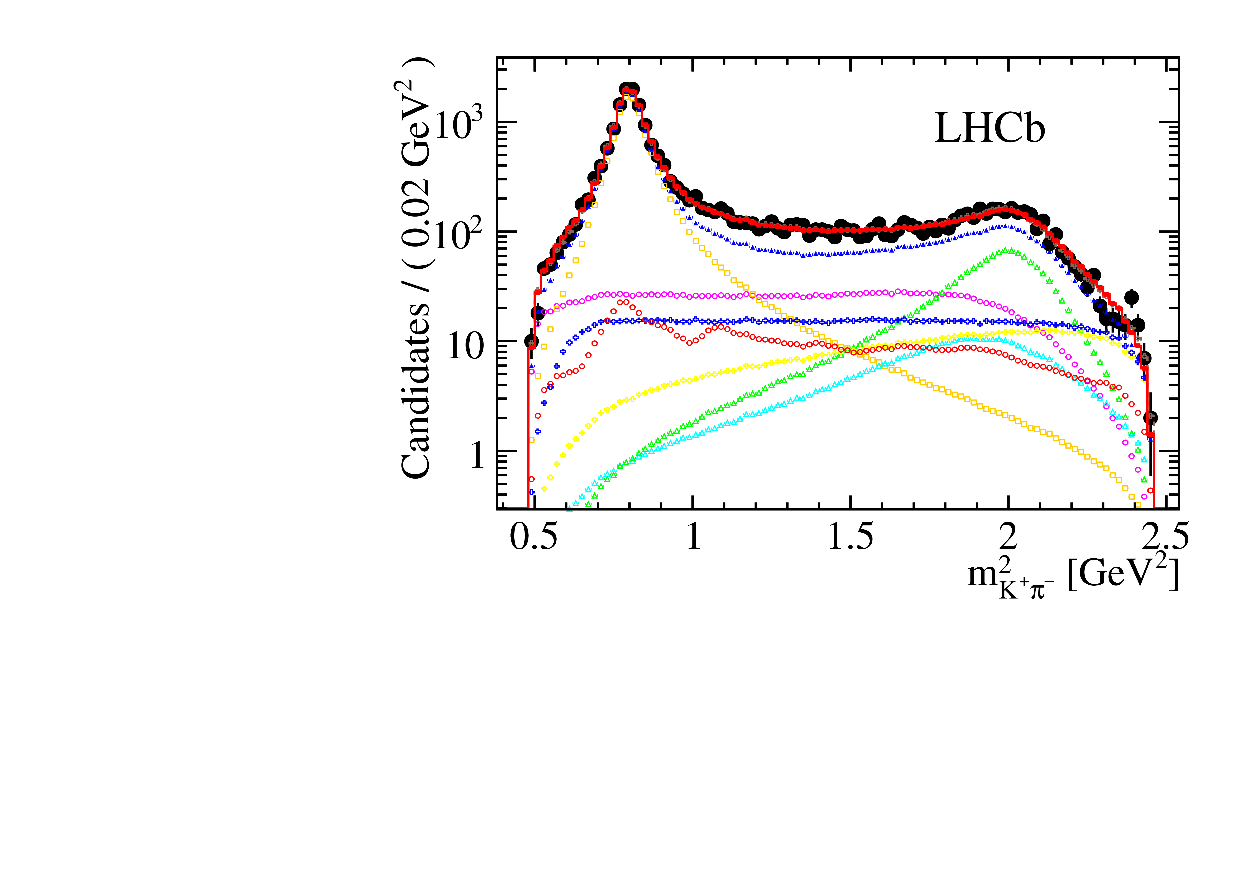 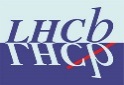 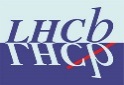 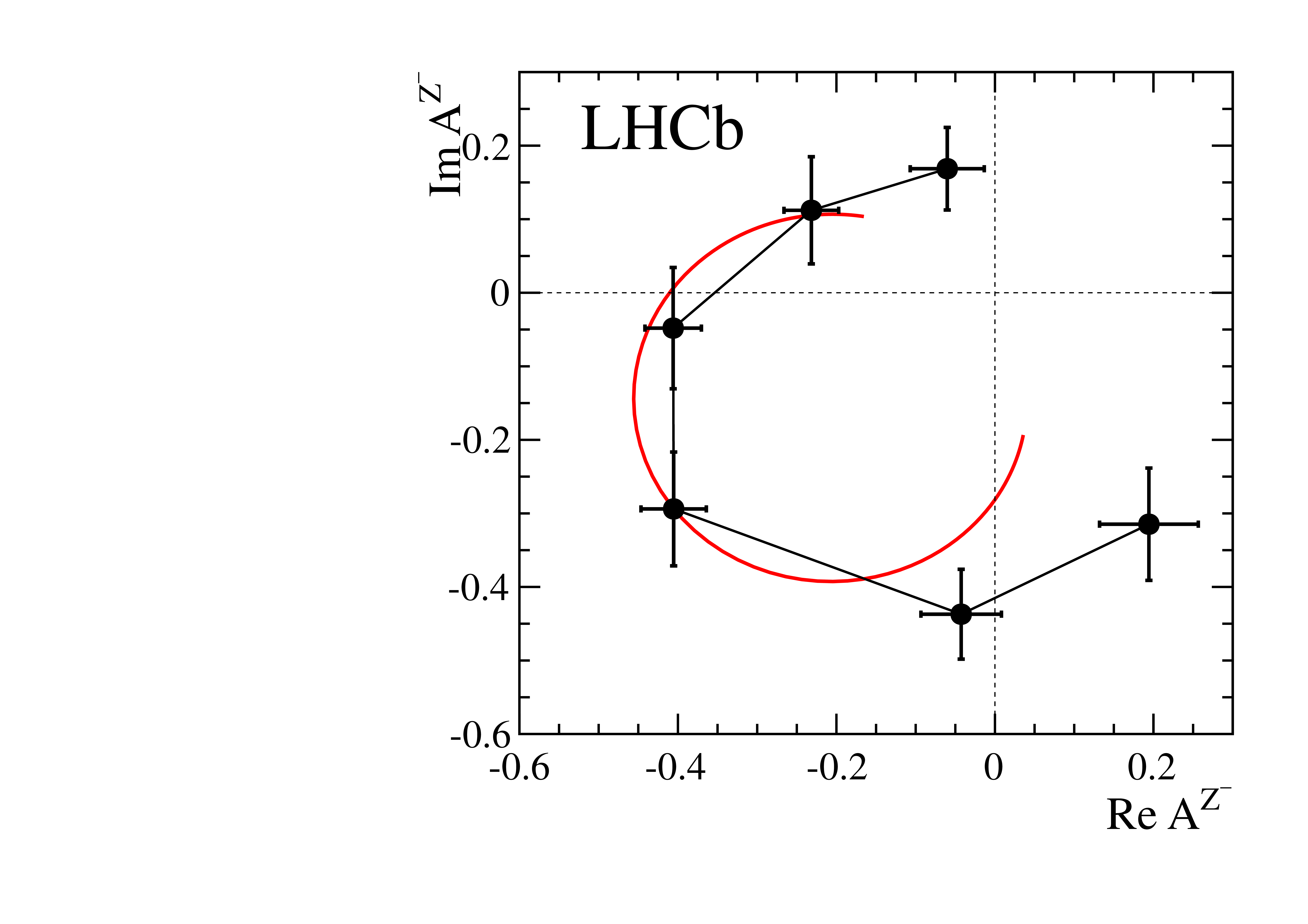 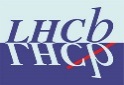 A. Pilloni – Modern Scattering theory and the XYZ phenomena
53
[Speaker Notes: Y(4260), M=4263 +- 5, Gamma = 95+-14
D_1(2420)^0, M=2421.3 ±0.6, Gamma =27.1 ±2.7
D_1(2420)^+-, M=2423.4 ±3.1, Gamma =25 ±6
I D_1 hanno J^P = 1^+
La molecola D_1 D sta 22 MeV sotto
Se la Y è D_1 D, il pione lega fortemente, come fa la Y a essere così larga?
Come funziona lo scambio del pione???]
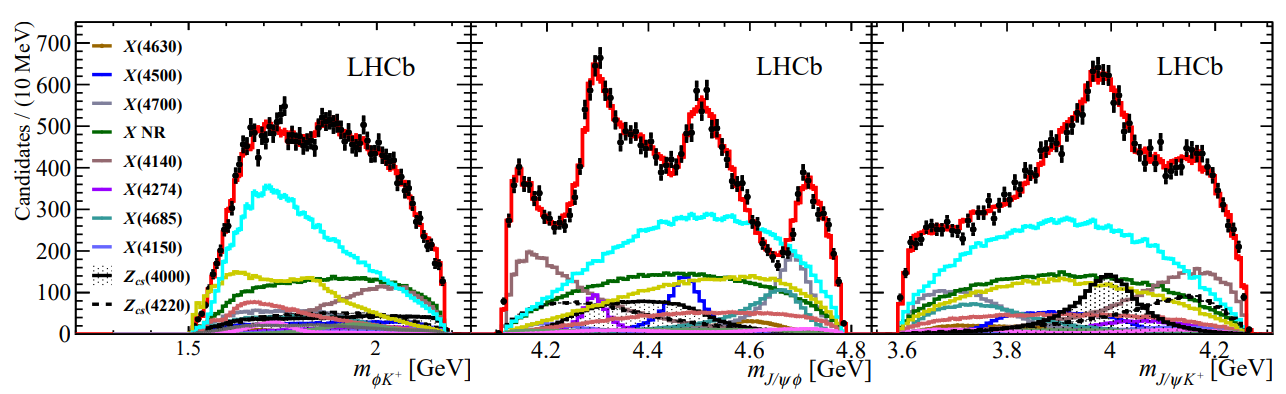 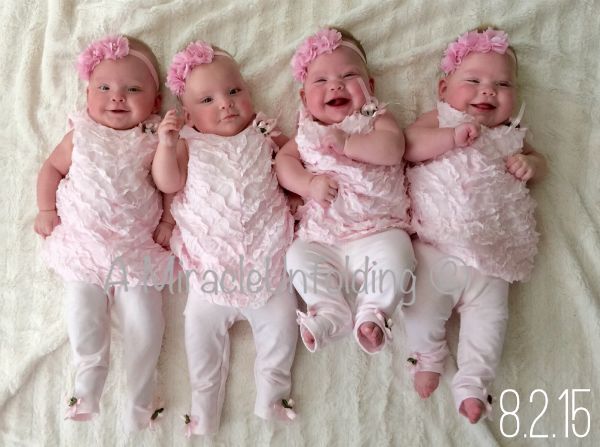 Widths from 50 to 230 MeV
A. Pilloni – Modern Scattering theory and the XYZ phenomena
54
[Speaker Notes: Y(4260), M=4263 +- 5, Gamma = 95+-14
D_1(2420)^0, M=2421.3 ±0.6, Gamma =27.1 ±2.7
D_1(2420)^+-, M=2423.4 ±3.1, Gamma =25 ±6
I D_1 hanno J^P = 1^+
La molecola D_1 D sta 22 MeV sotto
Se la Y è D_1 D, il pione lega fortemente, come fa la Y a essere così larga?
Come funziona lo scambio del pione???

Close propone che la Y è D_1 D^* col pione scambiato in onda S,
La Y però non va in Ds come se fosse tetraquark]
The S-Matrix principles
Future cannot change the past
100%, something will happen
The anti-particle is an anti-particle and not just a different particle
(analyticity)
(unitarity)
(crossing symmetry)
Sherlock Holmes, QFT
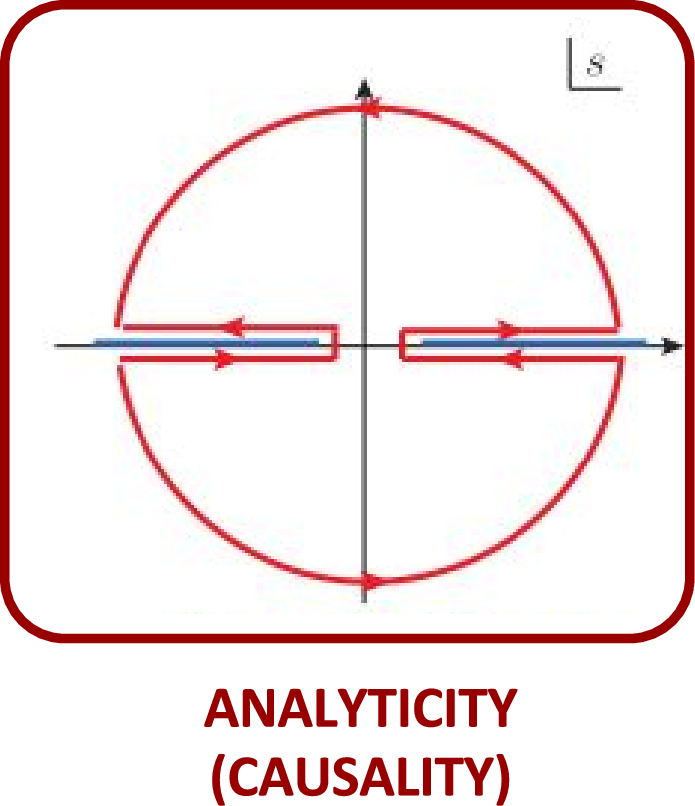 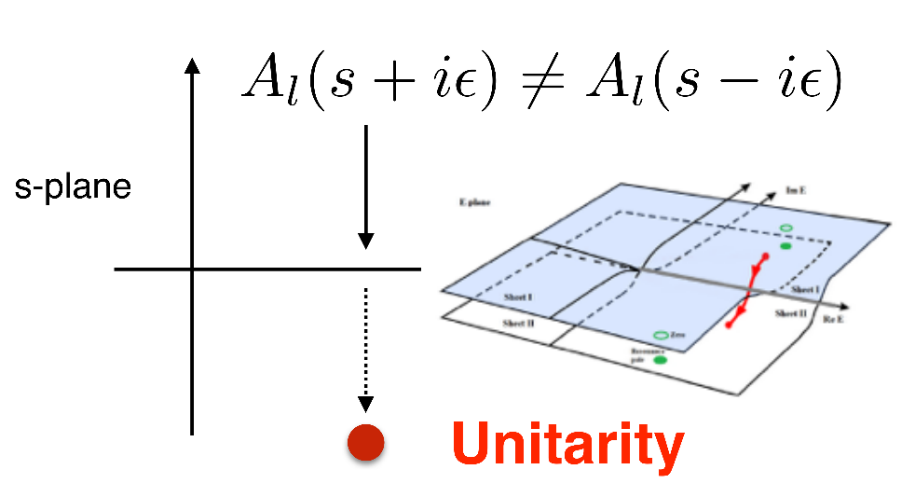 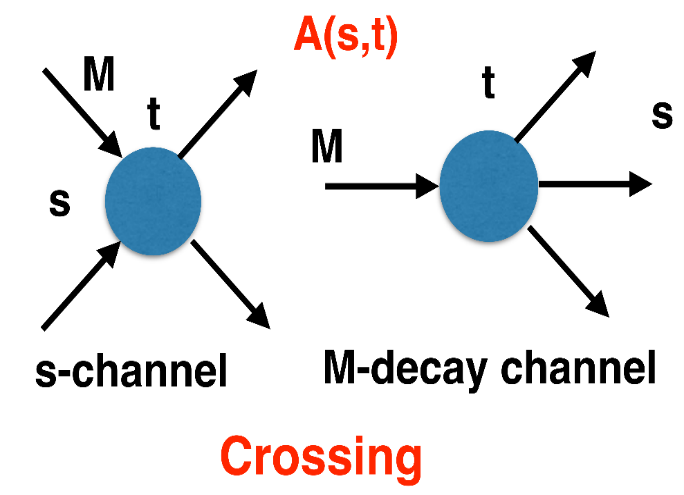 Unitarity
Crossing
Analyticity
Parametrize your ignorance.
Fit data.
Have fun.
Build a model.
A. Pilloni – Modern Scattering theory and the XYZ phenomena
55
Life is not easy...
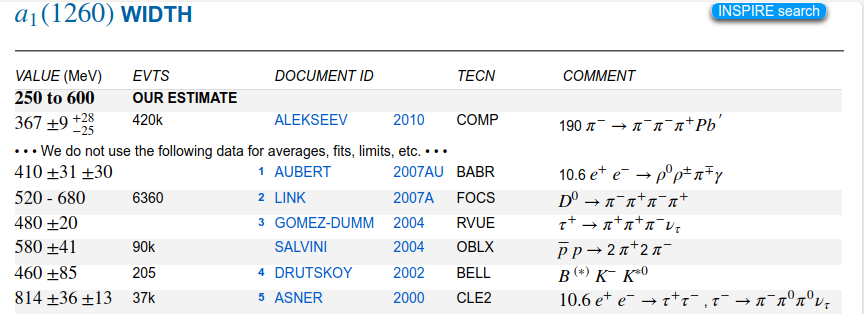 A. Pilloni – Modern Scattering theory and the XYZ phenomena
56
[Speaker Notes: 2 slides su Zc, a Bes e a Belle
2 slide su tetraquark model: dall’hamiltoniana di Jaffe al calcolo delle masse
1 slide su molecular models, dove sono i carichi? (non in Tornqvist, si in Hanhart, vedere Braaten, citare Nefediev)
2 slides su decay channels, dove si dovrebbe vedere, e a seconda del modello, vedere qualche plot
1 slide su Y(4260), tetraquark? C’è lo strano (si vede la f0)
1 slide su Zc a cleo (anche il neutro)]
Resonances = Unstable states
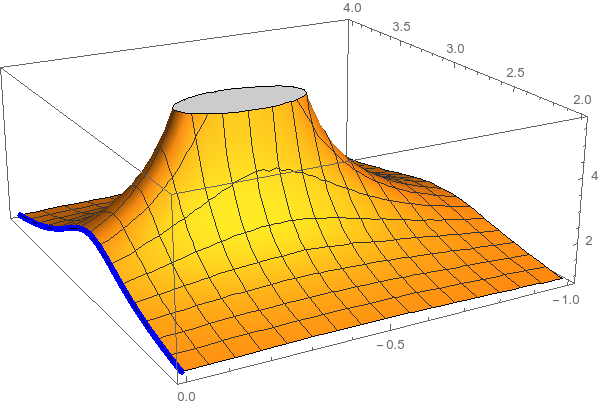 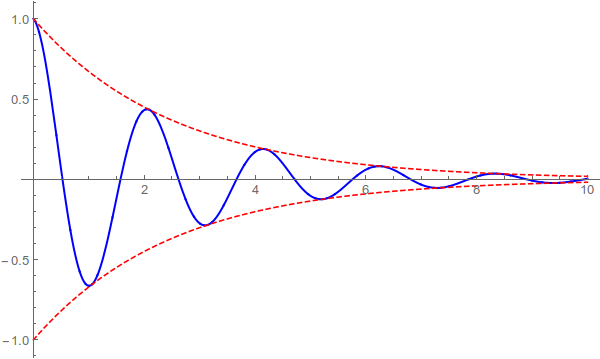 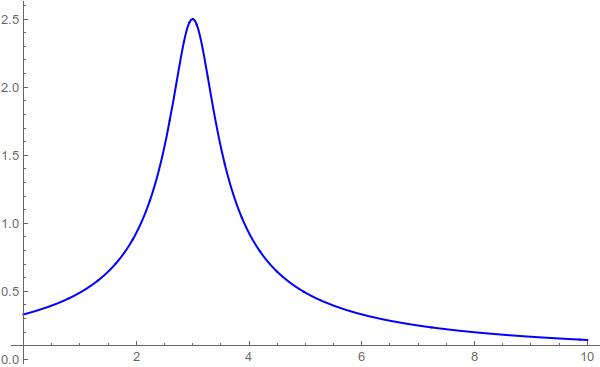 Excited states are unstable
They manifest as resonant peaks
A. Pilloni – Modern Scattering theory and the XYZ phenomena
57
Unitarity
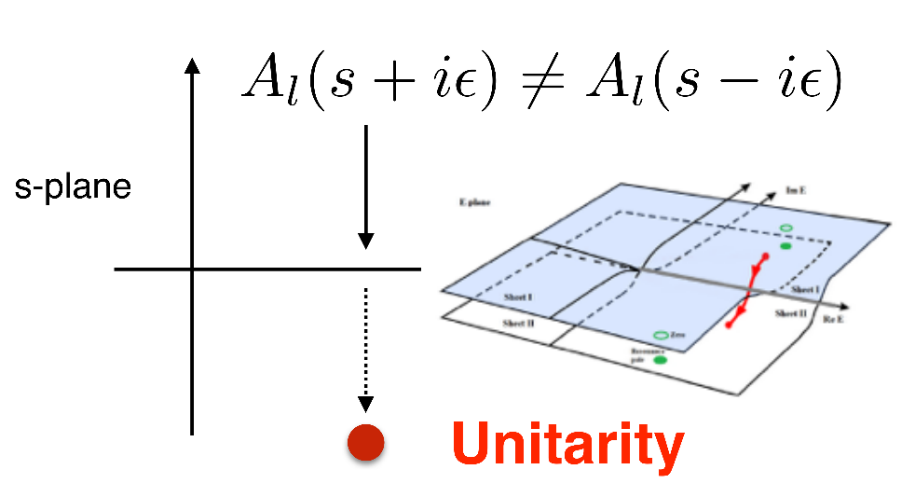 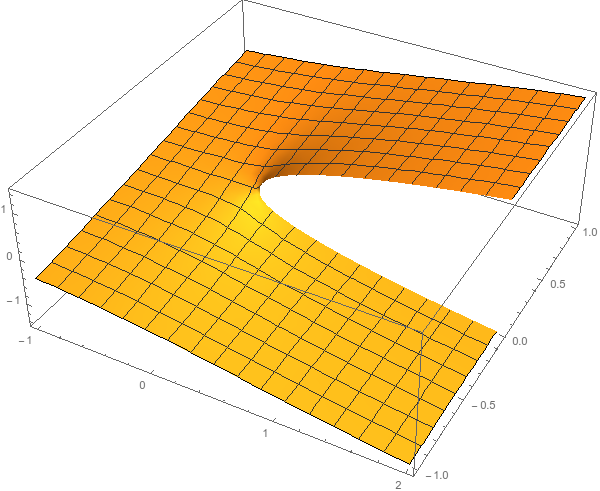 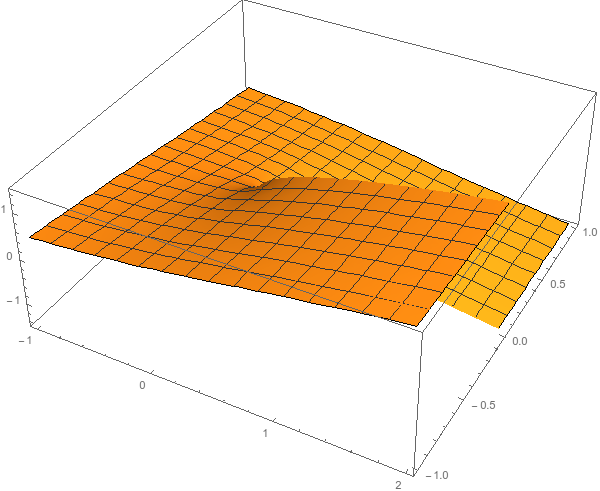 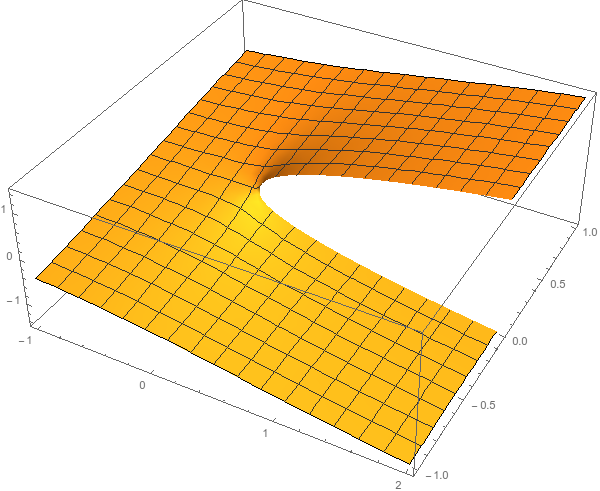 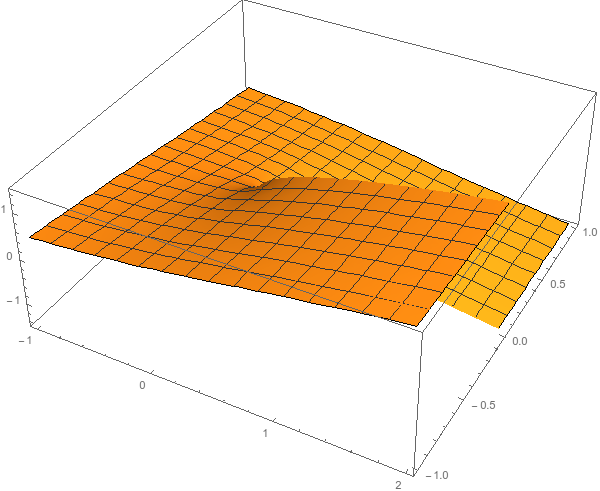 ...but I can decide to get the negative solution
I sheet
II sheet
A. Pilloni – Modern Scattering theory and the XYZ phenomena
58
[Speaker Notes: Controlla la parte su Regge]
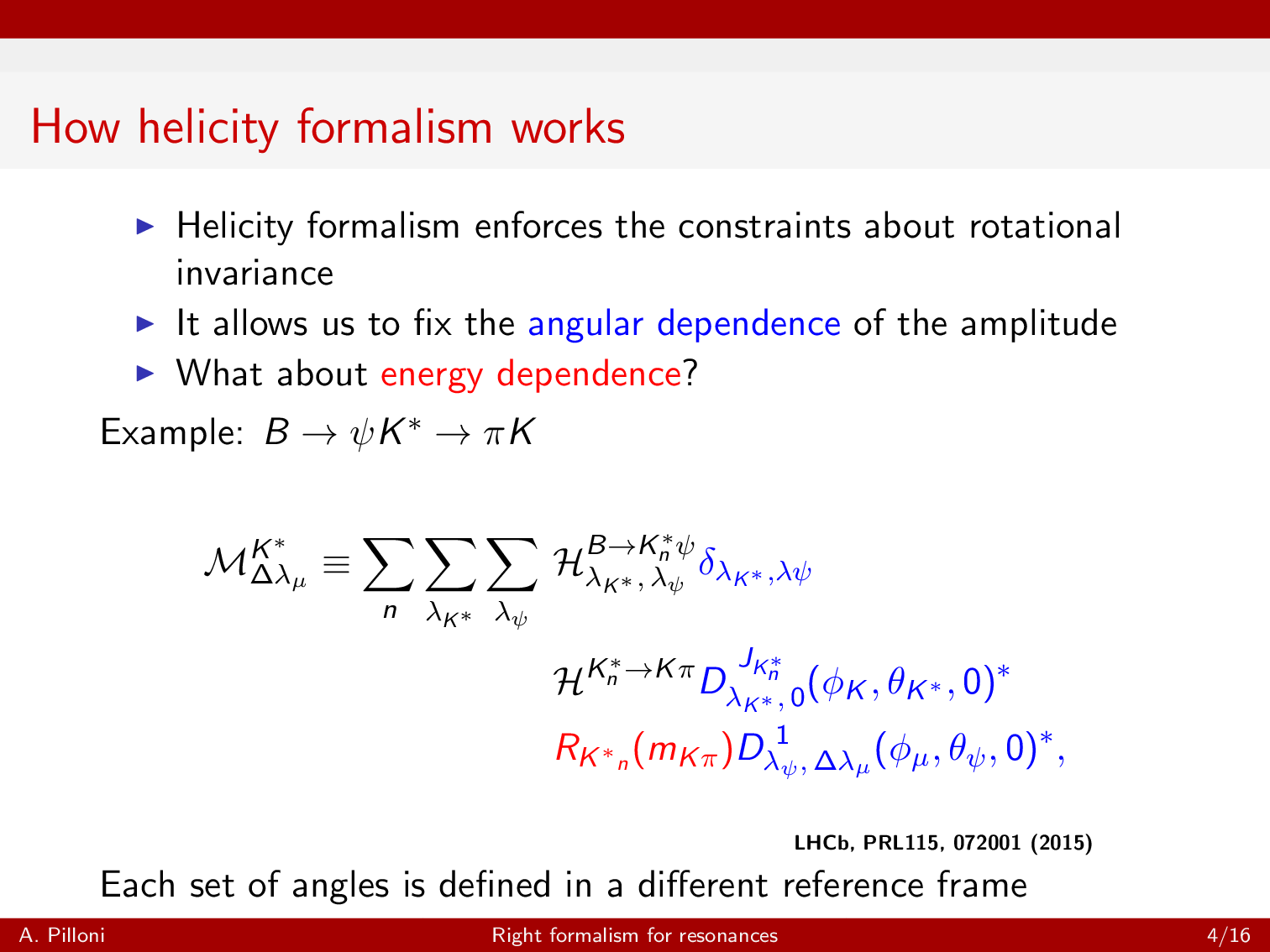 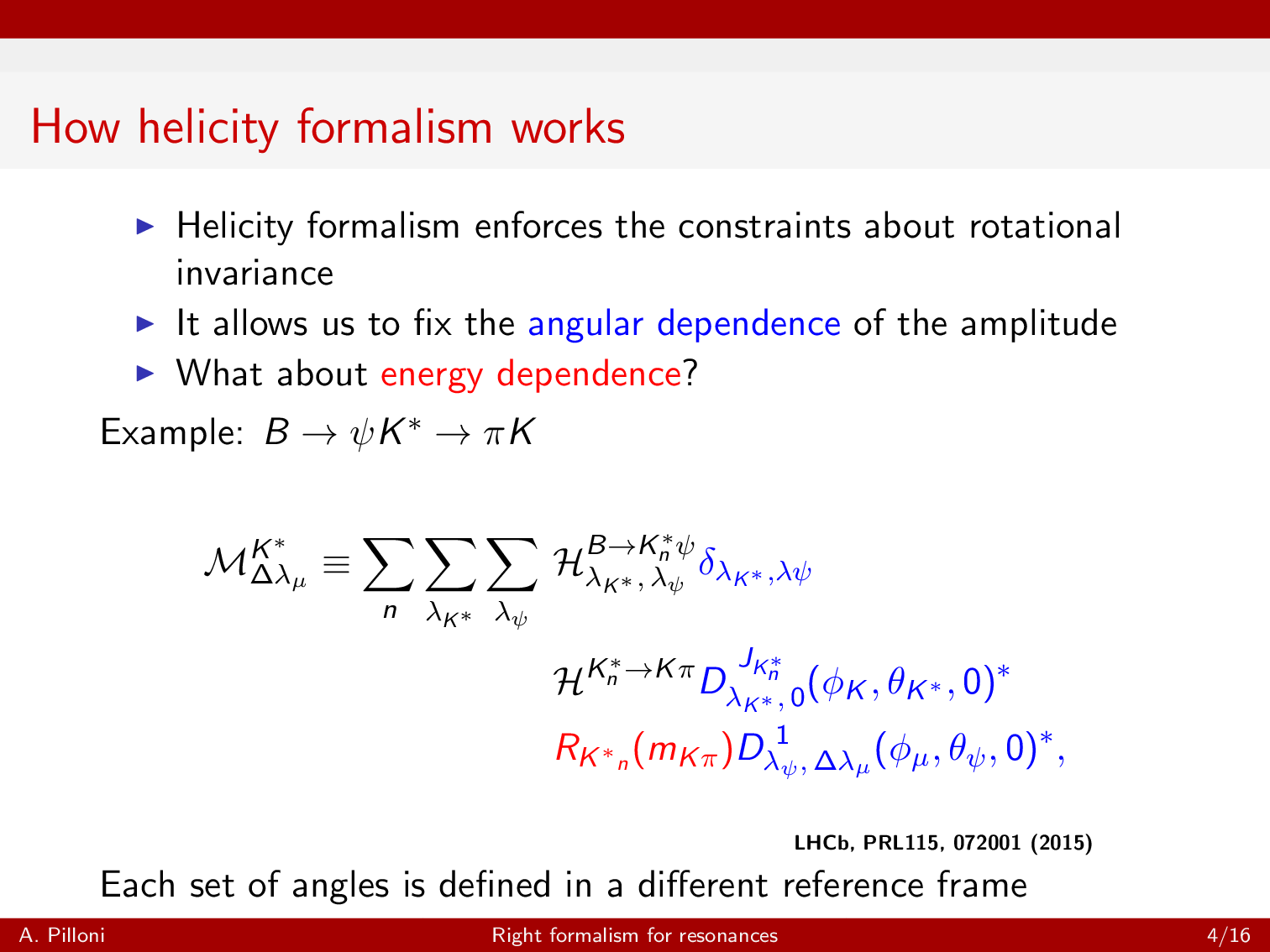 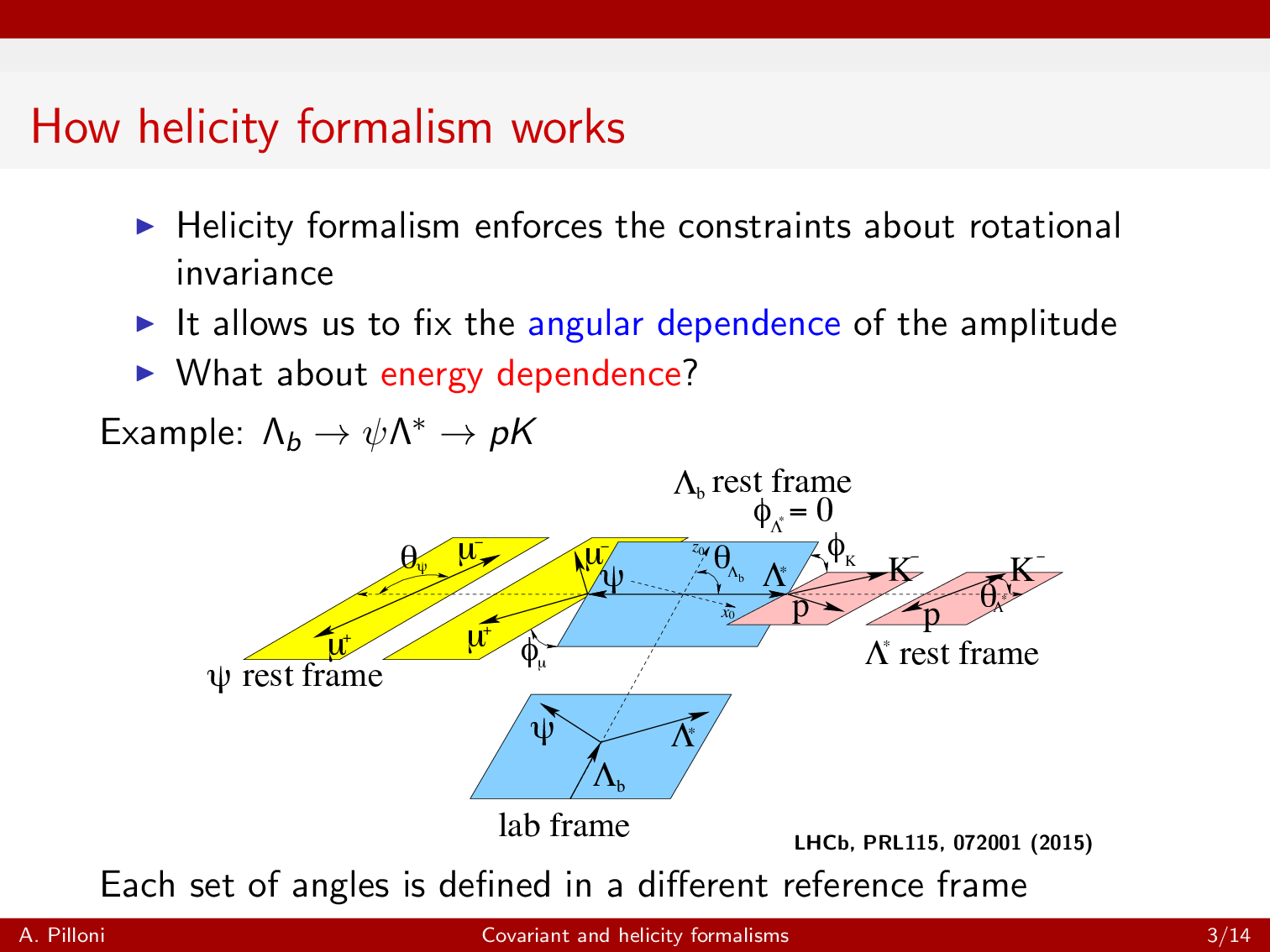 Each set of angles is defined in a different reference frame
A. Pilloni – Modern Scattering theory and the XYZ phenomena
59
What do we know?
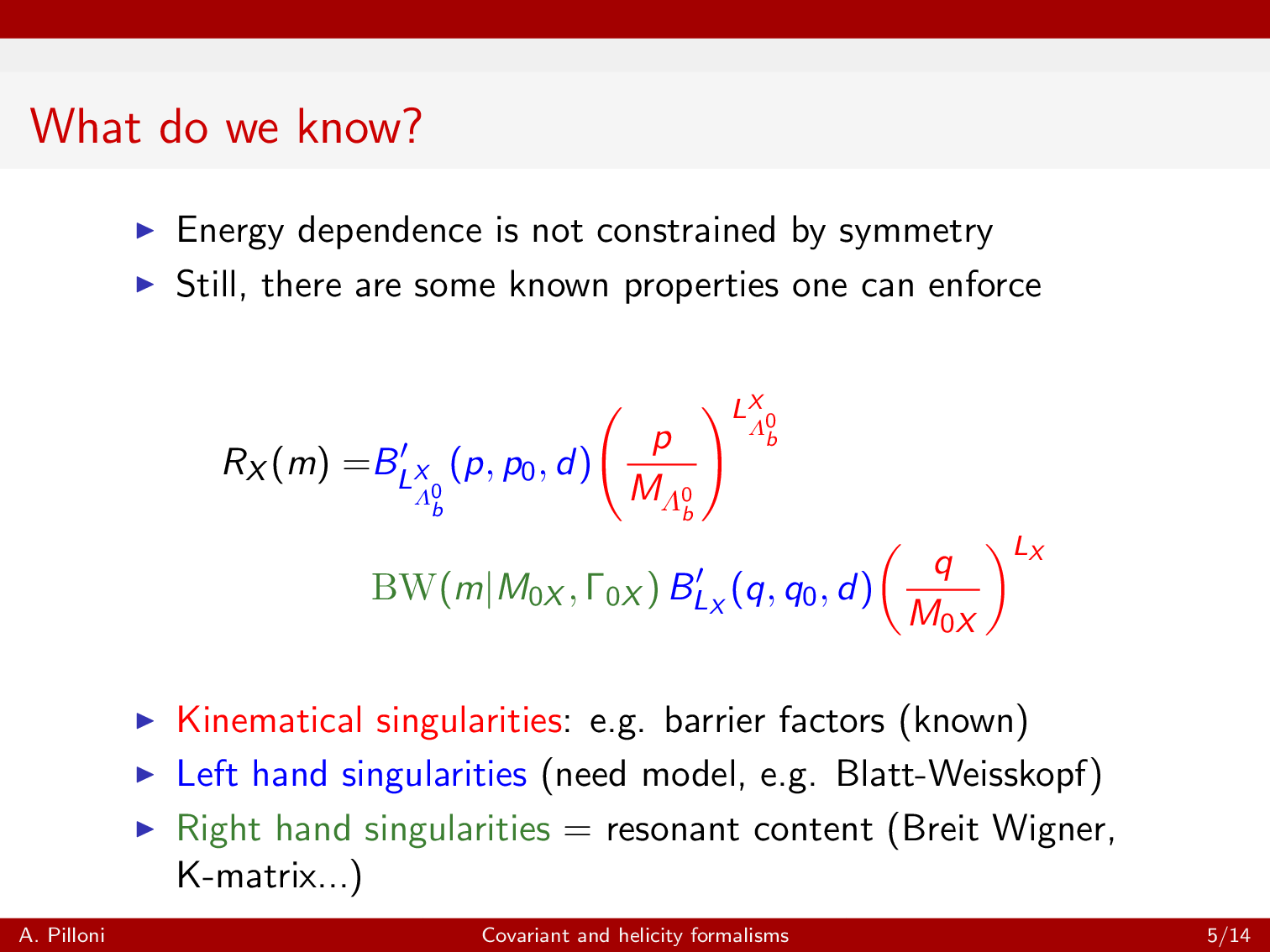 A. Pilloni – Modern Scattering theory and the XYZ phenomena
60
Polarization vs. decay observables
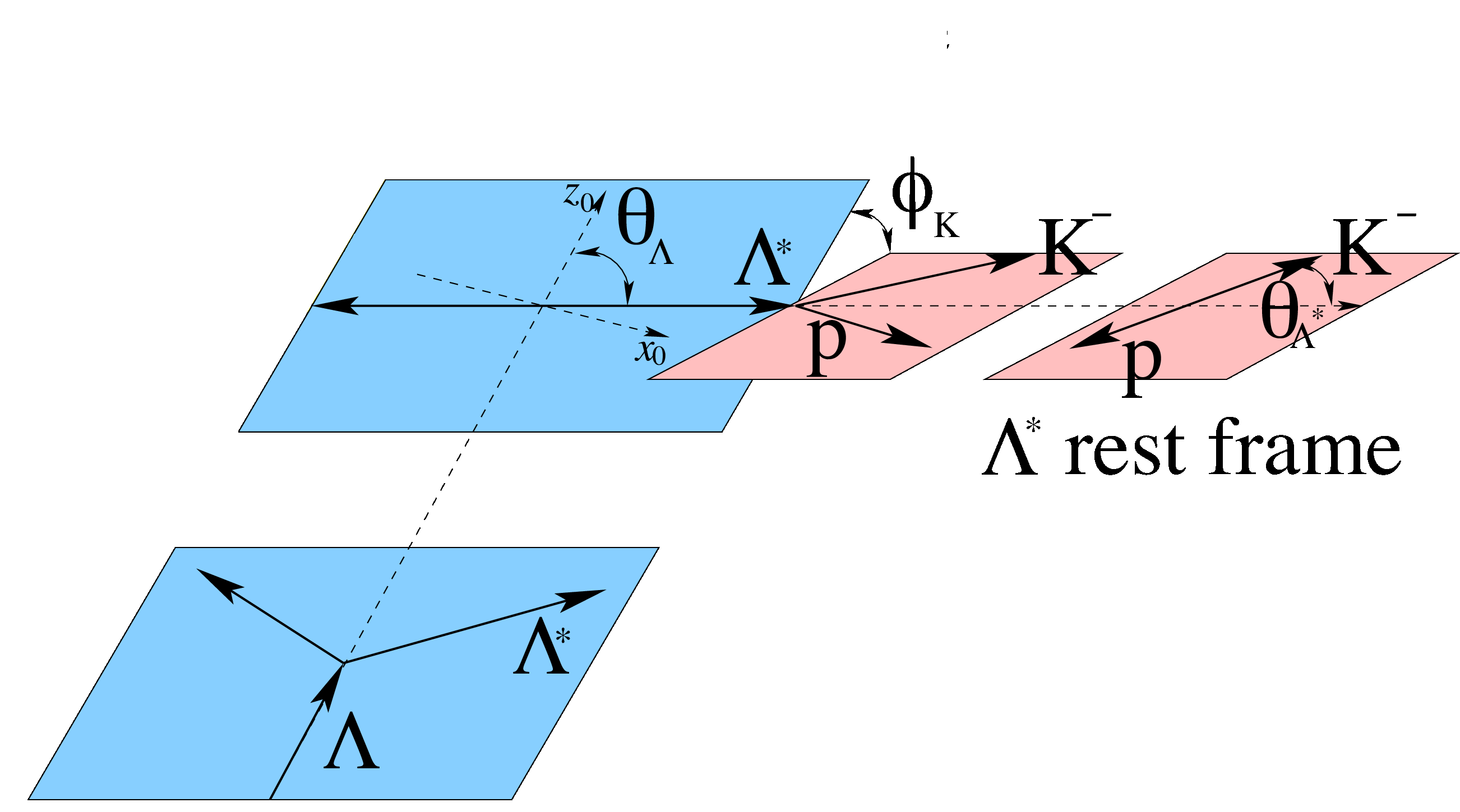 c
Measurements of EDM/MDM require the reconstruction of the spin polarization of the heavy baryon
c
lab frame
A. Pilloni – Modern Scattering theory and the XYZ phenomena
61
Belle, PRL117, 011801
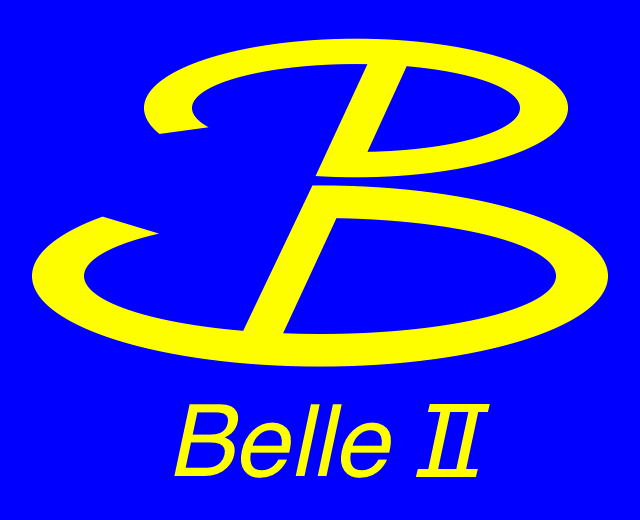 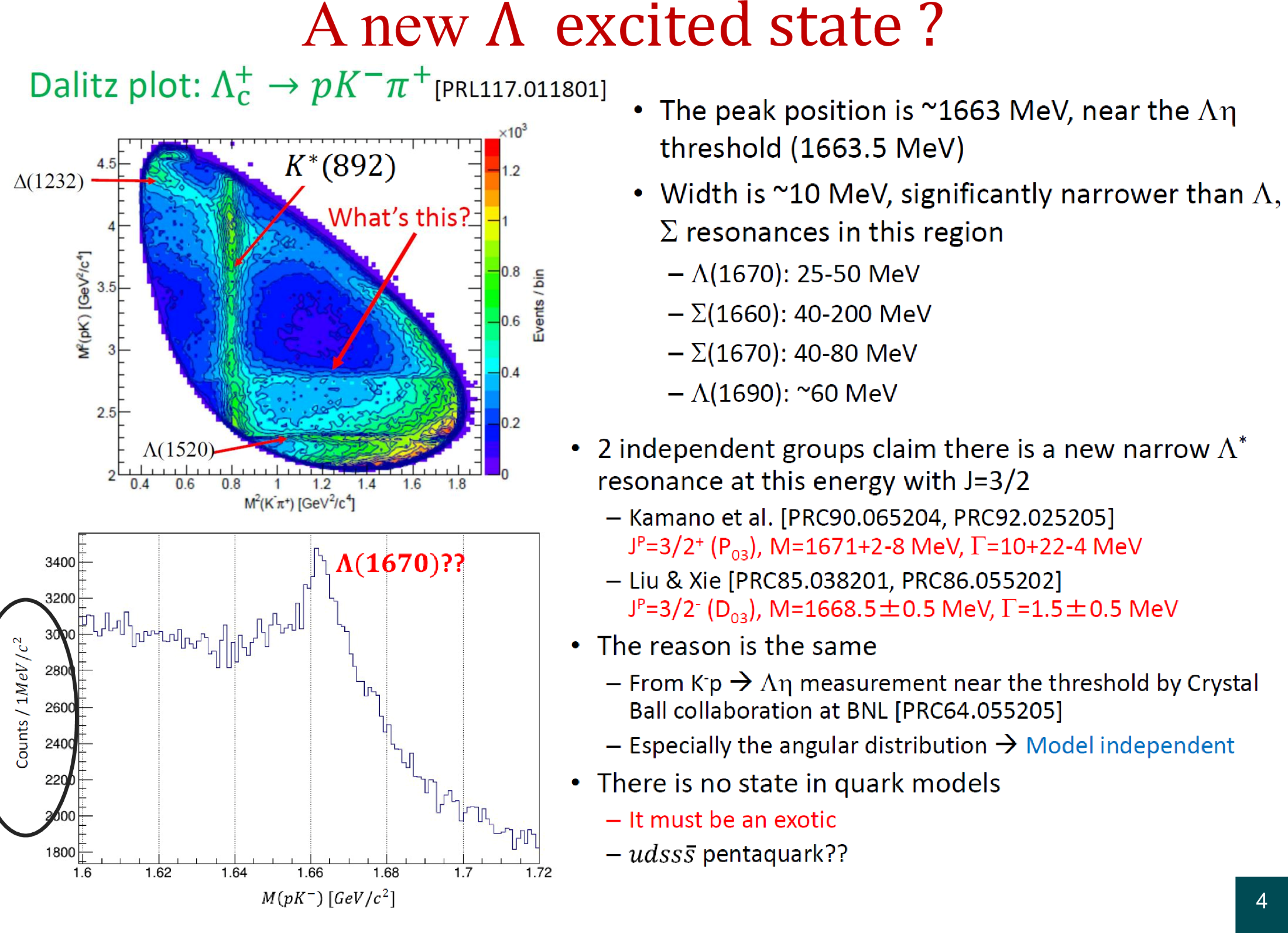 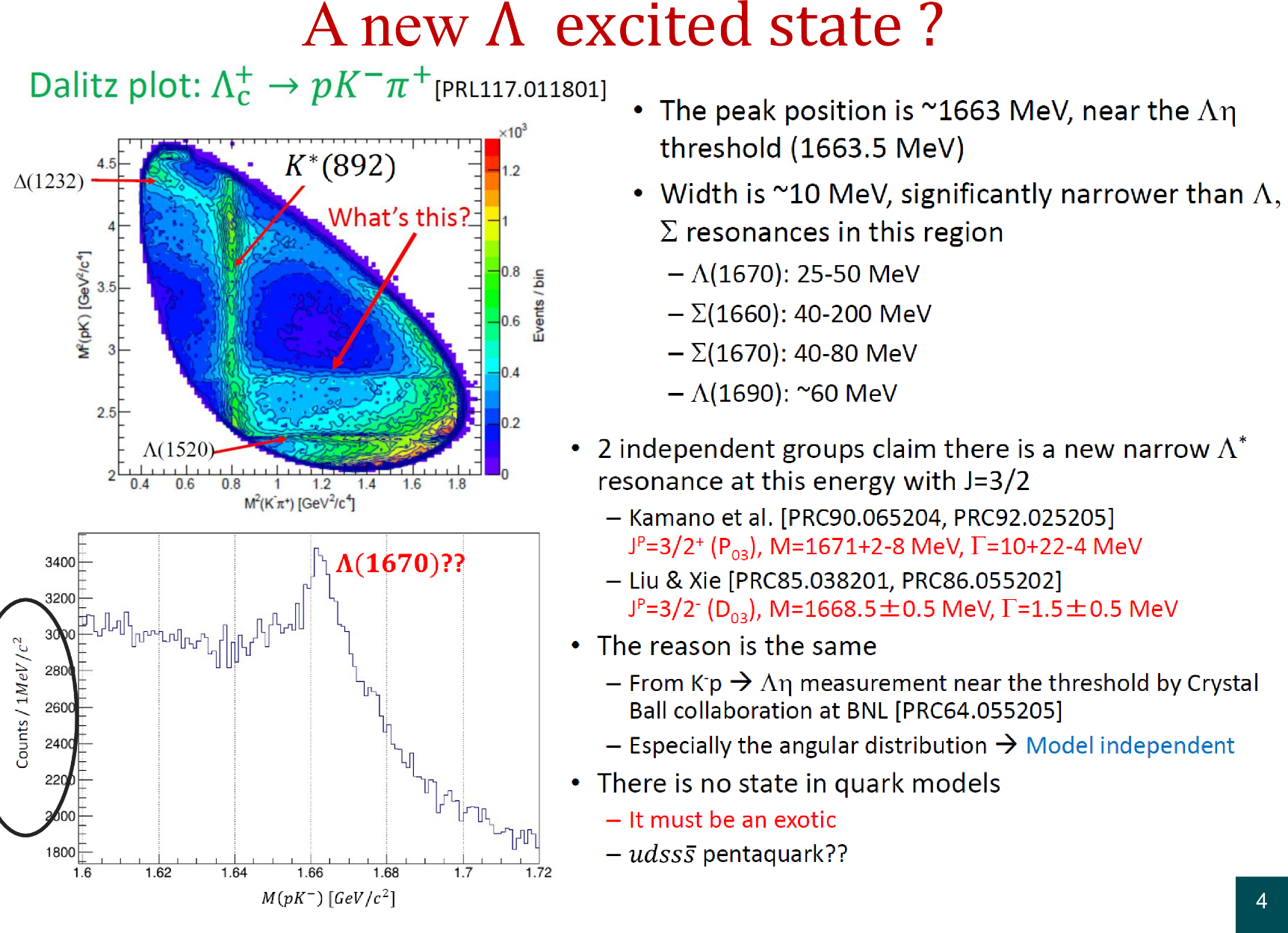 A. Pilloni – Modern Scattering theory and the XYZ phenomena
62
Wigner rotations
Let’s analyze the process in the decay plane
(23) rest frame
(12) rest frame
A. Pilloni – Modern Scattering theory and the XYZ phenomena
63
Wigner rotations
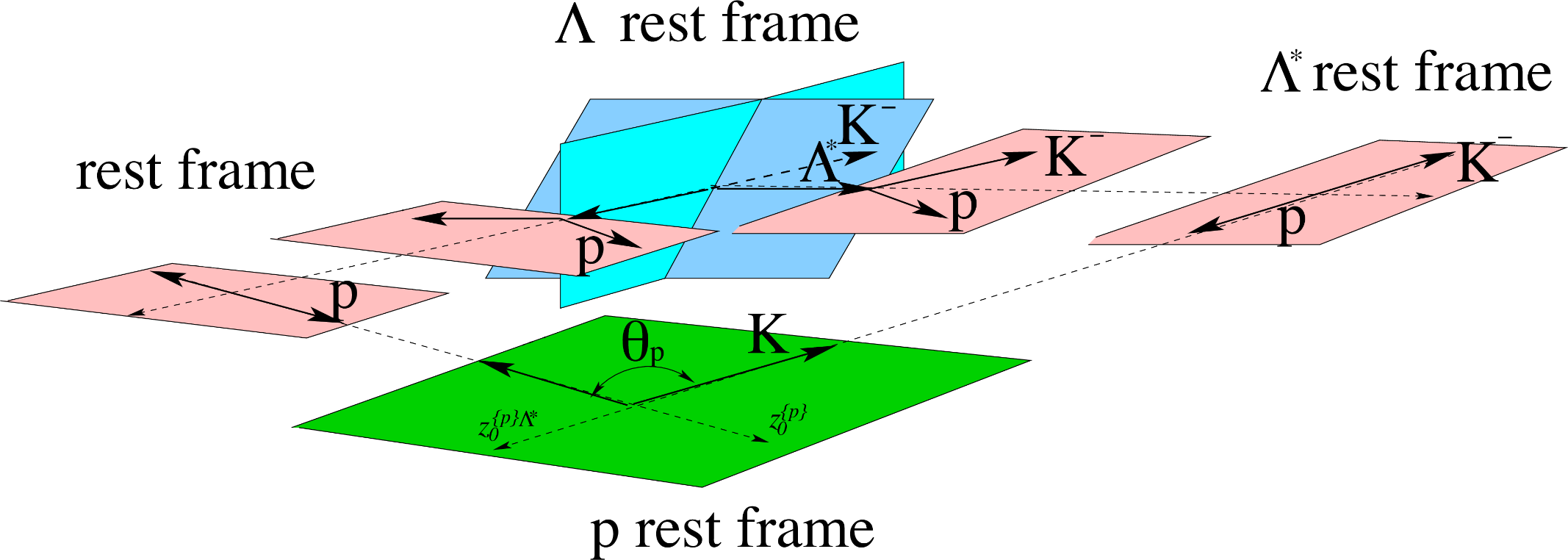 c
A. Pilloni – Modern Scattering theory and the XYZ phenomena
64
The Breit-Wigner
A. Pilloni – Modern Scattering theory and the XYZ phenomena
65
[Speaker Notes: Controlla la parte su Regge]
You shall not sum!
The simplest ansatz for a PW amplitude is the Breit-Wigner
What if I have two resonances? Can I add two BWs?
But that’s precisely what experimentalists do!
Phases take partially into account the modifications of unitarity due to inelastic channels.However, when we shoot for precision, we need better ansätze
Of course they are not stupid, this works if the two resonances are well isolated.Unfortunately we have no simple alternative solution that can work in all situation,we have to proceed case by case and we live on different timescales
A. Pilloni – Modern Scattering theory and the XYZ phenomena
66
[Speaker Notes: Controlla la parte su Regge]
Bound and virtual states
The amplitude close to threshold can be expanded as
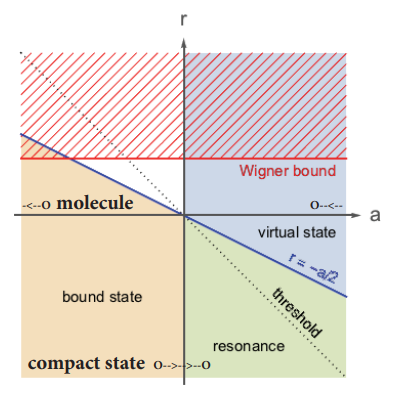 A. Pilloni – Modern Scattering theory and the XYZ phenomena
67
[Speaker Notes: Controlla la parte su Regge]
Weinberg’s criterion and lineshapes
+ …
+
+
A. Pilloni – Modern Scattering theory and the XYZ phenomena
68
[Speaker Notes: Controlla la parte su Regge]
Weinberg’s criterion and lineshapes
Now let us consider the propagation of a bare intermediate state
+
+ …
+
A. Pilloni – Modern Scattering theory and the XYZ phenomena
69
[Speaker Notes: Controlla la parte su Regge]
Weinberg’s criterion and lineshapes
The amplitude can be rewritten as
A. Pilloni – Modern Scattering theory and the XYZ phenomena
70
[Speaker Notes: Controlla la parte su Regge]
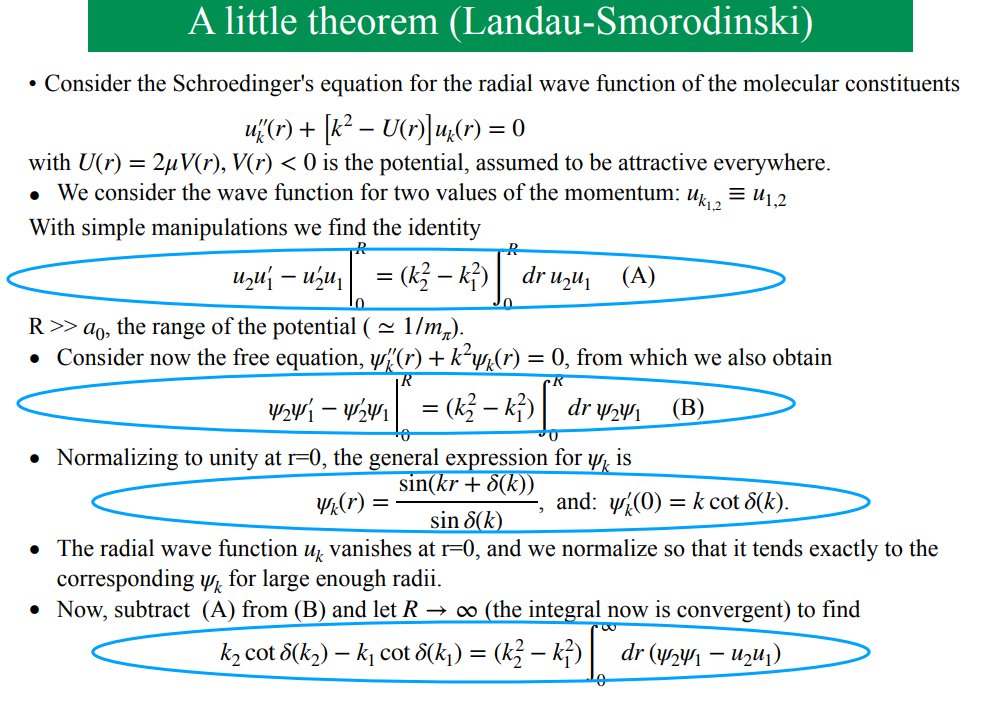 L. Maiani
A. Pilloni – Modern Scattering theory and the XYZ phenomena
71
[Speaker Notes: Controlla la parte su Regge]
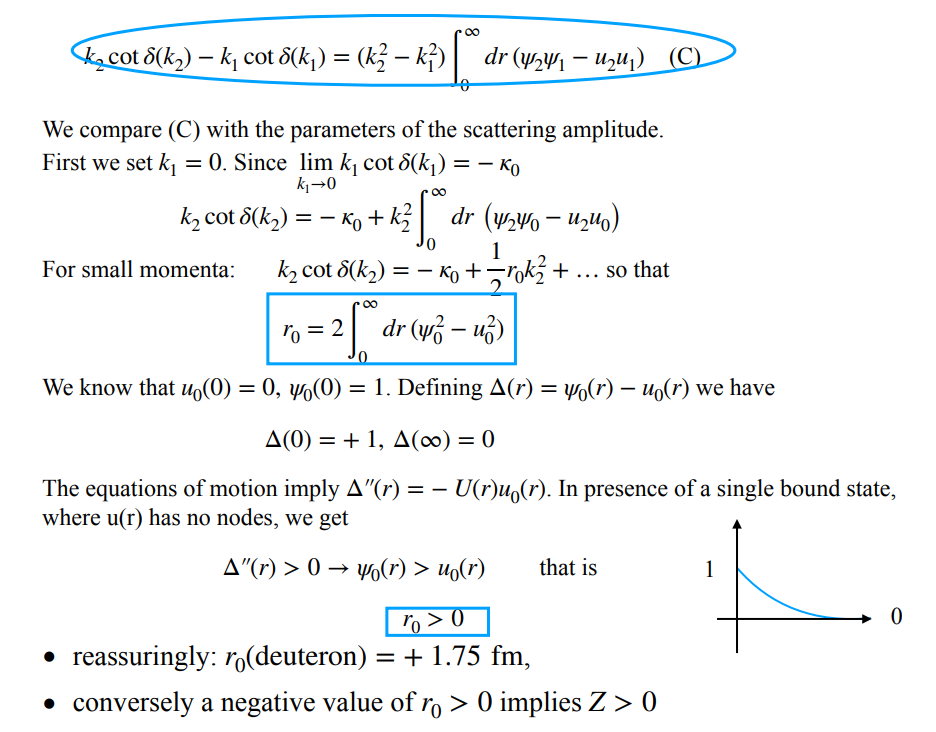 L. Maiani
A. Pilloni – Modern Scattering theory and the XYZ phenomena
72
[Speaker Notes: Controlla la parte su Regge]
Coupled channels
A. Pilloni – Modern Scattering theory and the XYZ phenomena
73
[Speaker Notes: Controlla la parte su Regge]
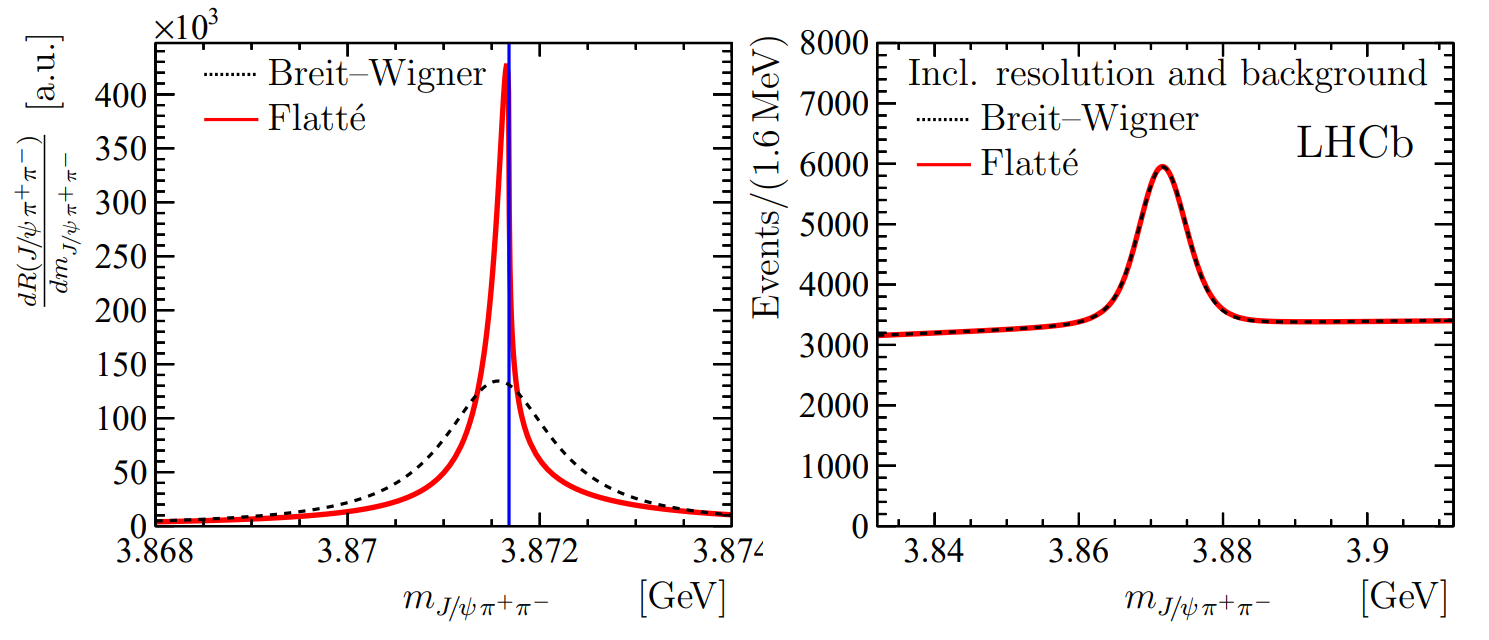 A. Pilloni – Modern Scattering theory and the XYZ phenomena
74
[Speaker Notes: Controlla la parte su Regge]
Esposito, Maiani, AP, Polosa, Riquer, PRD 105 (2022) 3, L031503
LHCb data is fitted with the Flatte’ parametrization
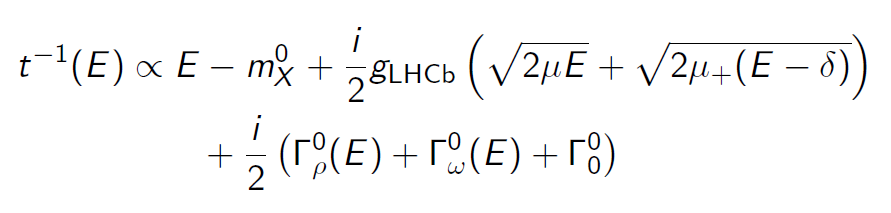 This considers coupled channel, but Weinberg’s criterion applies to single channel bound states only
A. Pilloni – Modern Scattering theory and the XYZ phenomena
75
[Speaker Notes: Controlla la parte su Regge]
Esposito, Maiani, AP, Polosa, Riquer, PRD 105 (2022) 3, L031503
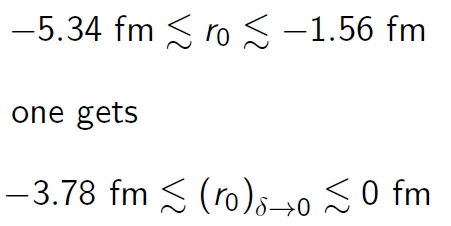 Option b)
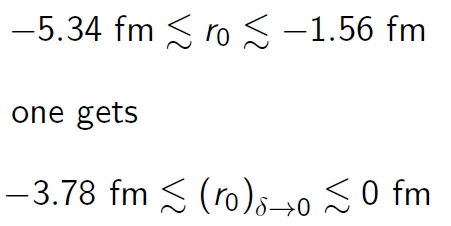 Option a)
According to Weinberg’s, the first result points to a sizeable short-range structure of the X(3872)

Still disagreement on how to perform the extraction though
A. Pilloni – Modern Scattering theory and the XYZ phenomena
76
[Speaker Notes: Controlla la parte su Regge]
Diquarks
Attraction and repulsion in 1-gluon exchange approximation is given by
Now the two quarks are identical particles, they obey Fermi statistics
If we restrict to the ground state in S-wave, we have two options
«Good» diquark
«Bad» diquark
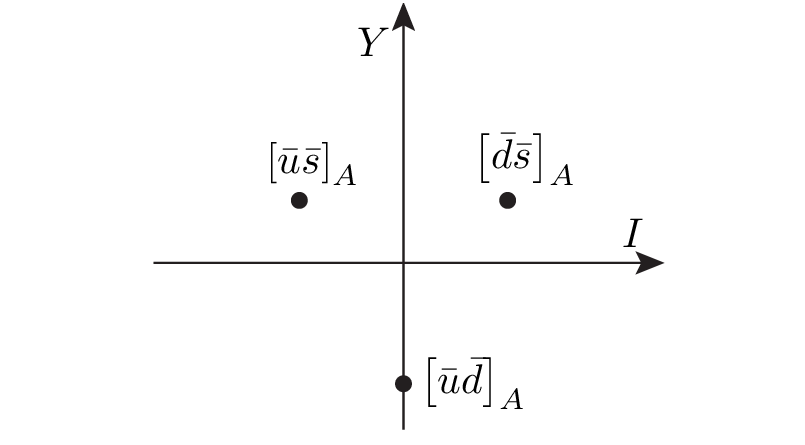 Because of spin-spin interaction,good diquark are lighter, and easier to produceFrom the flavor point of view, it behaves likean antiquark
A. Pilloni – Modern Scattering theory and the XYZ phenomena
Reference frames
M. Mikhasenko, AP et al. (JPAC), to appear
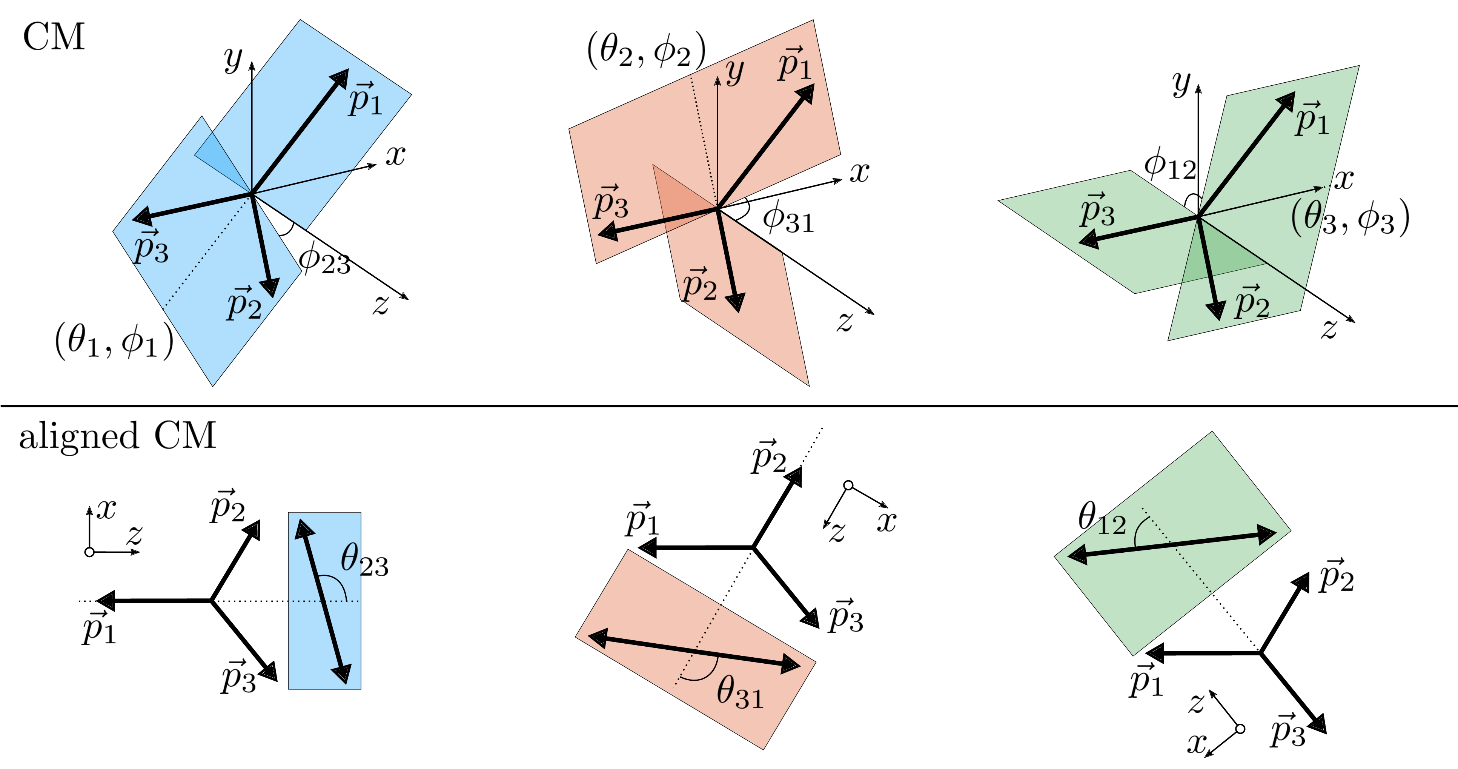 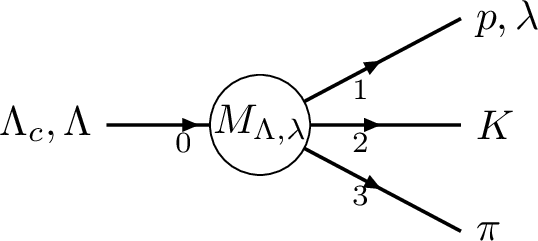 The 5 variables of each chain can be expressedin terms of the variables of another chain
A. Pilloni – Modern Scattering theory and the XYZ phenomena
78
Isobar model in the helicity formalism
The natural choice for the amplitude looks
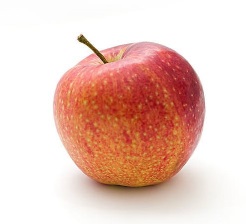 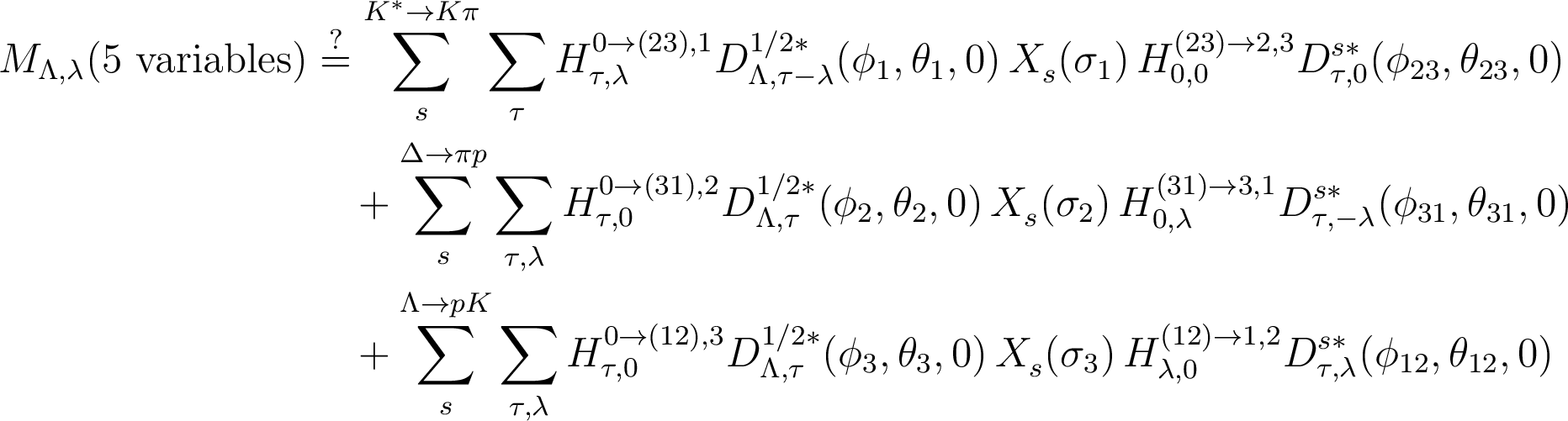 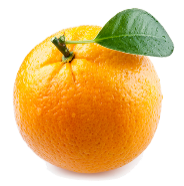 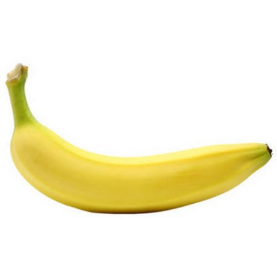 with the cross section given by the trace with the spin-density matrix
No! The helicities have not the same meaning in the different chains!
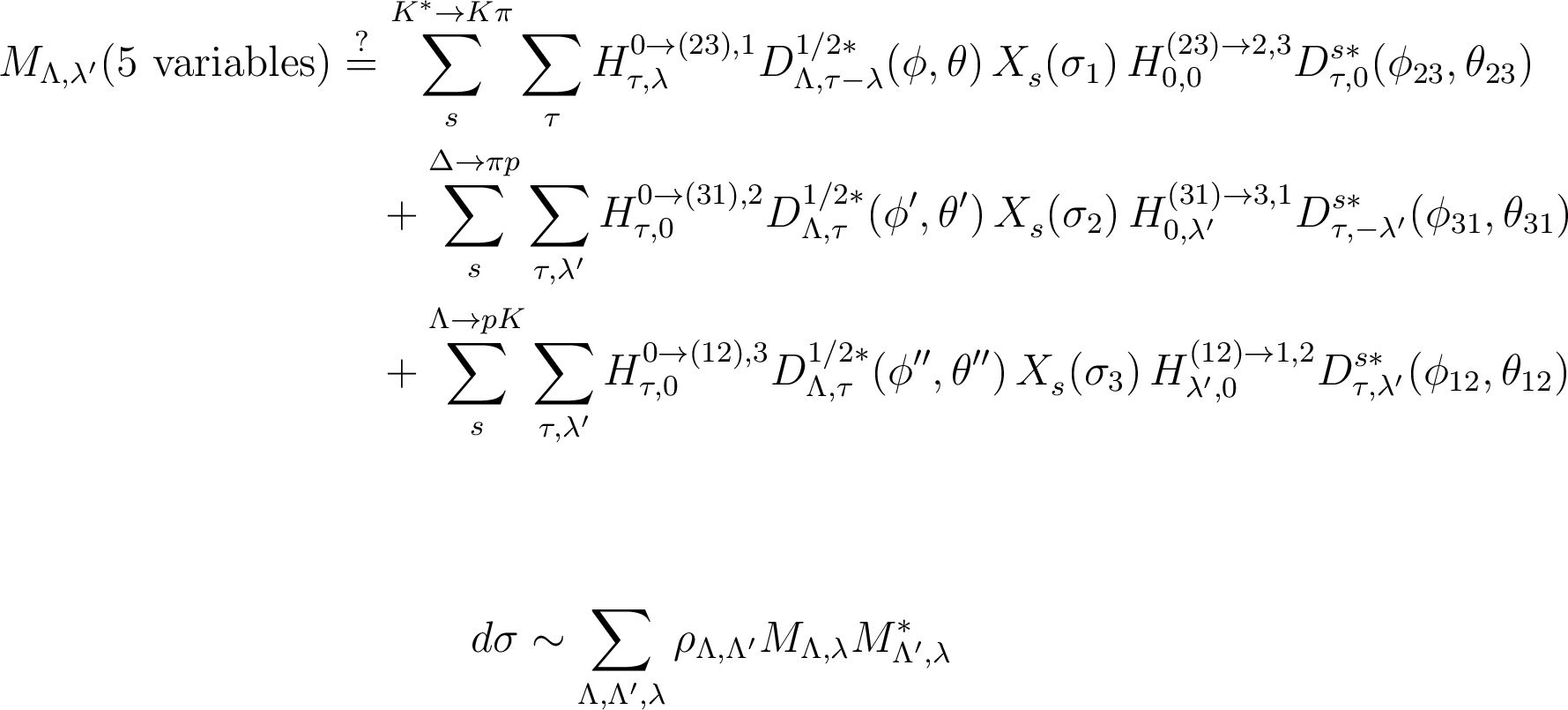 A. Pilloni – Modern Scattering theory and the XYZ phenomena
79
Wigner rotations
Let’s analyze the process in the decay plane
(23) rest frame
(12) rest frame
A. Pilloni – Modern Scattering theory and the XYZ phenomena
80
Wigner rotations
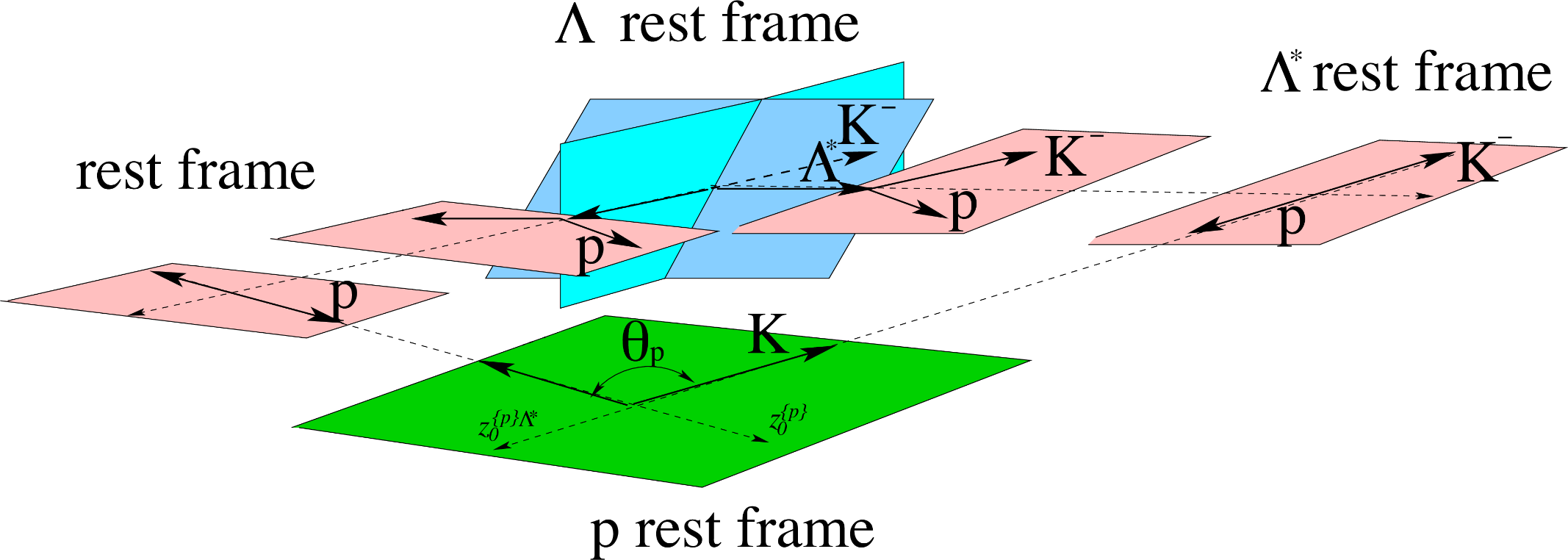 c
A. Pilloni – Modern Scattering theory and the XYZ phenomena
81
Isobar model in the decay plane
The natural choice for the amplitude looks
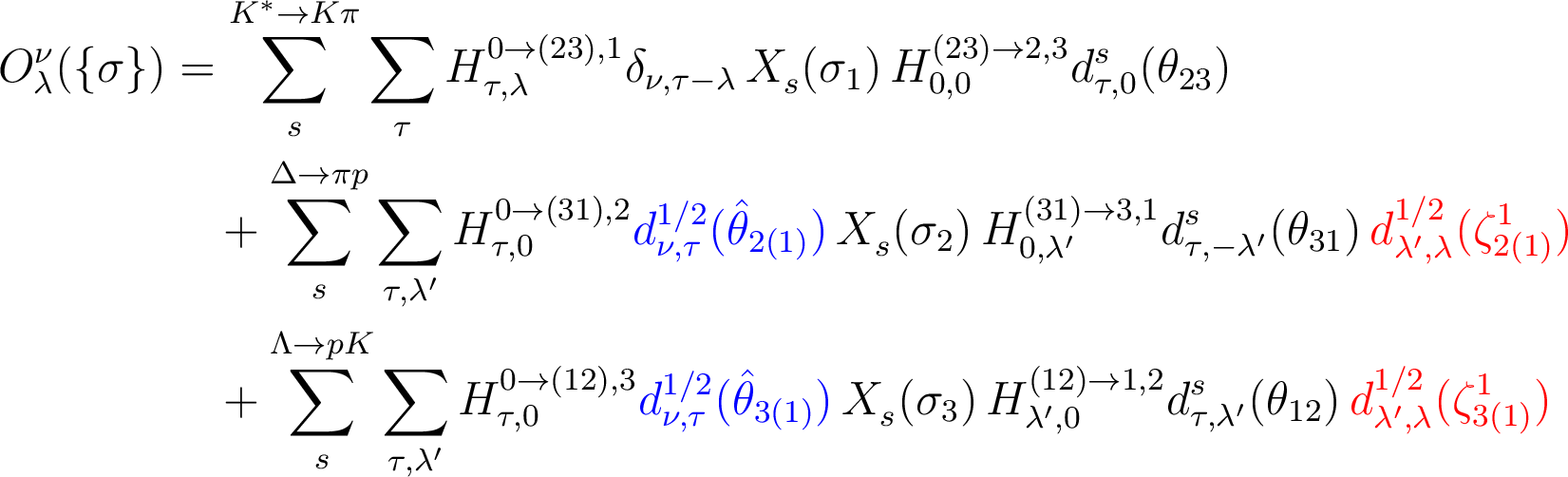 A. Pilloni – Modern Scattering theory and the XYZ phenomena
82
Isobar model in the decay plane
The natural choice for the amplitude looks
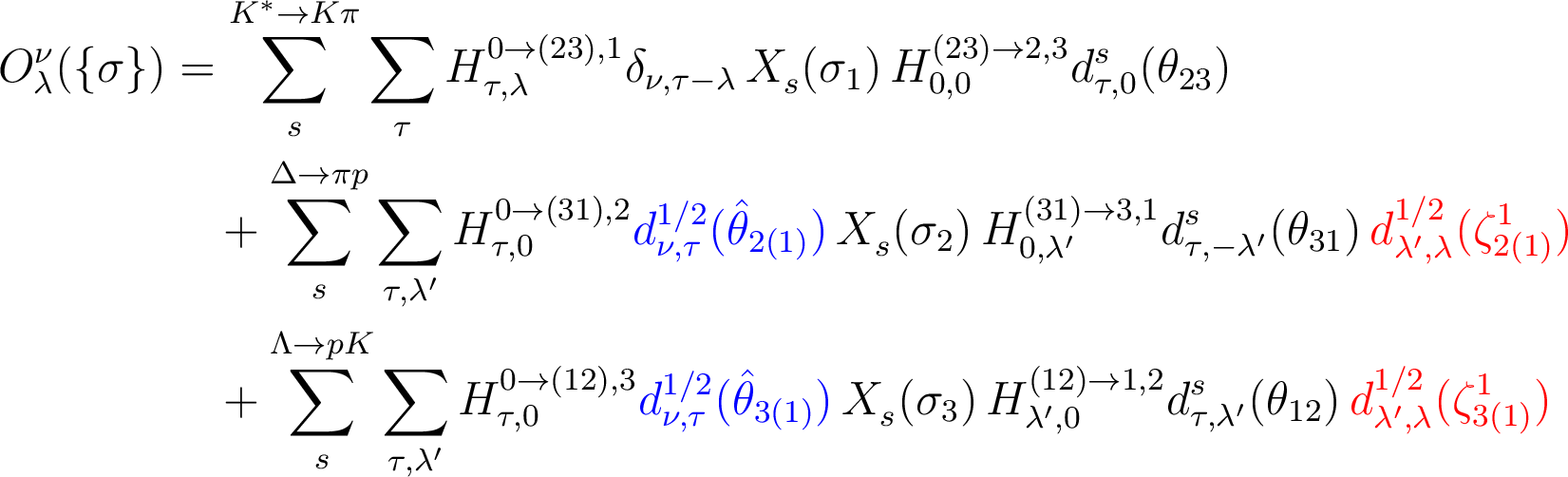 A. Pilloni – Modern Scattering theory and the XYZ phenomena
83
Isobar model out of the decay plane
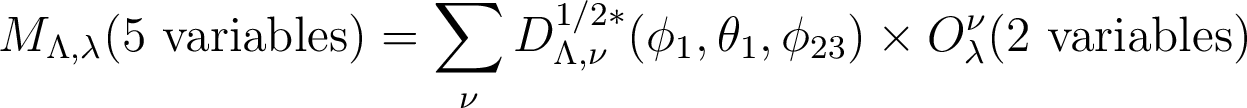 A. Pilloni – Modern Scattering theory and the XYZ phenomena
84
Amplitude model
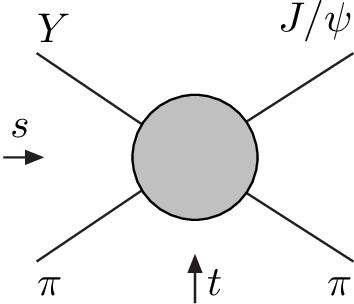 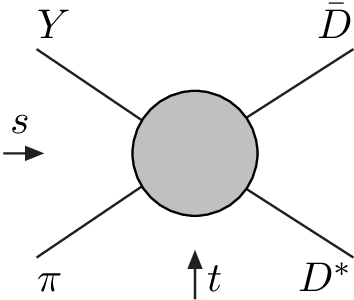 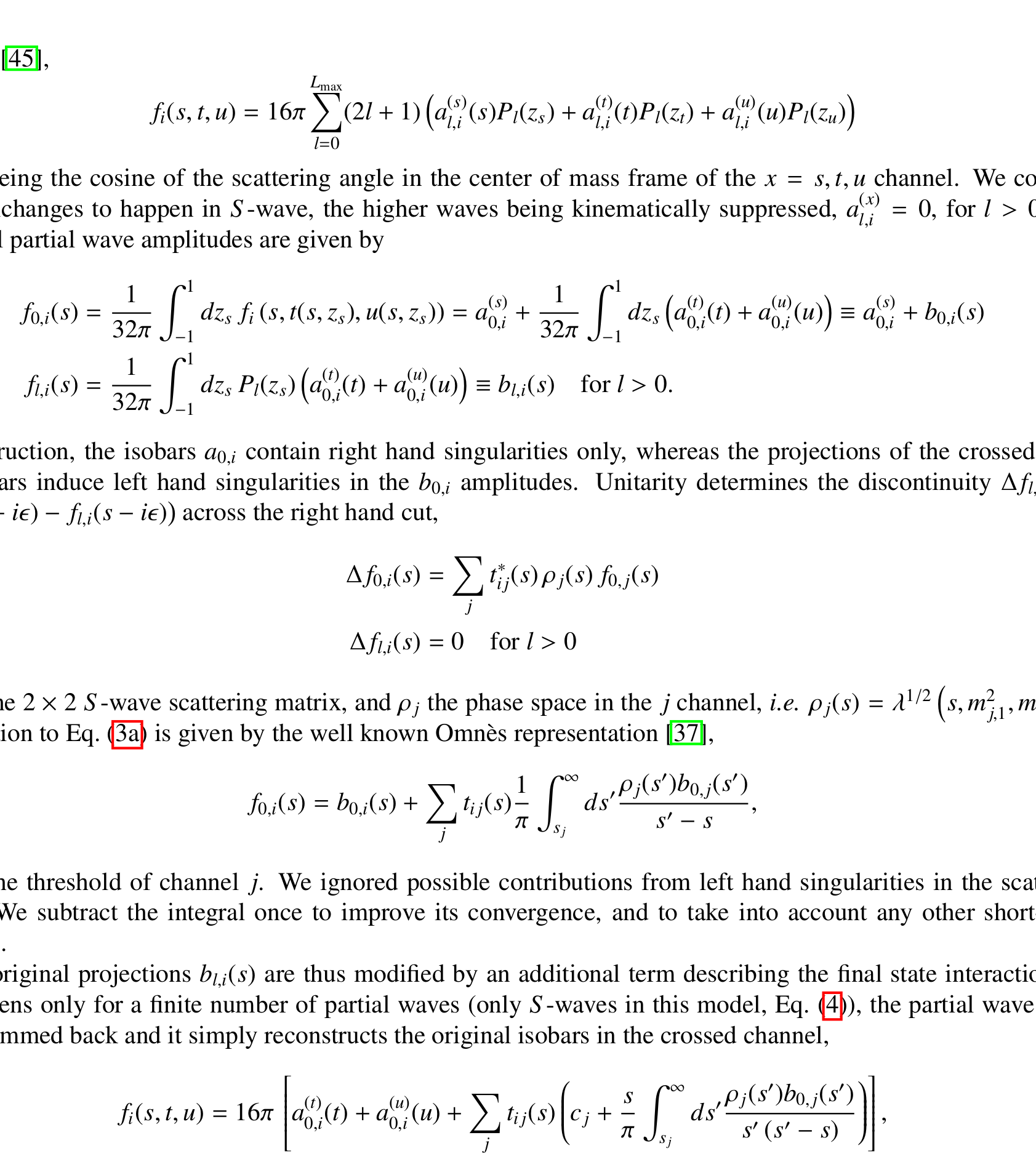 Logarithmic branch points simulate resonant behavior, only in special kinematics 
Coleman and Norton, Nuovo Cim. 38, 438
Schmid, Phys.Rev. 154, 1363
Szczepaniak, PLB747, 410-416
Szczepaniak, PLB757, 61-64
Guo, Nucl.Phys.Rev.37, 406
Isobars
Rescattering
Triangle singularity?
A. Pilloni – Modern Scattering theory and the XYZ phenomena
85
Fit: III
(           data)
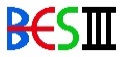 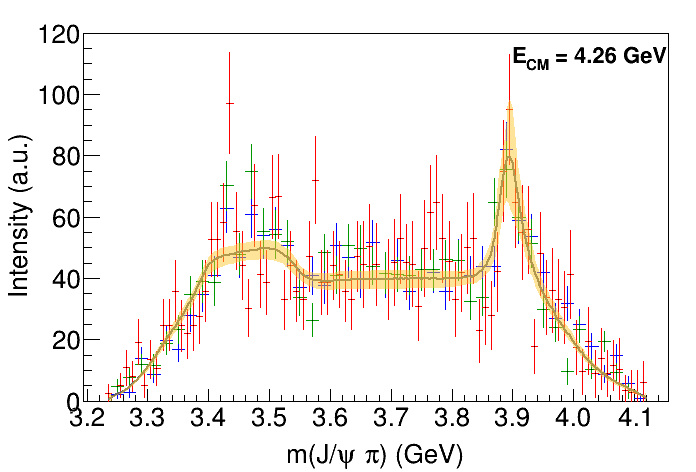 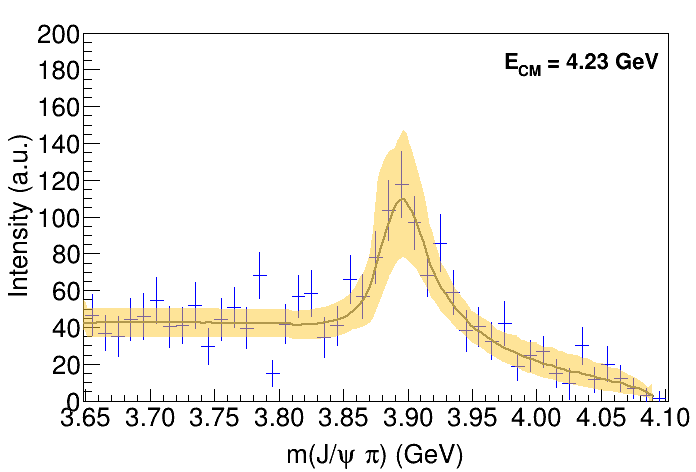 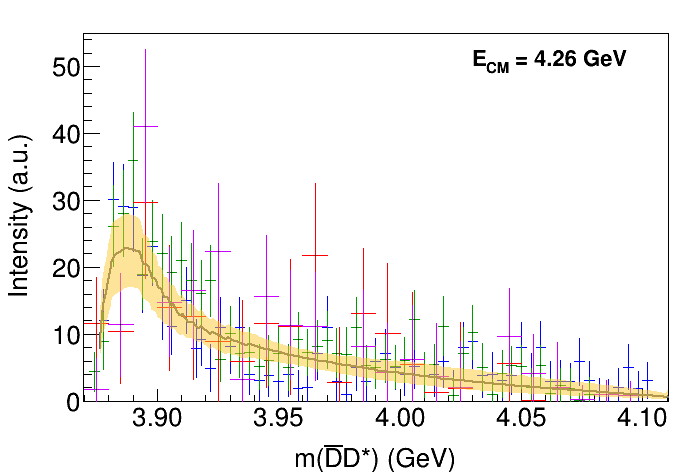 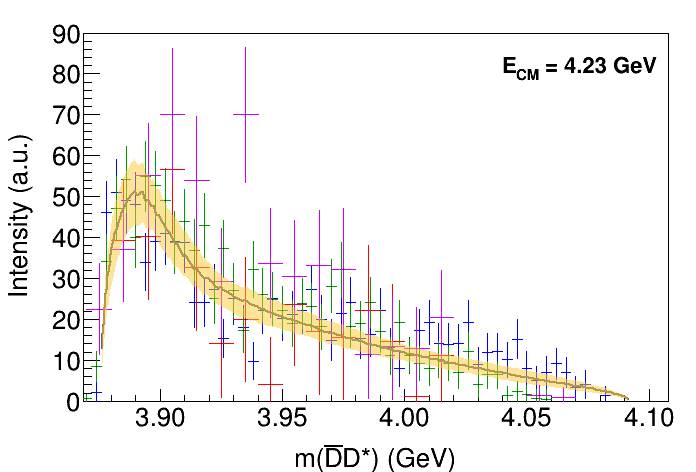 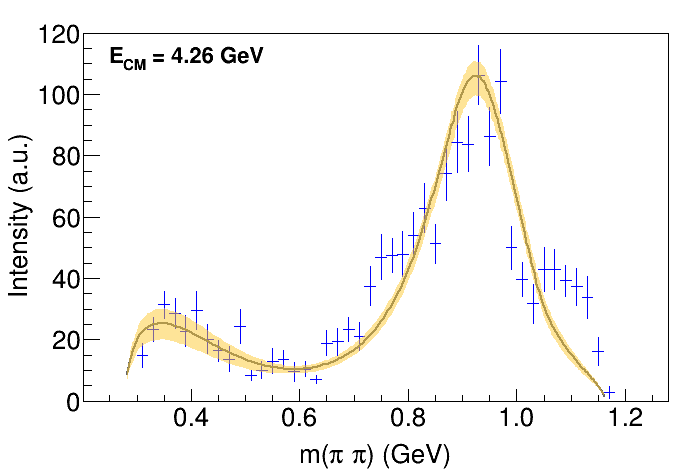 A. Pilloni – Modern Scattering theory and the XYZ phenomena
86
[Speaker Notes: Controlla la parte su Regge]
Fit: III+tr.
(           data)
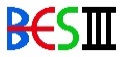 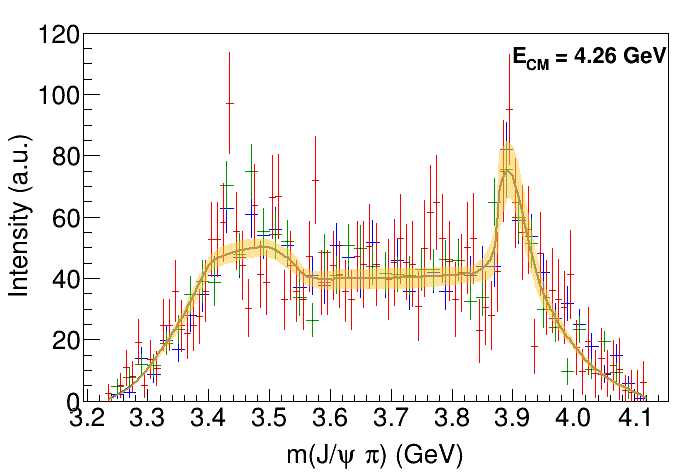 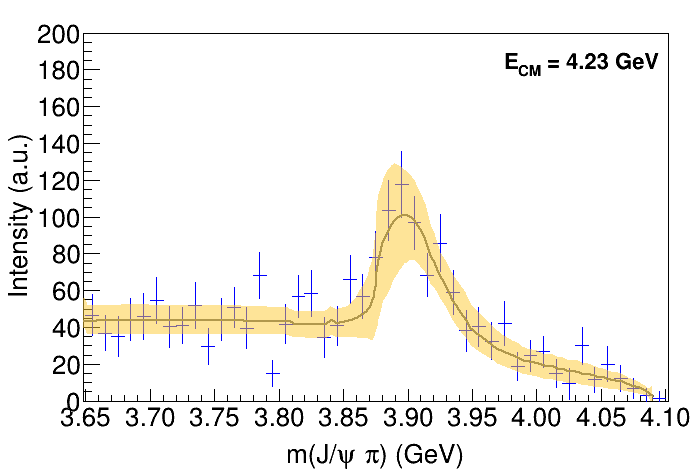 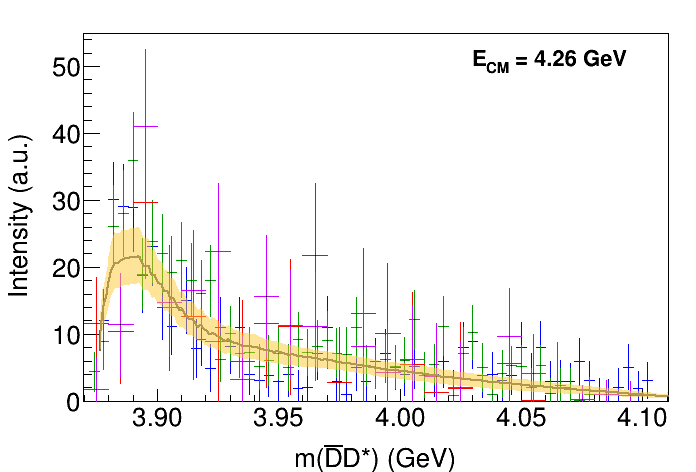 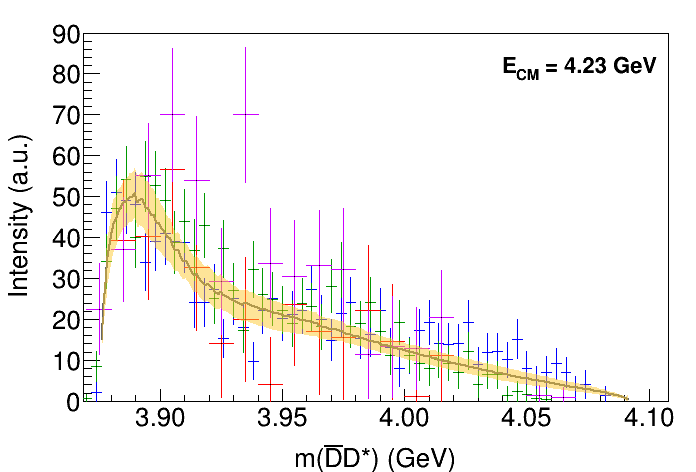 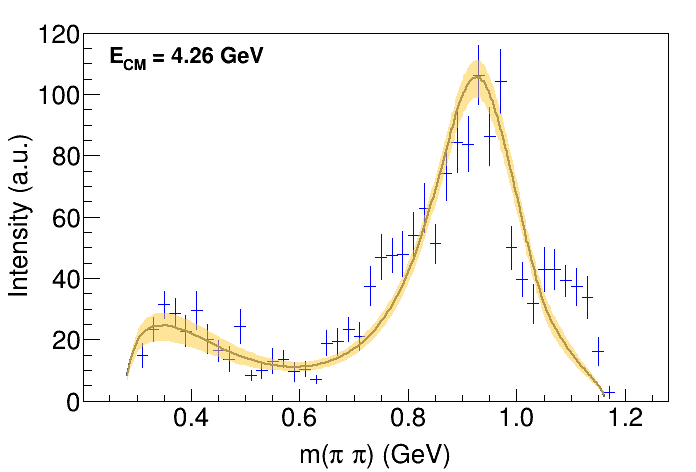 A. Pilloni – Modern Scattering theory and the XYZ phenomena
87
[Speaker Notes: Controlla la parte su Regge]
Fit: IV+tr.
(           data)
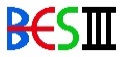 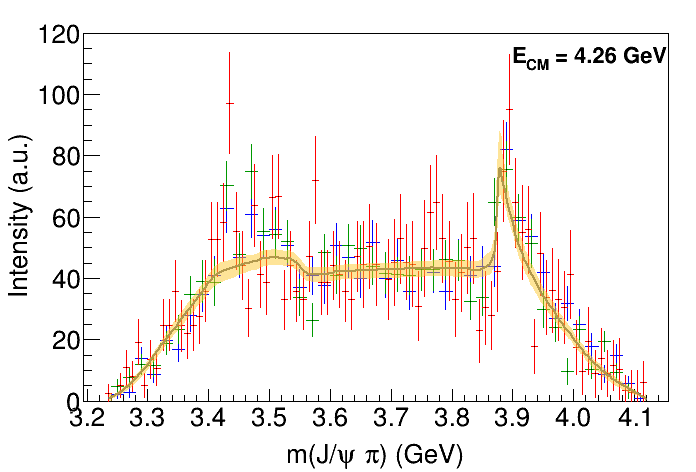 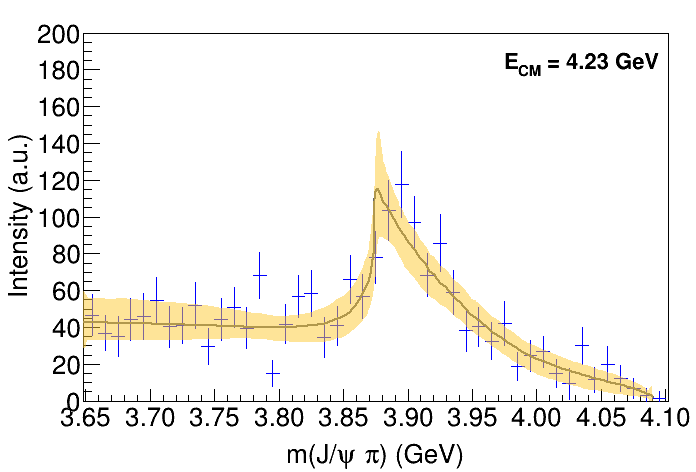 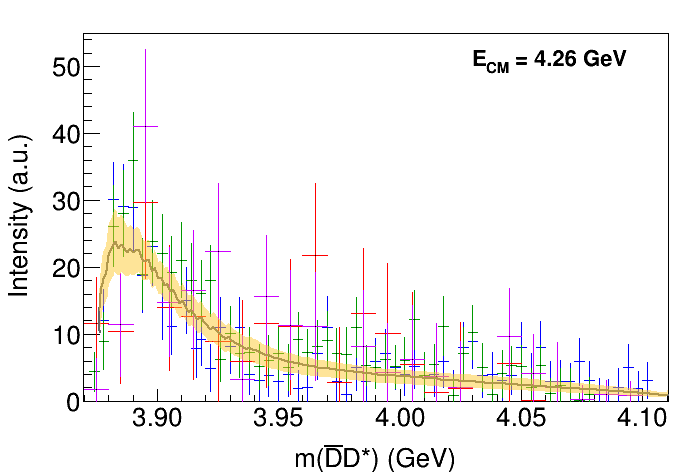 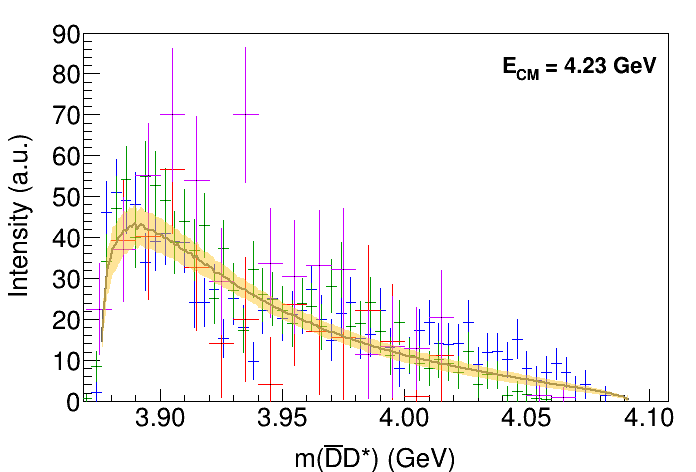 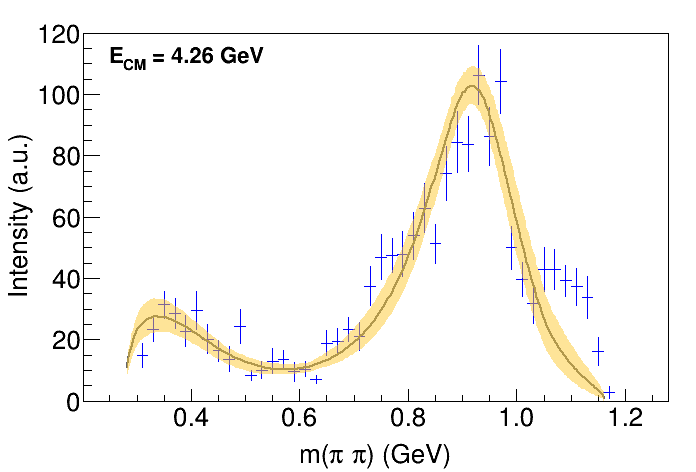 A. Pilloni – Modern Scattering theory and the XYZ phenomena
88
[Speaker Notes: Controlla la parte su Regge]
Fit: tr.
(           data)
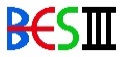 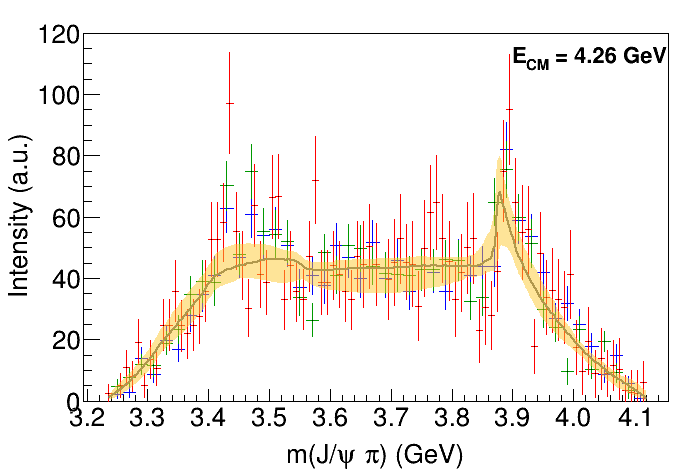 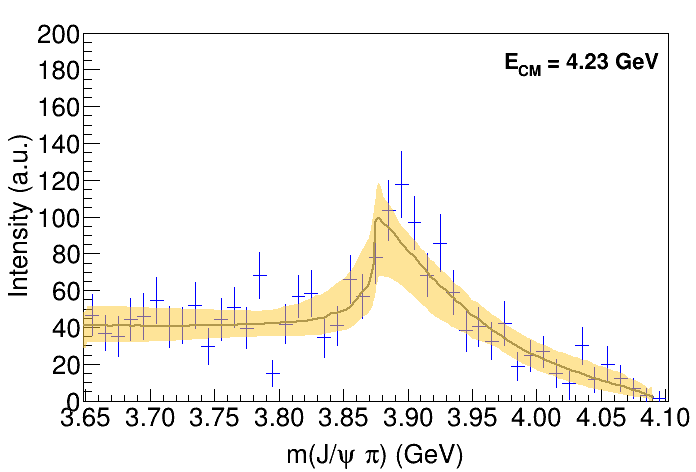 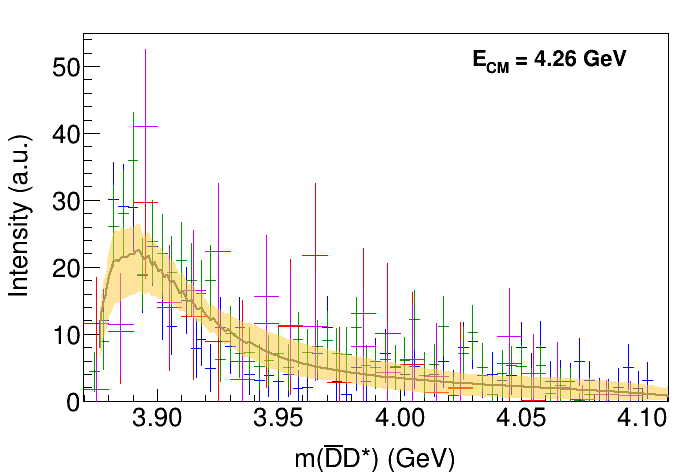 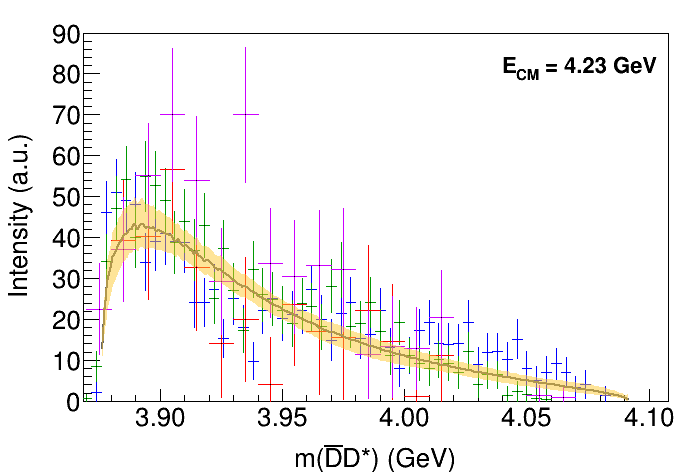 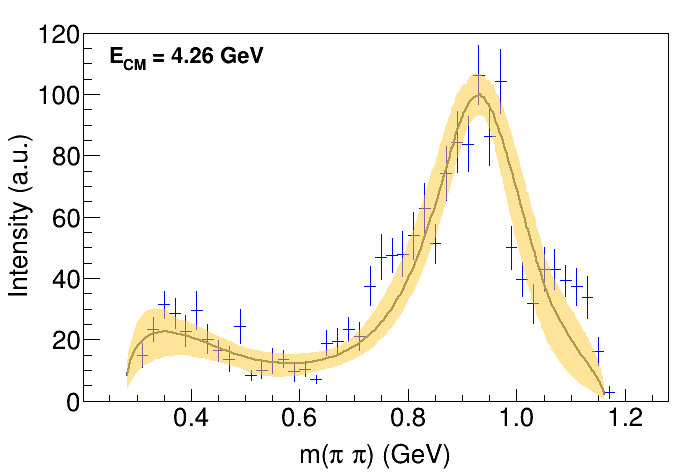 A. Pilloni – Modern Scattering theory and the XYZ phenomena
89
[Speaker Notes: Controlla la parte su Regge]
Pole extraction
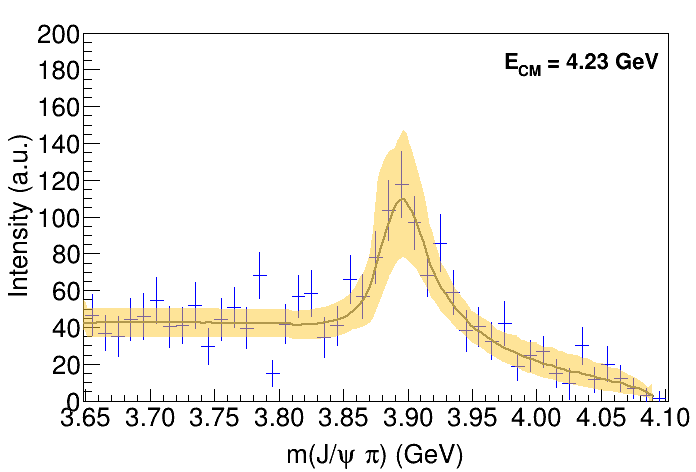 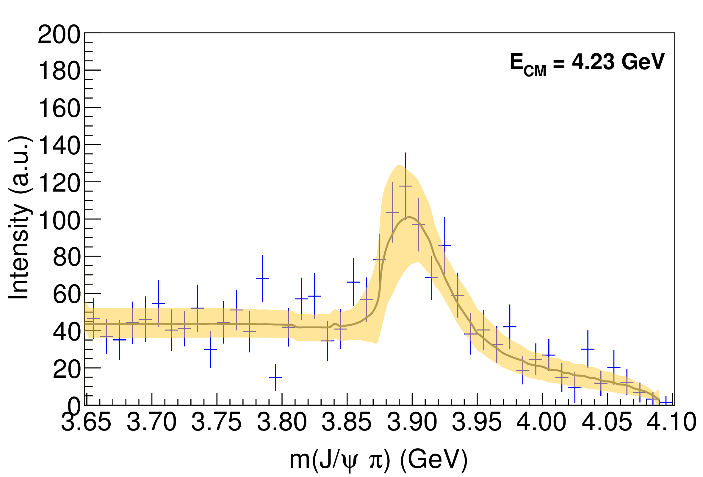 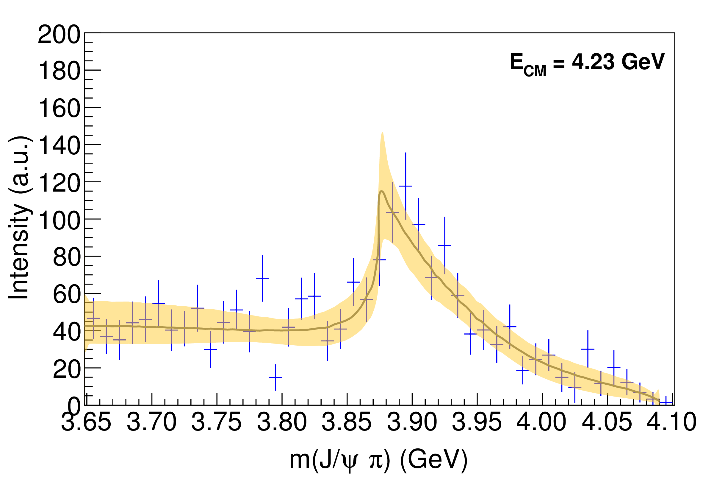 IV+tr.
III
III+tr.
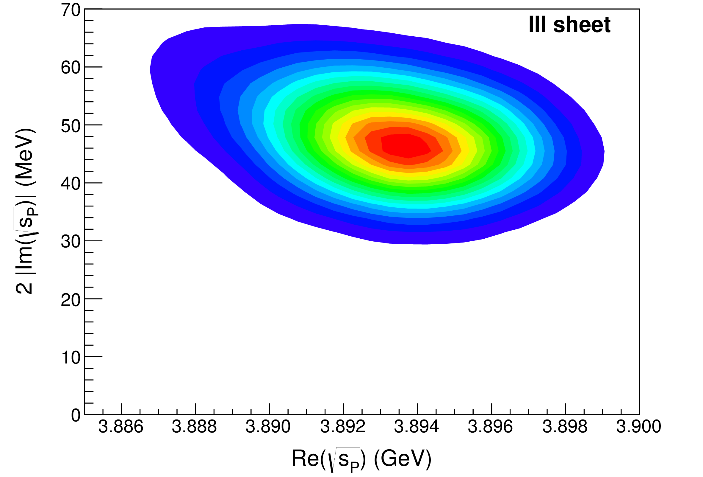 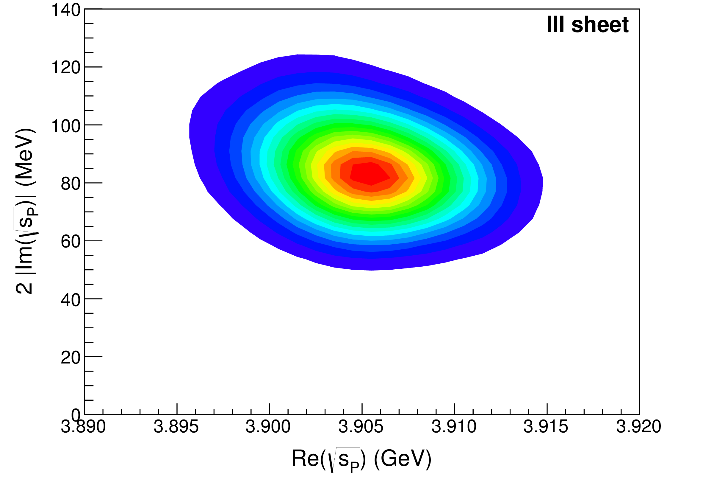 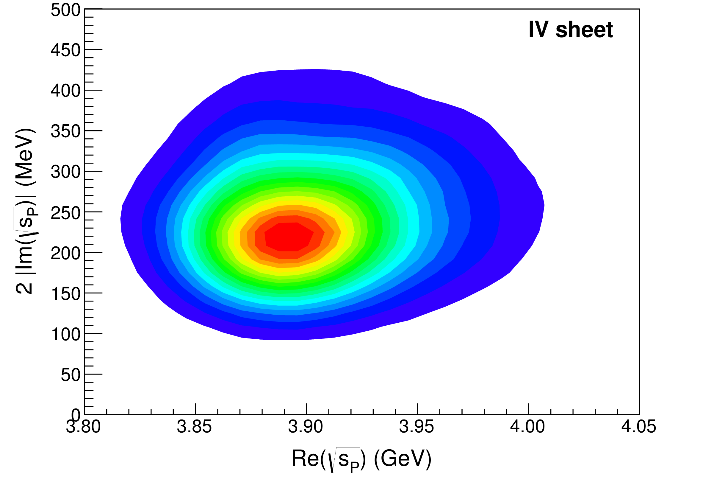 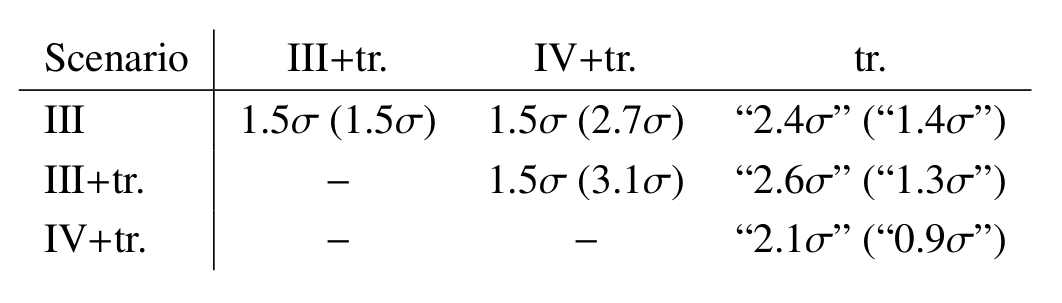 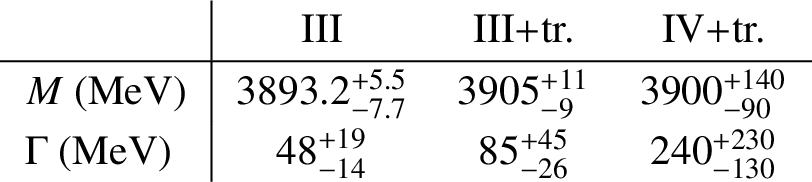 A. Pilloni – Modern Scattering theory and the XYZ phenomena
90
Not conclusive at this stage
[Speaker Notes: Controlla la parte su Regge]
Triangle singularity
Logarithmic branch points can simulate a resonant behavior, only in very special kinematical conditions 
Coleman and Norton, Nuovo Cim. 38, 438
However, this effects cancels in Dalitz projections, no peaks Schmid, Phys.Rev. 154, 1363
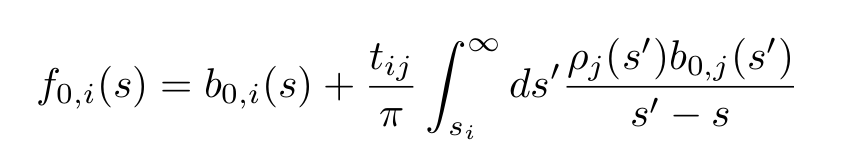 Szczepaniak, PLB747, 410-416
Szczepaniak, PLB757, 61-64
Guo, Meissner, Wang, Yang PRD92, 071502
...but the cancellation can be spread in different channels, you might still see peaks in other channels only!
A. Pilloni – Modern Scattering theory and the XYZ phenomena
91
Total cross section
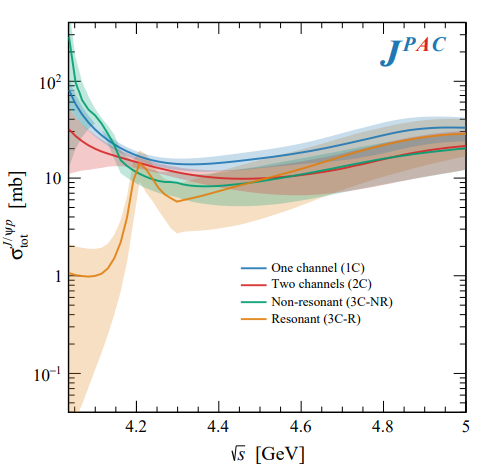 A. Pilloni – Modern Scattering theory and the XYZ phenomena
92
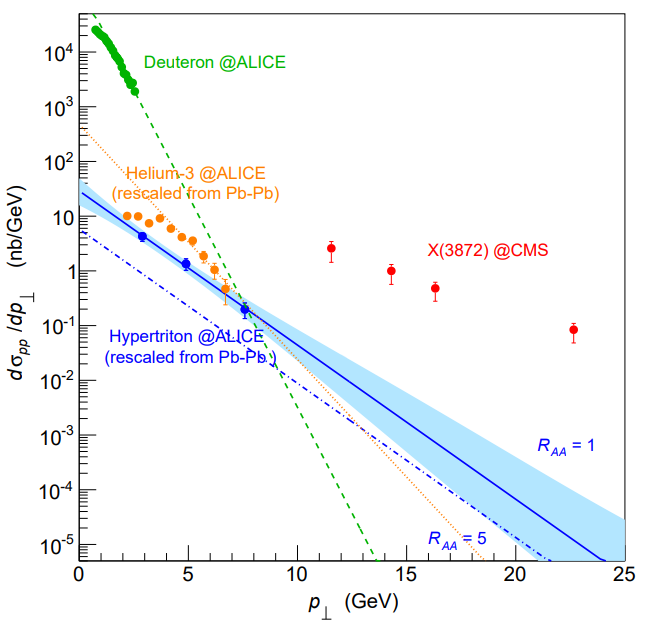 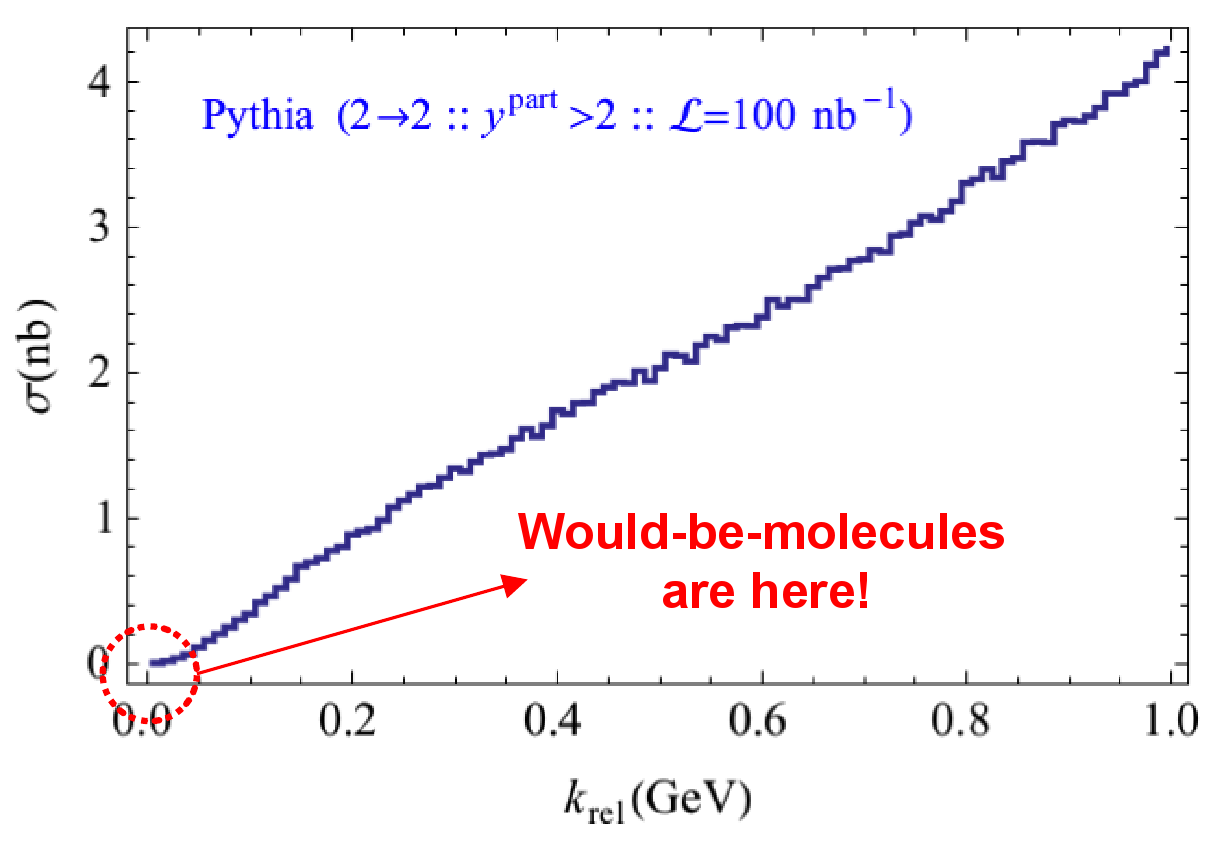 (CDF acceptance)
The comparison of production of other light nuclei suggests a different behavior
Esposito, Guerrieri, Maiani, Piccinini, AP, Polosa, Riquer, PRD92 (2015) 3, 034028
Bignamini et al. PRL103 (2009) 162001
A. Pilloni – Modern Scattering theory and the XYZ phenomena
93
[Speaker Notes: 2 slides su Zc, a Bes e a Belle
2 slide su tetraquark model: dall’hamiltoniana di Jaffe al calcolo delle masse
1 slide su molecular models, dove sono i carichi? (non in Tornqvist, si in Hanhart, vedere Braaten, citare Nefediev)
2 slides su decay channels, dove si dovrebbe vedere, e a seconda del modello, vedere qualche plot
1 slide su Y(4260), tetraquark? C’è lo strano (si vede la f0)
1 slide su Zc a cleo (anche il neutro)]
Multiplicity dependence
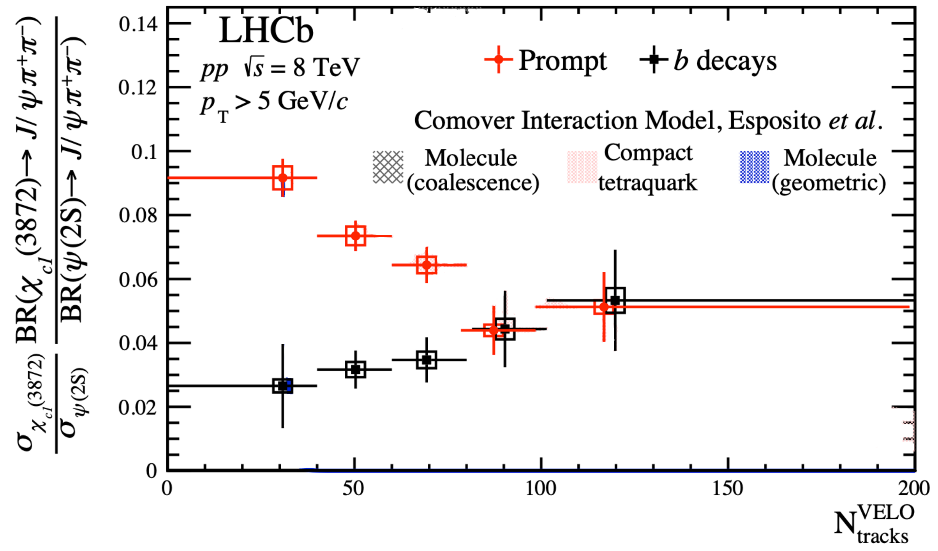 Deuteron is a molecule,but it increases
LHCb 2009.06619
CMS JHEP04(2014), 103
ALICE EPJC80, 9, 889
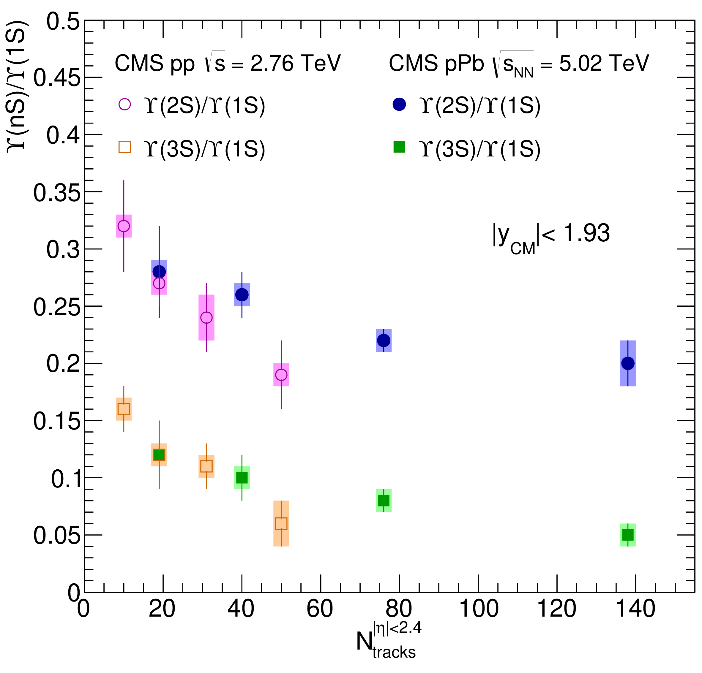 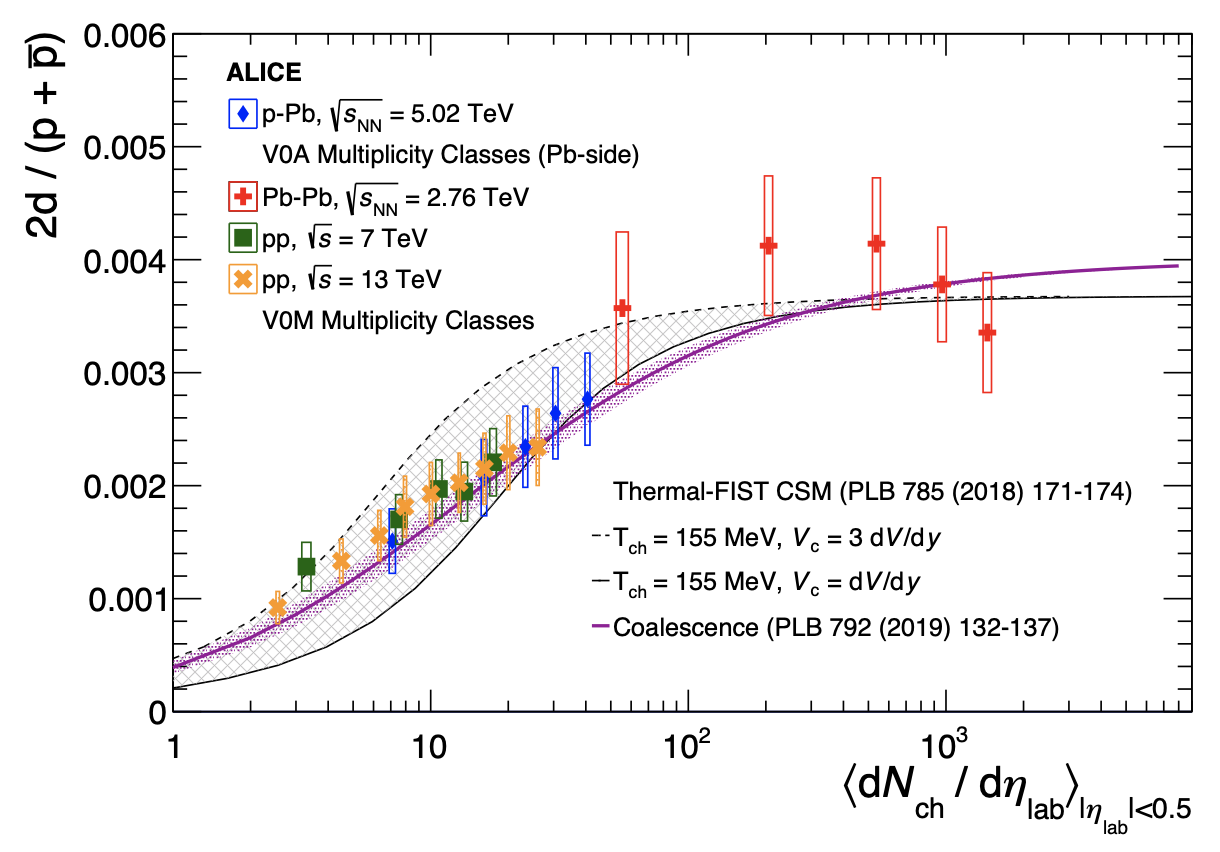 A. Pilloni – Modern Scattering theory and the XYZ phenomena
94
[Speaker Notes: 2 slides su Zc, a Bes e a Belle
2 slide su tetraquark model: dall’hamiltoniana di Jaffe al calcolo delle masse
1 slide su molecular models, dove sono i carichi? (non in Tornqvist, si in Hanhart, vedere Braaten, citare Nefediev)
2 slides su decay channels, dove si dovrebbe vedere, e a seconda del modello, vedere qualche plot
1 slide su Y(4260), tetraquark? C’è lo strano (si vede la f0)
1 slide su Zc a cleo (anche il neutro)]
The comover model
The interaction with final state comoving particles can help create/destroy a hadron
Baym PLB138, 18
For a compact state in 𝑝𝑝 collisions the number evolves following
destruction cross section
hadron yield
Ferreiro PLB749, 98
Ferreiro, Lansberg JHEP10(2018), 94
A. Pilloni – Modern Scattering theory and the XYZ phenomena
95
[Speaker Notes: 2 slides su Zc, a Bes e a Belle
2 slide su tetraquark model: dall’hamiltoniana di Jaffe al calcolo delle masse
1 slide su molecular models, dove sono i carichi? (non in Tornqvist, si in Hanhart, vedere Braaten, citare Nefediev)
2 slides su decay channels, dove si dovrebbe vedere, e a seconda del modello, vedere qualche plot
1 slide su Y(4260), tetraquark? C’è lo strano (si vede la f0)
1 slide su Zc a cleo (anche il neutro)]
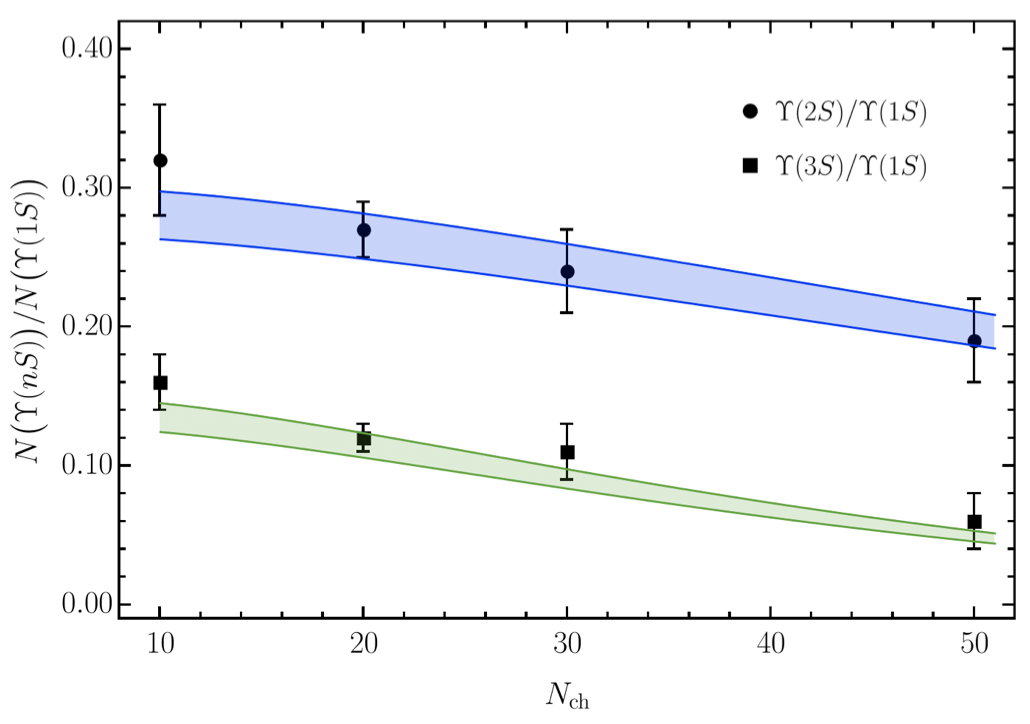 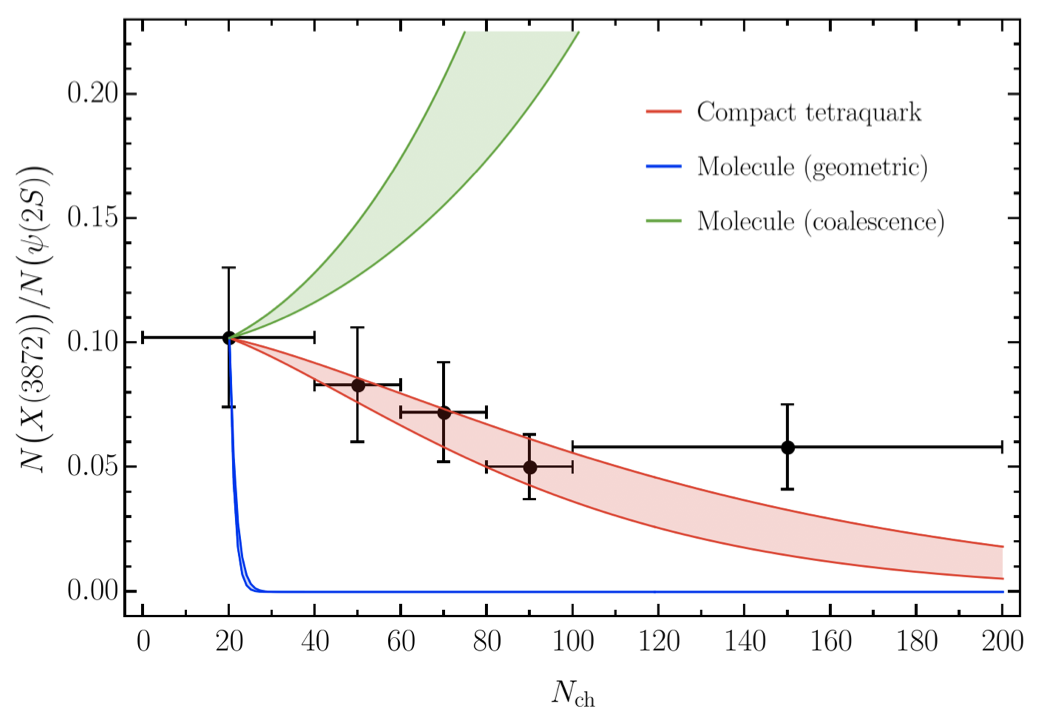 Esposito, Ferreiro, AP, Polosa, Salgado EPJC 81 (2021) 7, 669
A. Pilloni – Modern Scattering theory and the XYZ phenomena
96
[Speaker Notes: 2 slides su Zc, a Bes e a Belle
2 slide su tetraquark model: dall’hamiltoniana di Jaffe al calcolo delle masse
1 slide su molecular models, dove sono i carichi? (non in Tornqvist, si in Hanhart, vedere Braaten, citare Nefediev)
2 slides su decay channels, dove si dovrebbe vedere, e a seconda del modello, vedere qualche plot
1 slide su Y(4260), tetraquark? C’è lo strano (si vede la f0)
1 slide su Zc a cleo (anche il neutro)]
Deuteron in coalescence model
Solution of the evolution equation with recombination
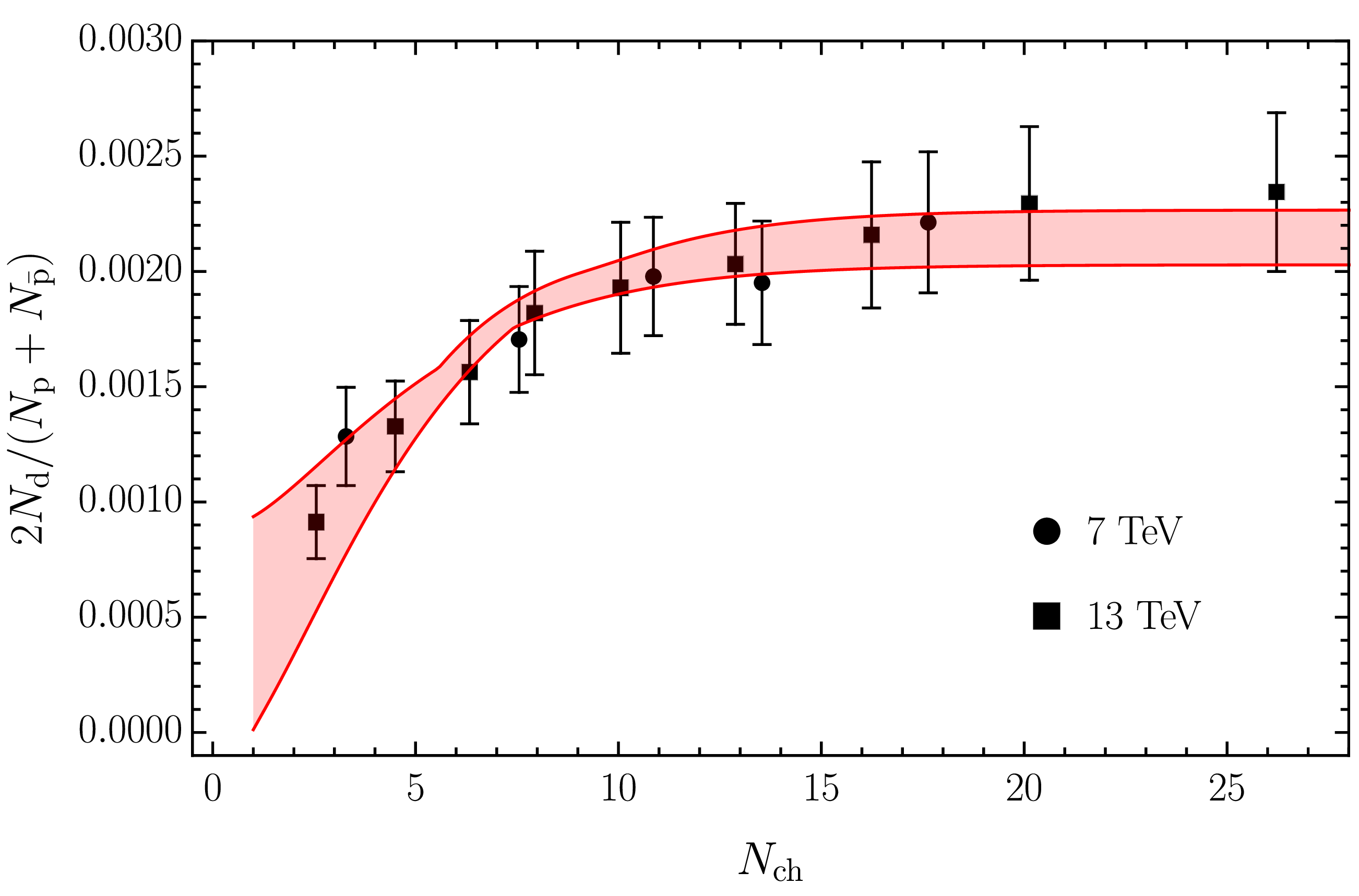 A. Pilloni – Modern Scattering theory and the XYZ phenomena
97
[Speaker Notes: 2 slides su Zc, a Bes e a Belle
2 slide su tetraquark model: dall’hamiltoniana di Jaffe al calcolo delle masse
1 slide su molecular models, dove sono i carichi? (non in Tornqvist, si in Hanhart, vedere Braaten, citare Nefediev)
2 slides su decay channels, dove si dovrebbe vedere, e a seconda del modello, vedere qualche plot
1 slide su Y(4260), tetraquark? C’è lo strano (si vede la f0)
1 slide su Zc a cleo (anche il neutro)]
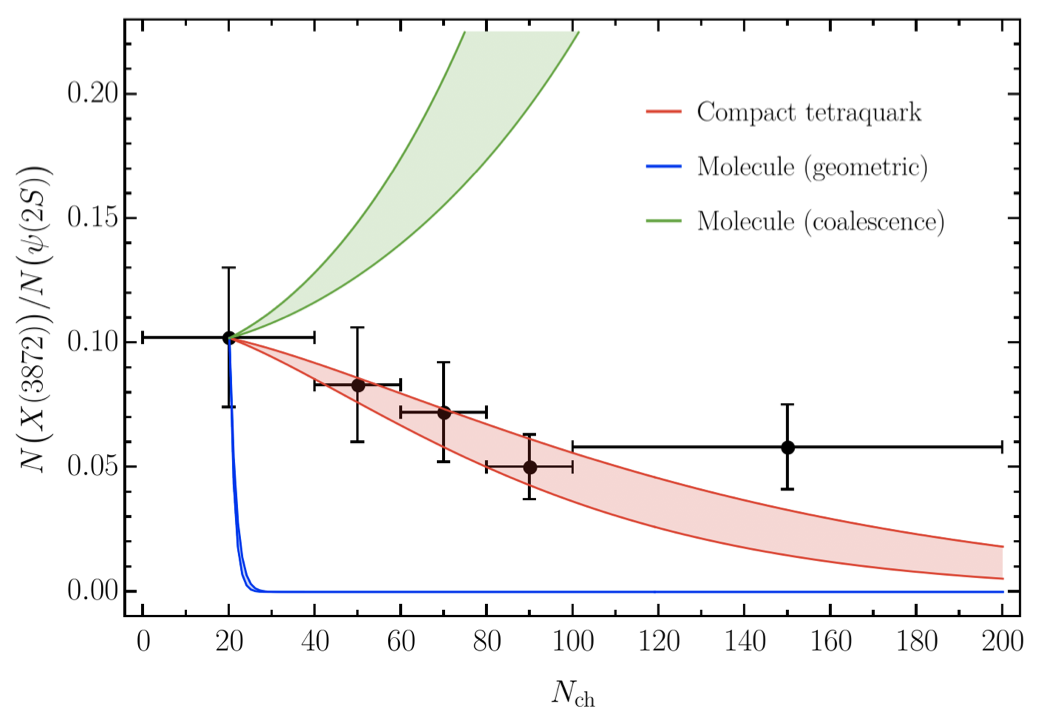 A. Pilloni – Modern Scattering theory and the XYZ phenomena
98
[Speaker Notes: 2 slides su Zc, a Bes e a Belle
2 slide su tetraquark model: dall’hamiltoniana di Jaffe al calcolo delle masse
1 slide su molecular models, dove sono i carichi? (non in Tornqvist, si in Hanhart, vedere Braaten, citare Nefediev)
2 slides su decay channels, dove si dovrebbe vedere, e a seconda del modello, vedere qualche plot
1 slide su Y(4260), tetraquark? C’è lo strano (si vede la f0)
1 slide su Zc a cleo (anche il neutro)]